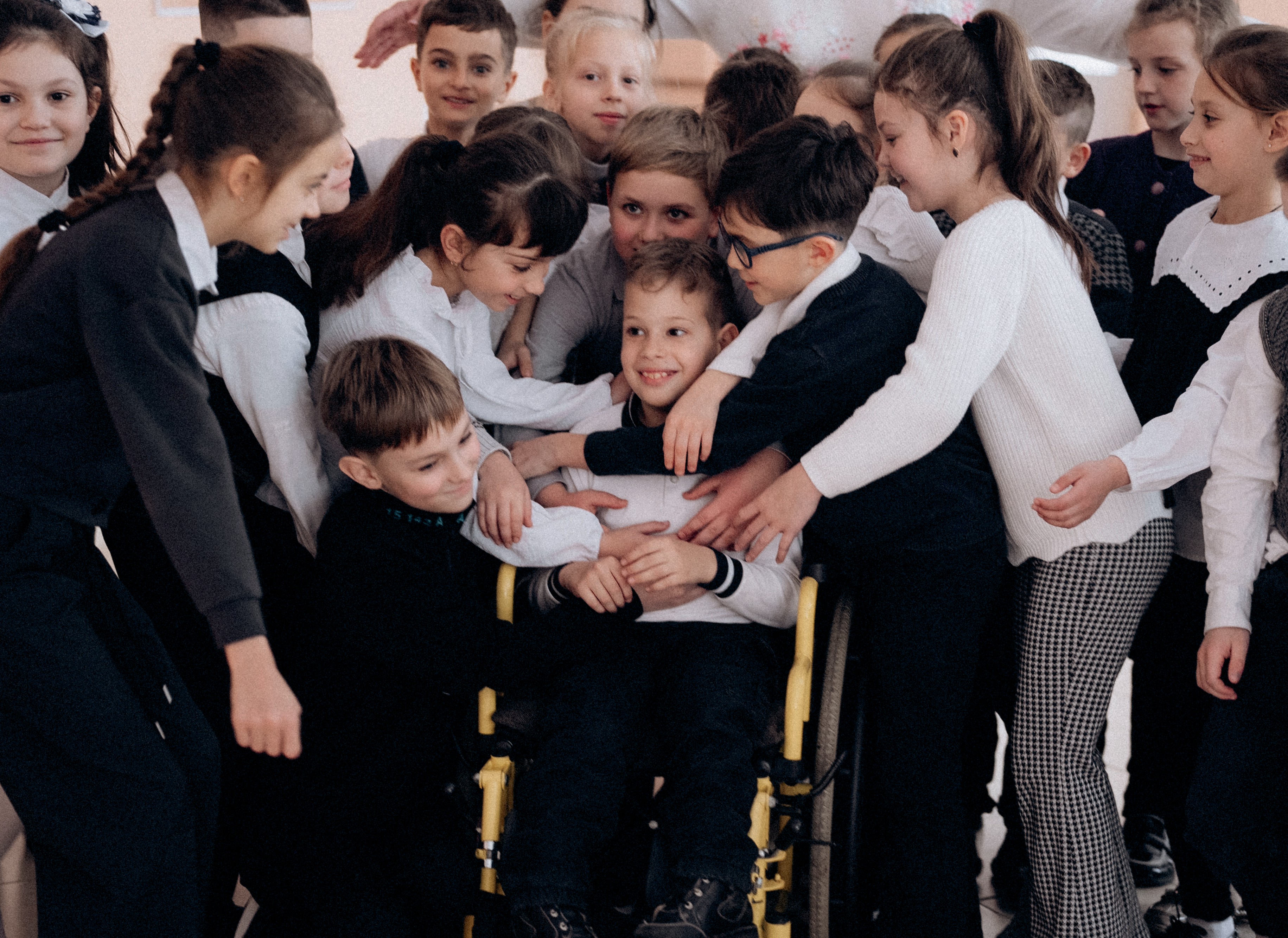 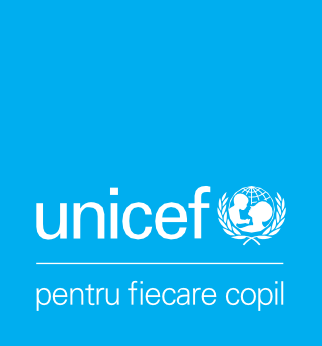 © UNICEF/2024/Moldova
INCLUZIUNEA COPIILOR CU CERINȚE EDUCAȚIONALE SPECIALE ÎN SISTEMUL
DE ÎNVĂȚĂMÂNT

STUDIU SOCIOLOGIC
Chișinău, 2024
Disclaimer
Acest studiu a fost realizat cu suportul UNICEF și al Ministerului Educației și Cercetării în cadrul Programului „Inovații Digitale ale Sistemului Educațional din Republica Moldova”, susținut financiar de Parteneriatul Global pentru Educație. Conținutul acestui raport reprezintă punctul de vedere al autorilor și este responsabilitatea exclusivă a acestora.
Studiului „Incluziunea copiilor cu cerințe educaționale speciale în sistemul de învățământ” a fost realizat de Centrul de Cercetări Sociologice și Marketing „CBS-Research” la solicitarea UNICEF Moldova.
Autori: Vasile Cantarji, Natalia Vladicescu, Patricia Vieru, Veaceslav Batrînescu.
În realizarea prezentului studiu am dori să-i mulțumim echipei UNICEF pentru expertiza, sugestiile și suportul acordat pe durata studiului.
De asemenea mulțumim reprezentanților Ministerului Educației și Cercetării pentru facilitarea accesului în instituțiile de învățământ general și instituțiile rezidențiale.
Nu în ultimul rând, suntem recunoscători tuturor respondenților: cadrelor didactice și părinților, precum și elevilor pentru implicare, deschidere și încredere. Le mulțumim pentru că au împărtășit opiniile și experiențele lor.
Implicarea directă a tuturor persoanelor menționate mai sus a adus o valoare adăugată prezentului studiu.
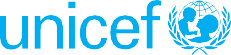 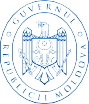 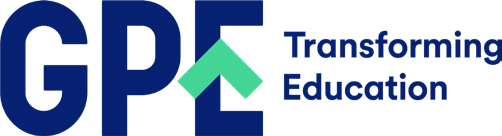 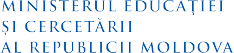 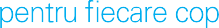 Cuprins
Abrevieri . . . . . . . . . . . . . . . . . . . . . . . . . . . . . . . . . . . . . . . . . . . . . . . . . . . . . . . . . . . . . . . . . . . . . . . . . . . . 4
Sumar Executiv . . . . . . . . . . . . . . . . . . . . . . . . . . . . . . . . . . . . . . . . . . . . . . . . . . . . . . . . . . . . . . . . . . . . . . 5
INTRODUCERE. . . . . . . . . . . . . . . . . . . . . . . . . . . . . . . . . . . . . . . . . . . . . . . . . . . . . . . . . . . . . . . . . . . . . . . 7
REZULTATELE STUDIULUI . . . . . . . . . . . . . . . . . . . . . . . . . . . . . . . . . . . . . . . . . . . . . . . . . . . . . . . . . . . . 14
Aprecieri generale cu privire la copii cu CES și incluziunea în sistemul de învățământ.. . 14
Atitudini cu privire la incluziunea copiilor cu CES  ............................... . 20
Incluziunea copiilor cu CES în învățământul de masă: avantaje și dezavantaje ........ . 32
Bariere privind incluziunea copiilor cu CES ..................................... . 40
Aprecierea gradului de pregătire a instituțiilor de învățământ pentru incluziunea
copiilor cu dizabilități ................................................... . 47
Resurse specializate și necesități în educația incluzivă  ........................... . 51
6.2	Necesități în educația incluzivă ............................................... . 54
Rolul părinților/îngrijitorilor în incluziunea copiilor ............................... . 60
Discriminarea elevilor cu CES ................................................ . 63
Alte aspecte ............................................................... . 65
CONCLUZII și RECOMANDĂRI . . . . . . . . . . . . . . . . . . . . . . . . . . . . . . . . . . . . . . . . . . . . . . . . . . . . . . . . . 68
BIBLIOGRAFIE . . . . . . . . . . . . . . . . . . . . . . . . . . . . . . . . . . . . . . . . . . . . . . . . . . . . . . . . . . . . . . . . . . . . . . 72
Lista documentelor supuse analizei în cadrul studiului ................................ . 73 ANEXE . . . . . . . . . . . . . . . . . . . . . . . . . . . . . . . . . . . . . . . . . . . . . . . . . . . . . . . . . . . . . . . . . . . . . . . . . . . . 76
Abrevieri
CDS – cadru didactic de sprijin
CES – cerințe educaționale speciale
CREI – Centrul de Resurse pentru Educația Incluzivă CRAP – Centrul Republican de Asistență Psihopedagogică FG – focus grup
IA – interviu aprofundat
ONG – organizație neguvernamentală
p.p. – puncte procentuale RM – Republica Moldova
SAP1 – Structuri teritoriale de asistență psihopedagogică
UNESCO – Organizația Națiunilor Unite pentru Educație, Știință și Cultură UNICEF – Fondul pentru Copii al Națiunilor Unite
1
Structuri teritoriale de asistență psihopedagogică (HG1042/2023 din 21.12.2023)
4
Studiul privind incluziunea copiilor cu cerințe educaționale speciale în sistemul de învățământ
Sumar Executiv
Republica Moldova, ratificând o serie de acte internaționale în domeniul drepturilor omului și-a asumat angajamentele de bază în ceea ce privește educația incluzivă.
În ultimele decenii autoritățile RM au elaborat un cadru normativ în domeniul incluziunii copiilor cu cerințe educaționale speciale și/sau dizabilități în sistemul de învățământ.
Întru implementarea prevederilor legale în prezent este implementat Programul de dezvoltare a educației incluzive în Republica Moldova 2024 – 2027, care a succedat un Program similar implementat în perioada 2011 – 2020.
Republica Moldova a înregistrat progrese în ultimii ani în domeniul educației, în special în ceea ce ține de incluziunea copiilor cu dizabilități în școlile de masă, drept rezultat crescând considerabil numărul copiilor cu CES care sunt încadrați în instituțiile de învățământ de masă.
Acest studiu are menirea de a analiza situația privind incluziunea copiilor cu dizabilități în școlile de masă din Republica Moldova prin analiza politicilor în domeniu, evaluarea percepțiilor publice asupra educației incluzive, analiza practicilor de evaluare a rezultatelor școlare ale copiilor. Se acordă importanță și comparației indicatorilor de bază a cercetării studiilor similare realizate în 2009, 2012 și 2018, pentru a capta eventualele evoluții.
Pentru realizarea obiectivelor studiului au fost aplicate următoarele metode sociologice:
	Analiza cadrului normativ de referință, a documentelor de politici și statisticile naționale în domeniul incluziunii copiilor cu CES și/sau dizabilități
	Studiu cantitativ – sondaj de opinie în rândul actorilor de bază vizați de implementarea educației incluzive (elevi, părinți/ îngrijitori, cadre didactice)
	Studiu calitativ – focus grupuri și interviuri individuale cu actorii vizați (părinții copiilor cu dizabilități, părinții copiilor tipici, profesori), precum și categoriile de persoane implicate în procesul de implementare (reprezentanți ai instituțiilor de stat și a societății civile)
Metodologia studiului a fost adaptată caracterului complex al obiectului studiului, multitudinii actorilor implicați precum și faptului că evaluarea situației a necesitat exprimări atât cantitative, cât și calitative.
Principalele constatări:
Percepțiile publice cu privire la incluziunea copiilor cu dizabilități rămân în continuare predominant exclusiviste, când majoritatea respondenților mențin opinia că acești copii trebuie îngrijiți în familie sau în instituții specializate.
Totuși, pe parcursul anilor se atestă tendințe de îmbunătățire, exprimate prin creșterea ponderii respondenților care acceptă că acești copii trebuie încadrați în studii în instituțiile de învățământ general și scăderea celor care optează pentru încadrarea copiilor cu dizabilități în instituții rezidențiale.
Totodată, în continuare se atestă un grad de respingere mai sporit în sensul incluziunii în cazul dizabilităților mintale/intelectuale.
Dezavantajele percepute ca urmare a incluziunii copiilor cu dizabilități sunt determinate de mai mulți factori atât obiectivi, cât și subiectivi, și anume:
Dificultăților inerente în cadrul procesului de implementare a educației incluzive și centrate pe copil;
Mecanismele aflate în proces de formare în ceea ce privește modelele de cooperare inter- disciplinare, inter- și intra-instituționalizare pentru asigurarea educației incluzive;
Lipsa mecanismelor de mentorat și monitorizare a tranziției copiilor cu dizabilități de la un nivel de studii la altul, precum și din învățământ spre piața muncii.
Nivelului fragmentar de pregătire a cadrelor didactice, particularităților de activitate în condițiile educației incluzive;
5
Studiul privind incluziunea copiilor cu cerințe educaționale speciale în sistemul de învățământ
Nivelul în continuare incomplet de dotare tehnico-materială a instituțiilor;
	Persistența preconcepțiilor privind comportamentul inadecvat al copiilor cu dizabilități, în mod special al celor integrați din instituțiile rezidențiale și al celor cu deficiențe mintale/intelectuale;
Problemele generale cu care se confruntă sistemul de învățământ – deficitul și fluctuația de cadre, îmbătrânirea corpului didactic, nivelul inadecvat de salarizare a cadrelor și de dotare a instituțiilor, prezintă și ele dificultăți în implementarea educației incluzive.
Recomandări
Continuarea eforturilor de promovare a conceptului de educație incluzivă în rândul populației, combaterea percepțiilor inadecvate. Mediatizarea practicilor pozitive acumulate în timp.
Instruirea completă și sistematică a cadrelor didactice și de conducere în domeniul incluziunii educaționale și particularităților de încadrare și de lucru în condițiile prezenței copiilor cu dizabilități în instituție. Dezvoltarea procesului educațional centrat pe elev.
Dotarea/adaptarea adecvată a instituțiilor pentru incluziunea copiilor cu dizabilități este în continuare o necesitate de realizat. Evaluarea periodică a gradului de dotare tehnică și asigurare didactică a instituțiilor pentru incluziunea copiilor cu cerințe educaționale speciale.
Evaluarea și ajustarea periodică a rolurilor și atribuțiilor instituțiilor/actorilor implicați în implementarea și realizarea educației incluzive.
Reforma generală a sistemului de învățământ, soldată cu înlăturarea deficiențelor generale în prezent (deficitul și fluctuația de cadre, îmbătrânirea corpului didactic, nivelul inadecvat de salarizare a cadrelor și de dotare a instituțiilor) la fel sunt condiții necesare pentru implementarea cu succes a educației incluzive.
6
Studiul privind incluziunea copiilor cu cerințe educaționale speciale în sistemul de învățământ
INTRODUCERE
Contextul studiului
Subiectul educației incluzive este vizat la nivel internațional de o serie de convenții, declarații și rezoluții, care oferă baza proceselor în domeniul dat și servesc drept referință pentru elaborarea și implementarea politicilor de incluziune și la nivel național.
În Republica Moldova în baza standardelor și politicilor internaționale, în anii 2005-2011 a fost elaborat cadrul normativ care reglementează aspectele specifice ale drepturilor copiilor în general și incluziunea copiilor cu cerințe educaționale speciale și/sau dizabilități în sistemul de învățământ. Constituția Republicii Moldova, alte legi organice și hotărâri ale Guvernului Republicii Moldova consemnează dreptul la învățământ indiferent de apartenența etnică, rasială, religioasă precum explicit și dreptul la educație a persoanelor cu cerințe educaționale speciale și aflate în dificultate.
RM și-a asumat o serie de angajamente la asigurarea efectivă a dreptului la educație:
	ratificând o serie de convenții internaționale, precum Convenția ONU cu privire la drepturile omului, Convenția ONU cu privire la drepturile copilului, Convenția ONU privind drepturile persoanelor cu dizabilități;
participând la realizarea Obiectivelor de dezvoltare durabilă;
În cazul Obiectivelor de dezvoltare durabilă, incluziunea persoanelor cu dizabilități este vizată în cadrul a două din acestea, și anume Obiectivul 4. Educație de calitate și Obiectivul 10. Egalități reduse.
La fel RM a dezvoltat o serie de acte normative care reglementează explicit dezinstituționalizarea copiilor și realizarea dreptului la educație al tuturor copiilor, precum și a depus în timp eforturi considerabile în sensul dezinstituționalizării copiilor, inclusiv a celor cu dizabilități.
Cele mai relevante acte normative naționale în domeniul educației incluzive sunt:
	Codul educației2, care reglementează expres educația incluzivă și stabilește că învățământul pentru copiii cu dizabilități este parte integrantă a sistemului. Codul conține un capitol destinat învățământului pentru copiii și elevii cu cerinţe educaţionale speciale și educaţiei incluzive.
	Strategia de dezvoltare „Educația 2030” și Programul de implementare a acesteia pentru anii 2023-20253
în care este expres recunoscut că sistemul de învățământ se confruntă cu problema eficienței educației incluzive și, în primul rând, a copiilor cu cerințe educaționale speciale (CES). Iar una din direcțiile prioritare prin prisma Obiectivului general 2. Asigurarea accesului la educație de calitate pentru toți pe întreg parcursul vieții (ODD-4) ai Strategiei ține de asigurarea educației incluzive pentru toți copiii, elevii și studenții, inclusiv pentru cei cu nevoi speciale, pentru cei din grupurile vulnerabile, cei cu risc sporit și/sau cu comportament deviant, pentru copiii refugiaților din Ucraina.
vizează promovarea și asigurarea educației incluzive la nivel de sistem educațional, conform Obiectivului specific 1.6. al Strategiei. Strategia își propune reintegrarea socio-educaţională a copiilor aflați în instituțiile de tip rezidențial, care să aibă ca finalitate reducerea numărului de copii aflați în aceste instituții cu 50% până în anul 2020 și la transformarea, către anul 2020, a cel puțin 25% din instituțiile de învățământ de tip rezidențial în instituții de învățământ general.
Programul de dezvoltare a educației incluzive în Republica Moldova pentru anii 2024- 20274,
- creează cadrul normativ-strategic al realizării proceselor de asigurare a condițiilor adecvate pentru asigurarea accesului la educație la toate nivelurile de învățământ.
În perioada 2011-2020 a fost elaborat și implementat Programul de dezvoltare a educației incluzive în Republica Moldova pentru anii 2011- 20205, cu o serie de obiectivele privind educația incluzivă, funcțiile specifice ale acesteia, criteriile specifice cărora trebuie să le corespundă instituția de învățământ general pentru realizarea obiectivelor și funcțiilor promovate în vederea incluziunii.
2
3
4
5
https://www.legis.md/cautare/getResults?doc_id=110112&lang=ro https://gov.md/sites/default/files/document/attachments/subiect-02-nu-900-mec-2022_1.pdf https://gov.md/sites/default/files/document/attachments/subiect-03-nu-765-mec-2023.pdf https://www.legis.md/cautare/getResults?doc_id=21997&lang=ro
7
Studiul privind incluziunea copiilor cu cerințe educaționale speciale în sistemul de învățământ
Precum și planurile de acțiuni de implementare a acestuia:
	Planul de acțiuni pe anii 2015-2017 pentru implementarea Programului de dezvoltare a educației incluzive în Republica Moldova pentru anii 2011-20206 – vizează acțiunile, instituțiile responsabile, costurile și sursele de acoperire acestora întru implementarea programului.
	Planul de acțiuni pe anii 2018 – 2020 pentru implementarea Programului de dezvoltare a educației incluzive în Republica Moldova pentru anii 2011 – 20207.
În prezent, Planul de acțiuni și Programul de dezvoltare a educației incluzive în Republica Moldova pentru anii 2024-2027 se află în proces de implementare.
Adițional, Legea privind incluziunea socială a persoanelor cu dizabilități8 reglementează drepturile persoanelor cu dizabilități în vederea incluziunii sociale a acestora, garantării posibilității participării lor în toate domeniile vieții fără discriminare, la un nivel identic cu ceilalți membri ai societății, având ca bază respectarea drepturilor și libertăților fundamentale ale omului.
La începutul anului de studii 2022/23 în instituțiile de învățământ primar și secundar general din țară erau înscriși 10,5 mii de elevi cu cerințe educaționale speciale și cu dizabilități, dintre care majoritatea au urmat studiile în instituții de învățământ general (94,8%), iar 5,2% – în școli pentru copii cu deficiențe în dezvoltarea intelectuală sau fizică.9. Acest număr rămâne relativ constant pentru ultimii ani, însă este dublu față de anul 2013 (5481), finele perioadei în care au fost implementate măsurile de bază pentru incluziunea copiilor cu CES în rețeaua de instituții de învățământ general.
În același timp, numărul de copii cu dizabilități în școli speciale s-a diminuat considerabil, ajungând la cca.500 în anul de studii 2023/202410, față de 1807 în 2013/2014.11
Legislația Republicii Moldova privind dreptul la studii prevede dreptul la învățământ general și în mare parte garantat de stat. Învățământul primar și gimnazial sunt trepte obligatorii și asigurate de către stat. Totodată, incluziunea completă în învățământ nu este asigurată din varii motive, tendințele generale de cuprindere fiind în descreștere (Figura 1).
Incluziunea copiilor cu cerințe educaționale speciale constituie obiectul de bază al acestui studiu, fiind pusă în discuție incluziunea copiilor cu dizabilități în instituțiile de învățământ de masă12. Din totalul respondenților studiului 5,7% (4,4% în 2018) au menționat că în gospodărie au cel puțin un copil cu dizabilitate.
Adițional, obiectul studiului vizează nu doar includerea copiilor cu dizabilități în sistemul de învățământ, ci înrolarea acestora în instituții de învățământ de masă, împreună cu ceilalți copii din comunitate.
Este de așteptat că tratamentul diferențiat necesar în cazul dat constituie o provocare pentru cadrele didactice, elevi și părinți. Măsura în care sistemul de învățământ este pregătit sub aspectul tehnico- metodic pentru includerea acestor copii, corpul didactic are competențele necesare, iar părinții și elevii sunt pregătiți mintal și emoțional – acestea sunt întrebările cu privire la includerea copiilor cu dizabilități în instituțiile de învățământ de masă.
Ca moștenire din trecutul sovietic, chiar și după independență, copiii cu dizabilități au fost și uneori sunt încă înrolați în școli speciale. Anterior eforturilor de asigurare educației incluzive, descrise mai sus, se implementează reforma sistemului rezidenţial de îngrijire a copilului, prin care este redus spre minim numărul copiilor care locuiesc în afara mediului familial. În anul 2007 este adoptată Strategia naţională și Planul de acţiuni privind reforma sistemului rezidenţial de îngrijire a copilului pe anii 2007-2012, în procesul de implementare a cărora aproape toată rețeaua de instituții rezidențiale au fost reorganizate sau lichidate. Ulterior, a fost creat un pachet minim de servicii de educație incluzivă care include crearea centrelor de resurse pentru educația incluzivă și instituirea posturilor de cadre didactice de sprijin în școlile generale. Această reformă radicală și cu impact pozitiv în perioada inițială de dezvoltare și promovare a educației incluzive a fost posibilă datorită aprobării de către Guvern a
6
7
8
9
10
11
12
https://gov.md/sites/default/files/document/attachments/subiect-03-nu-765-mec-2023.pdf http://particip.gov.md/proiectview.php?l=ro&idd=5511  https://www.legis.md/cautare/getResults?doc_id=83915&lang=ro https://statistica.gov.md/ro/situatia-copiilor-in-republica-moldova-in-anul-2022-9578_60434.html
https://statistica.gov.md/ro/activitatea-institutiilor-de-invatamant-primar-si-secundar-general-in-anul-de-st-9454_60865.html https://mecc.gov.md/ro/content/strategia-sectoriala-de-cheltuieli-2018-2020
Recurgem la noțiunea „instituții de învățământ de masă” pentru a delimita aceste instituții de cele din cadrul sistemului rezidențial.
8
Studiul privind incluziunea copiilor cu cerințe educaționale speciale în sistemul de învățământ
mecanismului de redirecționare a resurselor financiare în cadrul reformării instituţiilor rezidenţiale pentru asigurarea pachetului minim de servicii de educație incluzivă13.Ulterior, acest mecanism a fost substituit prin crearea Fondului de Educație Incluzivă, constituit la nivel de raion și municipiu, în valoare de 2% din bugetul total alocat educației14. Resursele financiare din fondul respectiv se distribuie/alocă instituțiilor de învățământ conform necesităților.
Odată cu aprobarea hotărârii de Guvern Nr. 732, din 16.09.2013, au fost create servicii de asistență psihopedagogică în toate raioanele țării și Centrul Republican de Asistență Psiho-Pedagogică pentru sprijinirea incluziunii copiilor cu dizabilități în școlile obișnuite.15
Copiii cu dizabilități severe sunt cei mai excluși de la serviciile educaționale, fiind ținuți acasă sau în case pentru copiii, fără acces sau cu acces limitat la educație. Incluziunea copiilor cu dizabilități severe în școlile obișnuite este încă dificilă din mai multe motive, printre care: atitudinea părinților, elevilor, profesorilor și altor profesioniști privind educarea copiilor cu dizabilități în clasele obișnuite; nivel de adaptare a infrastructurii instituțiilor; competențele cadrelor didactice pentru a lucra cu această categorie de copii etc.
Părinții sunt îngrijorați de capacitatea profesorilor de a dirija eficient timpul în clasele unde sunt copii cu dizabilități, profesorii sunt îngrijorați din cauza că nu cunosc cum să răspundă necesităților copiilor cu dizabilități din clasele obișnuite. Există instrucțiuni și cunoștințe limitate cu privire la evaluarea și apreciere copiilor cu dizabilități.
Scopul și obiectivele studiului
Scopul studiului este de a analiza situația privind incluziunea copiilor cu cerințe educaționale speciale (CES) în școlile de masă din Republica Moldova.
Obiectivele studiului:
analiza politicilor, procedurilor și practicilor existente privind incluziunea copiilor cu CES în clasele/ grupele tipice;
evaluarea atitudinilor/ opiniilor părinților/ îngrijitorilor privind incluziunea copiilor cu CES în clasele/ grupele tipice și compararea rezultatelor cu datele studiului din 2018, 2012 și 2009;
Metodologia studiului
Pentru realizarea obiectivelor studiului au fost aplicate următoarele metode sociologice:
Analiza din oficiu a cadrului normativ de referință, a documentelor de politici și a statisticilor naționale în domeniul incluziunii copiilor cu CES și/sau dizabilități;
Studiu cantitativ – sondaj de opinie;
Studiu calitativ – focus grupuri și interviuri individuale.
Analiza din oficiu a servit drept bază pentru inițiere în domeniu, prezentarea cadrului național, definitivarea instrumentelor de cercetare.
Studiul cantitativ a vizat trei categorii (audiențe) de actori care au tangențe cu sistemul de învățământ, și anume:
cadrele didactice din învățământul primar și învățământul gimnazial;
elevii din clasele 6-9;
îngrijitorii (părinți sau alte persoane care îngrijesc de copil în lipsa părinților) copiilor de vârstă 0 - 15 ani.
În cadrul fiecărei categorii au fost realizate sondaje de opinie, rezultatele cărora sunt reprezentative la nivel național.
Totodată metoda de eșantionare, instrumentele de cercetare și colectarea datelor au fost realizate în mod similar cu studiile din 2009, 2012 și 2018, cu care sunt realizate comparații în analiză.
13
14
15
https://www.legis.md/cautare/downloadpdf/111914 https://www.legis.md/cautare/getResults?doc_id=18958&lang=ro https://www.legis.md/cautare/getResults?doc_id=22066&lang=ro
9
Studiul privind incluziunea copiilor cu cerințe educaționale speciale în sistemul de învățământ
Sondajul de opinie în rândul cadrelor didactice
Eșantionul a fost stabilit în baza distribuției unităților de învățământ în profil teritorial (medii de reședință, unități teritorial administrative), mărimea și tipul școlii. Pentru proiectarea eșantionului au fost utilizate datele statistice produse de Biroul Național de Statistică.
Elaborarea schemei de eșantionare a inclus următoarele etape:
stabilirea unei distribuţii proporţionale a eșantionului pe tipuri de unităţi de învăţământ;
distribuţia proporţională a instituțiilor pe medii de reședinţă;
selecţia, prin intermediul tabelului cu numere aleatoare, a școlilor din fiecare grup prestabilit.
Grupurile de instituții au fost formate în corespundere cu tipul instituţiilor de învăţământ (școală primară, gimnaziu, liceu, și mediul de reședinţă (urban sau rural).
Distribuţia eşantionului în cadrul unităţilor de învăţământ selectate. Pentru a realiza distribuţia eșantionului în cadrul instituţiilor de învăţământ în mod proporţional cu numărul cadrelor didactice în fiecare instituţie, toate instituţiile selectate au fost contactate preventiv, solicitându-se numărul de cadre didactice care activează la moment în instituţie. Distribuţia proporţională a fost realizată conform formulei:
p
n 	 400
c
,
c
N
unde nc este numărul de cadre didactice care urmează a fi intervievaţi în cadrul instituţiei de învăţământ; pc – numărul total de cadre didactice în cadrul instituţiei respective; N – numărul total de cadre didactice, 400 fiind mărimea eșantionului proiectat.
Selecţia respondenţilor. În cadrul școlilor, cadrele didactice au fost selectate în mod aleatoriu din lista profesorilor prin intermediul unui pas statistic. Acest pas a fost stabilit conform formulei:
n
p  
s
n
r
unde ps este pasul statistic; n – numărul total de cadre didactice din listă; nr – numărul de persoane ce urmează a fi intervievate în instituție și nivelul respectiv de învăţământ.
Ulterior, pasul a fost aplicat pentru lista completă de cadre didactice, sortată în ordine alfabetice, numerotarea începând cu numărul doi din listă.
Eșantionul final: 413 interviuri, marja de eroare maximă pentru acest volum de eșantion constituie
±4,8%.
Datele au fost colectate în perioada 14-25 mai 2024.
Sondajul de opinie în rândul elevilor
În cazul elevilor, studiul a fost realizat în școlile în care există clase gimnaziale. Școlile respective au fost selectate din mulţimea de instituţii, care au fost incluse în eșantionul pentru interviurile cu cadrele didactice.
Stratificare. Eșantionul pentru elevi a fost stratificat în baza distribuţiei acestora pe medii de reședinţă, clase și tipuri de școli.
Selecţia respondenţilor. În cadrul unităţilor de învăţământ, numărul elevilor intervievaţi a fost stabilit în funcţie de numărul total de elevi din clasele 6-9 conform formulei:
n   pe  600
e
n
,
te
unde ne este numărul de elevi ce urmează a fi intervievaţi în cadrul instituţiei în studiu; pe – numărul total de elevi din clasele gimnaziale ale instituţiei în studiu; nte – numărul de total de elevi din clasele gimnaziale din toate școlile incluse în eșantion, 600 fiind mărimea eșantionului proiectat.
10
Studiul privind incluziunea copiilor cu cerințe educaționale speciale în sistemul de învățământ
În fiecare școală au fost intervievaţi doar elevii din clasele 6–9. Numărul total de interviuri a fost repartizat în mod egal între anii de studii. În cazul în care acest lucru nu a fost posibil, elevii au fost selectaţi după cum urmează:
	pentru școlile în care urmau să fie intervievaţi 7 elevi, s-a ales în mod aleator un an de studii, din care a fost intervievat un singur elev, iar în cazul celorlalţi ani de studii au fost intervievaţi câte 2 elevi;
	pentru școlile în care urmau să fie intervievaţi 6 elevi, în mod aleator au fost aleși doi ani de studii, din care au fost intervievaţi câte un singur elev; din anii de studii rămași au fost intervievaţi câte doi elevi.
Selecţia clasei. În cazul în care în școală au existat mai multe clase din același an de studii, selecţia clasei s-a efectuat într-un mod, similar celui cu selecţia anilor de studii din care a fost intervievat un singur elev.
Selecţia elevului din clasă. A fost intervievat elevul, numărul de ordine în registru al căruia este dat de câtul împărţirii la doi a numărului total de elevi din lista clasei.
Al doilea elev din clasă, în cazul în care din clasa respectivă trebuiau intervievaţi doi elevi, a fost desemnat elevul, numărul de ordine al căruia este dat de câtul împărţirii la trei a numărului total de elevi din lista clasei.
În cazul în care elevul selectat era absent, sau câtul respectiv nu era un număr întreg, a fost intervievat următorul elev de pe listă.
Eșantionul final: 614 interviuri, marja de eroare maximă pentru acest volum de eșantion constituie
±4,0%.
Datele au fost colectate în perioada 14-25 mai 2024.
Sondajul de opinie în rândul îngrijitorilor
Sondajului în rândul îngrijitorilor s-a realizat după o metodologie tipică pentru un sondaj reprezentativ la nivel naţional.
Cercetarea s-a efectuat pe un eșantion stratificat, probabilist, multistadial.
Criterii de stratificare: 13 regiuni geografice (în baza fostelor judeţe), mediul de reședinţă, mărimea localităţilor în dependenţă de numărul de locuitori (două tipuri de localităţi urbane și patru tipuri de localităţi rurale).
Stratificarea a fost efectuată după cum urmează:
	Distribuţia eşantionului pe regiuni geografice în dependenţă de distribuţia numărului total de gospodării, în care sunt copii sub 15 ani.
Selecţia localităţilor cuprinse în studiu cu ajutorul unui tabel cu numere aleatorii.
Distribuirea localităţilor pe zone aproximativ egale, din care ulterior au fost selectate în mod aleatoriu punctele de eşantionare. Numărul de zone selectate a fost stabilit în funcţie de numărul total de interviuri, care urmează a fi realizate în localitate, împărţit la şase. Prin urmare, în fiecare punct de eşantionare au fost intervievate cel mult şase persoane.
În continuare, prin metoda rutei aleatorii au fost selectate adresele de gospodării în care s-au desfăşurat interviurile.
În cadrul fiecărei gospodării, părintele intervievat a fost selectat în baza răspunsului la întrebarea „Cine se ocupă cel mai des de activitatea şcolară a copiilor?”. În cazul lipsei ambilor părinţi, a fost intervievată persoana în grija căreia se află copiii.
Cercetarea s-a efectuat în 126 localităţi, inclusiv municipiile Chișinău și Bălţi. Numărul punctelor de eșantionare – 248.
Pentru eliminarea gospodăriilor, care nu au copii de vârstă școlară, s-a utilizat procedura metodologică de tip screening. Conform acestei proceduri, gospodăriile care au fost selectate conform pasului statistic, dar în care nu erau copii, au fost înregistrate de operator în fișa de rută ca gospodării
„necontactate”. Aceeași procedură a fost aplicată și în cazul gospodăriilor care au copii de vârstă
11
Studiul privind incluziunea copiilor cu cerințe educaționale speciale în sistemul de învățământ
școlară, însă necuprinși de sistemul de învăţământ.
Eșantionul final: 1253 interviuri, marja de eroare maximă pentru acest volum de eșantion constituie
±2,8%.
Datele au fost colectate în perioada 26 aprilie - 24 mai 2024.
Profilul respondenților studiului a se vedea în Anexa 1, tabelele 1-3.
Studiul calitativ
Studiul sociologic calitativ a avut drept scop cercetarea opiniilor, atitudinilor și percepțiilor elevilor, părinților și cadrelor didactice privind educația incluzivă a copiilor cu CES.
Cercetarea s-a desfășurat prin intermediul a 7 discuții de grup cu elevii (clasele 6-9), cadrele didactice și părinții și 9 interviuri cu factori de decizie, directori de instituții preșcolare și școlare, reprezentanți ai societății civile. La discuțiile de grup au participat 59 respondenți. Pentru mai multe detalii privind participanții în cadrul focus grupurilor vezi Anexa 3, Tabelul 1.
În cadrul studiului s-a utilizat un eșantion teoretic cu criterii prestabilite, iar selectarea participanților la studiu s-a făcut prin intermediul metodei „bulgărului de zăpadă” (snow-ball). În concordanță cu scopul cercetării, criteriul de bază în selecția respondenților s-a referit la experiența privind copiii cu CES. În cazul cadrelor didactice și elevilor au fost selectate atât persoane care au avut experiența de a studia în aceeași clasă cu copiii cu CES, cât și cei care nu au avut asemenea experiență. Alte criterii care au fost luate în considerație, pentru a se asigura eterogenitatea grupurilor, se referă la: mediul de trai, ciclul de învățământ, sexul copiilor (în cazul grupurilor de elevi și părinți).
Datele calitative au fost colectate în perioada mai-iunie, 2024. Discuțiile de grup s-au desfășurat în luna mai, iar interviurile aprofundate în luna iunie.

Limitările studiului:
Studiul a constatat un nivel scăzut de cunoaștere sau discrepanța în definirea conceptelor de dizabilitate și cerințe educaționale speciale, în mod special de către publicul general (îngrijitori) și a elevilor. Din această cauză, pe lângă noțiunea de dizabilitate, în instrumentele de cercetare au fost utilizate mai multe formule pentru a ține subiectul discuției în direcția dizabilității: „nevoi speciale / dizabilități”, „deficiențe de dezvoltare”.
Pe de altă parte, în cazul cadrelor didactice, în cadrul studiului calitativ s-a constatat uzualitatea noțiunii de cerințe educaționale speciale și tendința de a se referi, în cadrul interviului, la CES în loc de dizabilitate. Drept urmare în raport se operează mai des cu noțiunea cerințe educaționale speciale dacă respondenții în cadrul studiului fiind întrebați de dizabilități au oferit răspunsuri prin prisma CES.
Unii profesori au oferit răspunsuri formale, așteptate, dezirabile deși li s-a asigurat confidențialitatea și anonimatul.
Datele calitative au fost colectate online, prin intermediul platformei ZOOM. În realizarea discuțiilor de grup „față în față” echipa de cercetare poate face și observații, aspect dificil de realizat la distanță.

Managementul studiului
Studiul a fost realizat de echipa Centrului de Studii Sociale și Marketing „CBS-Research”.
Trei cercetători superiori au fost responsabili de elaborarea metodologiei, instrumentelor de cercetare, instruirea operatorilor de date, analiza datelor și elaborarea raportului.
Colectarea datelor cantitative a fost asigurată de o echipă compusă din 56 intervievatori, coordonați de un manager de rețea național și doi regionali. Discuțiile de grup și interviurilor au fost realizate de 3 sociologi specializați în acest domeniu.
Supravegherea lucrărilor de teren a fost asigurată de o echipă din 5 manageri ai calității.
12
Studiul privind incluziunea copiilor cu cerințe educaționale speciale în sistemul de învățământ
Considerații etice
Studiul a fost realizat în conformitate cu Procedurile UNICEF pentru Standarde Etice în Cercetare, Evaluare, Colectare de date și Analiză16, precum și cu respectarea cerințelor deontologice în cercetarea sociologică17. În mod particular:
La elaborarea instrumentelor de cercetare au fost evitate formule de întrebări și sintagme care ar putea dăuna participanților în studiu, precum și altor categorii de persoane.
După interviu, participanților li s-au acordat datele de contact ale coordonatorului studiului pentru eventualele întrebări suplimentare sau reclamații, cu o informație despre proiect și finalitatea acestuia.
Pentru realizarea interviului au fost condiționate următoarele cerințe:
	Informarea inițială a potențialului respondent despre cercetare, proiect, procedura interviului, drepturile sale (non-obligativitatea de a acorda interviul în întregime sau a răspunsului la careva întrebări particulare), anonimatul participării și a răspunsurilor, particularitățile proiectului și finalitatea acestuia.
Consimțământul informat al respondentului (anexa 5).
	În cazul elevilor, la fel, și consimțământul informat al managerului instituției și a profesorului (pe lângă consimțământul elevului).
Condiții adecvate pentru păstrarea anonimatului.
CBS-Research dispune de spații securizate de păstrare a datelor electronice ale sondajelor și a chestionarelor. În scopul securizării datele de contact ale respondenților, colectate în scopul verificării calității lucrului în teren, sunt notate separat, nefiind relaționate cu chestionarul completat. În acest fel devine imposibilă identificarea răspunsurilor la chestionar acordate de un respondent particular.
16
17
https://www.unicef.org/media/54796/file
Codul ESOMAR - https://esomar.org/codes-and-guidelines
13
Studiul privind incluziunea copiilor cu cerințe educaționale speciale în sistemul de învățământ
REZULTATELE STUDIULUI
I.	Aprecieri generale cu privire la copii cu CES și incluziunea în sistemul de învățământ
Studiul relevă persistența în continuare a definiției de către populația generală a CES în primul rând prin prisma dizabilității, deficiențelor și a necesităților de suport.
Copii cu CES sunt cel mai frecvent asociați cu copiii cu dizabilități - „copii cu anumite boli” /„au deficiențe în vorbire, auz, mers sau gândire”, „copii cu probleme/ tulburări”, „copiii cu ADHD / tulburări de atenție”, „copii speciali”, „care au nevoie de ajutor”, iar în acest context se consideră că față de ei trebuie să se manifeste „mai multă grijă”, „mai multă atenție”, „acceptare”, iar unii elevi intervievați au menționat că acestora li se oferă mai multă atenție - „copii care primesc mai multă atenție decât noi”.
În unele cazuri referințele la CES sunt făcute expres prin prisma dificultăților de includere în sistemul educațional obișnuit și chiar în societate – „le este greu, apar multe întrebări/probleme”, „probleme mari şi pentru părinți, şi pentru profesori, e o problemă grea pentru toți.” Câțiva elevi intervievați au menționat că copiii cu CES sunt cei „izolați”, „care sunt un pic mai îndepărtați de restul societății”,
„excluşi”.
„Copiii cu CES sunt excluşi din cercurile de prieteni, am ajuns la această concluzie deoarece aceşti copii mereu sunt singuri, nu comunică cu nimeni, uneori sunt luați în derâdere, n-au prieteni care să le fie alături.” (F, clasa 7-a, rural, 5FG)
De asemenea, unii elevi au accentuat că copii cu CES sunt „cei care înțeleg mai greu”, „învață mai rău”. Câteva cadre didactice au evidențiat faptul că pentru ei noțiunea copiii cu CES se referă la „efort”,
„multă muncă”, faptul cum să organizeze procesul educațional, curriculum adaptat și un mediu incluziv pentru aceștia.
„Anul acesta voi fi profesoară la clasa întâi şi mi-am amintit de ultimul elev care s-a înscris în această clasă. Cred că este nevoie de cât mai mult ajutor, deoarece acest elev ar putea avea nevoie de suport special. Suntem dintr-un sat şi elevul abia ştie să numere până la 3, nu îşi cunoaşte vârsta şi necesită multă muncă şi ajutor din partea mea. Iată ce mi-a venit în minte: este necesar un efort considerabil pentru a obține succesul.” (F, învățătoare, 34 ani experiență, rural, 1FG)
„Când mă gândesc la copii cu CES, atunci îmi vine în minte un curriculum modificat, cum ar trebui să-l elaborez pentru fiecare copil în parte.” (F, profesoară de limbi străine, 7 ani experiență, rural, 2FG)
„Mă gândesc la acțiunile ce trebuie să fie întreprinse de mine, pentru ca elevul să se simtă bine, să nu fie tratat de colegi într-un mod mai special, discriminatoriu. Mai degrabă m-aş gândi la o teamă de discriminare a lor, de a nu fi răniți şi lăsați într-o parte.” (F, profesoară de istorie, 30 ani experiență, rural, 2 FG)
Uneori, în mod expres se face referința de conotație pozitivă aferentă afecțiunii, precum că copiii cu CES sunt „mai sensibili”, „mai empatici”, „mai iubitori”, „mai prietenoşi”, „pozitivi”, „mi-am imaginat un zâmbet pe care noi trebuie să-l înțelegem sau să-l interpretăm în felul nostru”. Totodată, s-a menționat că acești copii au o și mai mare nevoie de atașament, dragoste – „aş compara un copil cu CES cu o floare care are nevoie de căldură şi lumină. Lumina reprezintă cunoştințele mele, iar căldura simbolizează bunătatea mea”.
„Copii care au nevoie de multă afecțiune – o îmbrățişare, o mângâiere, o vorbă bună, de multe ori, aceşti copii sunt respinşi de colegii lor sănătoşi, ceea ce le amplifică suferința.” (F, educatoare, 20 ani experiență, urban, 1FG)
„Avem o fetiță în clasă surdo-mută, dar citeşte pe buze. S-a întâmplat ca fetița mea, fiind împinsă, a căzut. Dintre toți copiii, doar această fetiță s-a apropiat şi a ajutat-o. Poate pentru că sunt mai speciali, înțeleg altfel durerea, suferința, sunt mult mai gingaşi. Fetița aceasta e prietenoasă absolut cu toți. Din câte am înțeles, colegii de clasă nu fac diferențe, prietenesc cu ea, o ajută. Fiica mea e de
14
Studiul privind incluziunea copiilor cu cerințe educaționale speciale în sistemul de învățământ
la grădiniță cu această fetiță. Ei au nevoie de mai multă grijă, dar în societate e destul de greu pentru ei.” (F, 40 ani, rural, 2 copii, 3FG)
„Majoritatea lor sunt mai prietenoşi chiar decât oamenii care îi poți vedea de zi cu zi. Chiar am întâlnit un caz personal, unde o persoană era cu mult mai bună la inimă decât un copil obişnuit. Faza e că ei văd lumea altfel, ei văd mereu în fiecare om o speranță, văd un ajutor, ceea ce de fapt e foarte bine, eu aş promova de fapt copiii aceştia cu CES, deoarece ei pot face chiar şi un viitor bun.” (F, clasa 9-a, urban, 6FG)
Deși nu direct, în mai multe contexte, s-a evidențiat faptul că copiii cu CES sunt ignorați sau se promovează aspectul că emoțiile/comportamentele acestora ar trebui ignorate. Ignoranța din lipsă de cunoaștere și stereotipuri, prejudecăți existente contribuie la perpetuarea excluderii și marginalizării copiilor cu CES.
„Dacă vorbind despre copilul meu, ea are probleme neurologice şi auditive. Ce am observat, copiii aceştia se simt lăsați într-o parte. Noi înțelegem că ei necesită o atitudine separată, dar foarte greu copiii în colectiv îi primesc. Ei, în mare parte, nu au prieteni, chestia aceasta se vede prin comportamentul lor, se vede că ei suferă într-un fel sau altul… Eu înțeleg părinții (cu copii tipici) că ei nu ştiu situația şi nu pot să-i explice copilului, dar noi simțim lucrul acesta. Copilul, în colectiv, nu este integrat, fiica în clasă are două fete cu care conversează.” (M, 41 ani, 3 copii, 4FG)
„La noi în clasă este un elev căruia i se dau constant nişte teme uşoare acolo, nu-l deranjează niciodată nimeni, dar totuşi aşa este nedrept. Măcar să-i dea ceva ca să-i ridice notele, nu doar să spună profesorii: „Lăsați-l în pace, că oricum nu învață nimic.” (F, clasa 9-a, urban, 7FG)
„Noi avem nişte profesori care lucrează doar cu un anumit grup de copii (cu cei care învață mai bine) şi în caz că un copil cu CES ar veni în clasa noastră, poate în genere să nu-i atragă atenția. În plus, este o mare probabilitate ca copilul acesta să nu-şi facă prieteni, deoarece copiii sunt reci şi indiferenți.” (F, clasa 6-a, Chişinău, 5FG)
Câțiva elevi, din municipiile Chișinău și Bălți, cu precădere cei care învață în clase cu peste 30 copii, au evidențiat faptul că în liceele lor nu sunt copii cu CES. În opinia acestora, copiii cu CES nici nu ar putea învăța în școala lor dat fiind faptul că elevii tipici se confruntă cu dificultăți atât la ore cât și în pauze, fiind complicat să te deplasezi pe scări din cauza aglomerației. Inclusiv ritmul de predare a temelor noi, sarcinile pentru acasă necesită mult efort și mulți din copii sunt supra-solicitați. Se perpetuează stereotipul că instituțiile cu performanțe academice ridicate nu pot fi inclusive.
„Dacă ar fi la noi în clasă un asemenea elev, nu ştiu dacă ar primi suficientă atenție de la profesori, pentru că dacă doreşti să înveți şi să răspunzi la lecție, trebuie să fii foarte activ, întrucât profesorii explică foarte repede informația, iar dacă pe o secundă nu eşti atent la ceea ce spune profesorul, rămâi în urmă. Și da, i-ar fi cam greu să mențină tempoul de învățare, chiar pentru un copil normal e greu.” (F, clasa 7-a, Chişinău, 5FG)
Rezultatele sondajelor evidențiază percepțiile îngrijitorilor și cadrelor didactice referitoare la acceptarea și integrarea diferitelor grupuri de copii în comunitățile și școlile lor. În ansamblu, se observă o acceptare ridicată pentru majoritatea grupurilor, însă există variații semnificative între percepțiile celor două categorii de respondenți. Totodată rămân a fi reflectați factorii sociali care restricționează accesul la educație al tuturor copiilor. Cadrele didactice și îngrijitorii au fost solicitați să aprecieze măsura în care diferite grupuri de copii (delimitate sub aspect social – cu venituri reduse, cu părinți neangajați, cu părinți cu dizabilități, etc., sănătate sau abilități) dispun de acces neîngrădit la studii.
Îngrijitorii par să fie în general de acord că copiii din diverse categorii, cum ar fi cei din „familii înstărite”,
„sănătoși fizic sau/și mintal” și „toți copiii din localitate”, sunt bine acceptați în comunitate. Cu toate acestea, față de grupurile mai dezavantajate, precum „copiii din familii social vulnerabile”, cei „din internate și case de copii”, „refugiați”, „copiii de etnie romă” și în special „copiii cu dizabilități fizice sau/și mintale”, este în continuare manifestat un nivel mai scăzut de acceptare. Aceasta sugerează o persistență a stigmatizării și a barierelor sociale pentru aceste grupuri, indicând necesitatea unor măsuri suplimentare de sensibilizare și incluziune.
În comparație cu îngrijitorii, cadrele didactice au percepții mai pozitive privind acceptarea copiilor.
15
Studiul privind incluziunea copiilor cu cerințe educaționale speciale în sistemul de învățământ
Este remarcabil faptul că acestea consideră că toți copiii, inclusiv cei refugiați, de etnie romă și din familii vulnerabile, sunt acceptați într-o măsură mai mare. Cu toate acestea, copiii cu dizabilități fizice sau/și mintale rămân cel mai puțin acceptați, chiar și în rândul cadrelor didactice, sugerând necesitatea unor programe de formare continuă pentru profesori și a unei infrastructuri mai bune pentru sprijinirea educației incluzive.
Figura 1. Accesul la sistemul de învățământ (preuniversitar) a diferitor categorii de copii
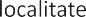 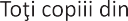 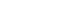 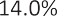 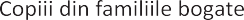 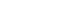 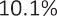 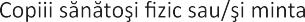 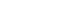 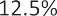 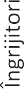 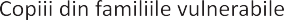 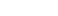 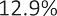 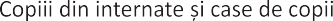 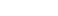 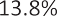 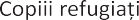 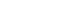 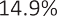 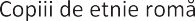 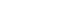 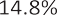 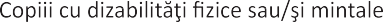 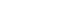 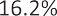 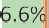 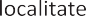 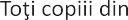 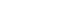 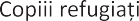 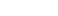 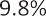 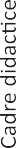 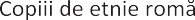 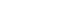 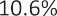 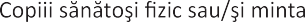 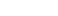 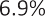 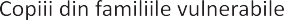 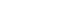 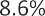 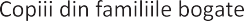 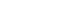 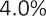 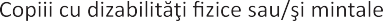 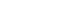 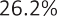 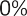 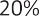 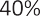 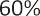 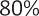 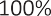 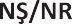 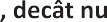 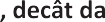 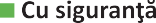 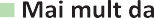 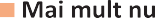 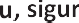 Formularea întrebării în chestionar: Dvs. considerați că au acces liber la instituțiile de învățământ (şcoală, grădiniță)…?
Figura ce urmează evidențiază progrese în procesul de asigurare a accesului liber la educație pentru diverse grupuri de copii. Există îmbunătățiri notabile în percepțiile generale privind accesul egal pentru categoriile de copii precum cei cu dizabilități (+30% față de 2012), copiii instituționalizați (+10%) și copiii din familii vulnerabile (+13%). Totuși, de notat persistența continuă a decalajelor încă enorme între aprecierile condițiilor incluzive între categoriile de copii pentru care putem suspecta
„discriminare pozitivă” („copii din familiile bogate”) sau categoria „de standard” (toți copiii din localitate”) și cea mai dezavantajată categorie de copii („copiii cu dizabilități fizice și/sau mintale”). Acest decalaj, chiar de s-a redus considerabil, rămâne a fi unul notabil (19% în 2024).
16
Studiul privind incluziunea copiilor cu cerințe educaționale speciale în sistemul de învățământ
Figura 2. Suma aprecierilor incluzive (evoluții)
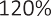 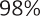 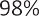 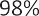 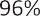 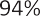 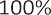 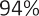 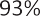 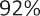 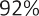 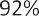 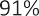 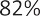 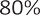 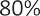 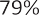 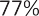 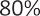 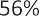 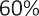 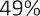 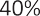 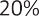 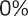 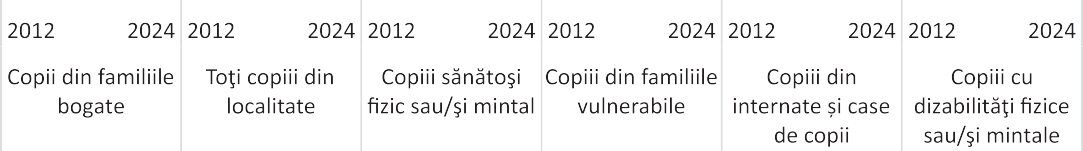 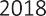 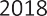 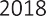 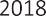 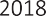 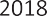 Formularea întrebării în chestionar: Dvs. considerați că au acces liber la instituțiile de învățământ (şcoală, grădiniță)…?
Se atestă puține variații semnificative în percepțiile diverselor categorii socio-demografice privind accesul liber la instituțiile de învățământ a copiilor dezavantajați. Acolo unde acestea se observă, constatăm variațiile de tip tradițional, constatate în studiile precedente. De exemplu, cu referire la copiii cu dizabilităţi fizice sau/și mintale, îngrijitorii mai în vârstă, cu nivel mai înalt de studii și cei din mediul urban manifestă convingeri incluzive mai puțin accentuate.
Caracterul selectiv în asigurarea dreptului la studii este mai degrabă negat de elevi. Aproape 90% din aceștia au afirmat că la școală toți copiii sunt tratați la fel. Peste 90% au afirmat că elevilor li se acordă atenție egală la lecții iar peste 95% susțin că elevii au acces egal la resursele școlii.
Și totuși lucrurile nu stau atât de bine, precum pare. Un element care subliniază inegalitatea în tratamentul elevilor se constată în distribuția aprecierilor acordate de elevii intervievați la afirmația
„unii elevi sunt privilegiați”. Sunt de părere că acest lucru este întotdeauna valabil circa 9%, iar alții 34,7% susțin că această atitudine se evidențiază uneori. Totodată, la acest aspect se evidențiază îmbunătățiri în timp, ponderea sumară a aprecierilor care confirmă tratament privilegiat la școală a scăzut în timp cu peste 10%.
În cazul celorlalte aspecte apreciate, evoluții în timp practic lipsesc.
17
Studiul privind incluziunea copiilor cu cerințe educaționale speciale în sistemul de învățământ
Figura 3. Tratament egal față de elevi în cadrul instituțiilor: aprecierea elevilor
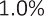 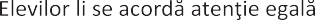 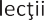 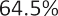 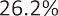 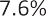 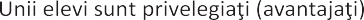 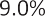 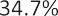 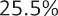 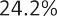 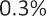 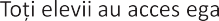 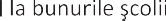 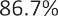 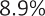 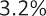 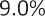 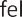 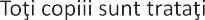 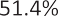 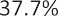 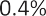 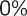 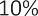 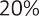 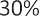 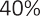 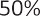 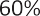 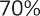 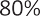 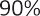 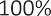 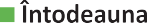 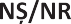 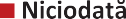 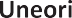 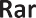 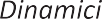 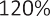 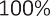 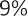 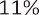 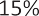 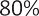 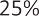 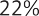 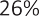 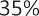 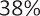 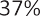 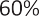 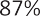 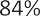 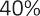 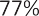 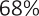 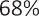 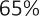 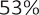 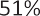 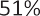 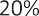 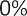 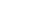 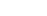 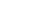 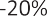 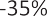 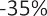 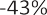 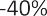 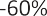 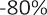 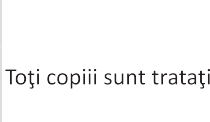 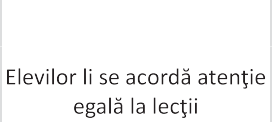 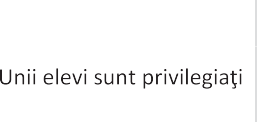 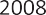 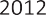 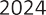 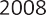 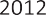 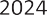 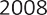 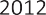 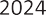 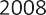 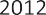 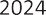 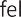 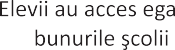 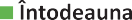 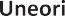 Formularea întrebării în chestionar: Consideri că în şcoala ta…
De remarcat că băieții sunt mai rezervați în aprecierea tratamentului egal față de elevi la unele afirmații privind caracterul selectiv în asigurarea dreptului la studii.
Există anumite diferențe în funcție de limba de studii, elevii din școlile cu predare în limba rusă au acordat aprecieri mai pozitive.
La fel, 67% din elevii din școlile unde numărul copiilor cu dizabilități este mai mare și 63% în școlile cu ponderea elevilor cu dizabilități mai mică (sub 4%18) susțin că „elevilor li se acordă atenție egală la lecții”. Aceasta este singura diferențiere a răspunsurilor în funcție de prezența copiilor cu dizabilități în instituție.
18
În anul de studii 2017/2018 ponderea medie a elevilor cu CES per şcoală a constituit 2% din numărul total al elevilor (Sistemul Integrat de Management în Educație, www.sime.md)
18
Studiul privind incluziunea copiilor cu cerințe educaționale speciale în sistemul de învățământ
Tabelul 1. Tratament egal față de elevi în cadrul instituțiilor: pe categorii de elevi
Formularea întrebării în chestionar: Consideri că în şcoala ta…
19
Studiul privind incluziunea copiilor cu cerințe educaționale speciale în sistemul de învățământ
II.	Atitudini cu privire la incluziunea copiilor cu CES
Datele studiului denotă îmbunătățiri în ceea ce privește atitudinea în societate privind incluziunea copiilor cu cerințe educaționale speciale în școlile de masă. Respondenții au fost solicitați să se expună cum ar trebui să procedeze familia care are un copil cu dizabilitate pentru a-i asigura studiile. Opțiunea pentru o abordare incluzivă, când respondenții tratează drept cea mai adecvată formă includerea acestor copii în instituții de învățământ ordinare s-a dublat față de studiile precedente (în rândul îngrijitorilor).
La moment, 40% din îngrijitorii intervievați sunt de părere că familia ar trebui să înscrie copilul într-o instituție de învățământ de masă, fiind observată o tendință, deci o creștere dublă față de 2012 (17%) și 2018 (23%), pornind de la 5%-6% în primele măsurări a indicatorului (Figura 4). Alții 45% sunt de părere că acești copii trebuie îngrijiți în familie, ponderea acestora fiind de asemenea în descreștere și la cel mai scăzut nivel din istoria măsurărilor. Cea mai pronunțată diminuare înregistrează ponderea celor care au optat pentru plasarea acestora în instituții rezidențiale (10% în 2024 față de 23% în 2018, 17% în 2012 și câte 20% în 2009 și 2003)19.
Cadrele didactice sunt mai deschise pentru incluziunea copiilor cu dizabilități în instituțiile de masă în raport cu îngrijitorii și sunt și grupul în rândul căruia abordarea incluzivă predomină. Șase din zece respondenți în acest grup țintă au optat pentru încadrarea copiilor cu dizabilități în instituția educațională din localitate, în raport cu doar 41% în 2018 și 47% în 201220. Atitudinile favorabile abordărilor izolaționiste deși rămân destul de răspândite, 17% din profesorii intervievați (24 în 2018 și 31% în 2012) sunt de părere că acești copii trebuie îngrijiți în familie, iar 15% (24% în 2018 și 13% în 2012) optează pentru plasarea acestora în instituții rezidențiale.
Figura 4. Plasarea copiilor „cu probleme în dezvoltare”: aprecierile îngrijitorilor și a cadrelor didactice
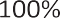 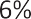 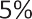 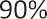 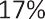 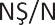 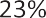 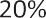 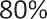 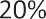 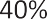 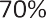 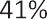 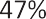 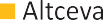 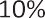 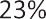 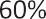 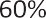 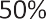 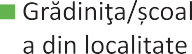 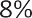 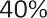 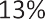 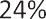 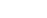 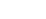 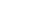 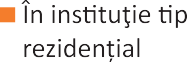 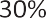 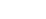 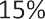 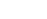 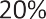 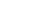 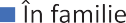 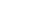 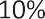 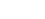 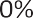 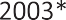 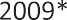 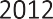 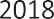 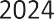 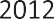 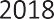 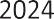 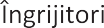 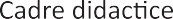 * Sursa: Cunoştinţele, atitudinile şi practicile familiilor în domeniul îngrijirii şi dezvoltării timpurii a copiilor, UNICEF, 2009
Formularea întrebării în chestionar: În opinia Dvs., dacă o familie ar avea un copil cu probleme în dezvoltare, cum ar fi cel mai bine să procedeze...?
19
20
Studiul naţional Cunoştinţele, atitudinile şi practicile familiilor în domeniul îngrijirii şi dezvoltării timpurii a copiilor 2009, UNICEF, 2010
Educaţia de bază în Republica Moldova din perspectiva şcolii prietenoase copilului: Studiu / Arcadie Barbăroşie, Anatol Gremalschi, Ion Jigău [et al.] ; Inst. de Politici Publice/ UNICEF
20
Studiul privind incluziunea copiilor cu cerințe educaționale speciale în sistemul de învățământ
Remarcăm că îngrijitorii de gen masculin, vorbitori de limba rusă, cu statut socio-economic scăzut, cu mai mulți copii, în vârsta de 40+ ani, cu nivel scăzut de studii și nivel socio-economic scăzut într-o măsură mai mare susțin că copiii cu probleme în dezvoltare trebuie să fie îngrijiți în familie. Tind spre abordări incluzive într-o măsură mai mare femeile (42,3% față de 29,7% în rândul bărbaților (anexa 2, tabelul 2).
În cazul cadrelor didactice, diferențele înregistrate permit să constatăm că îngrijirea copiilor cu probleme în dezvoltare în familie este susținută într-o măsură mai mare de profesorii care predau în ciclul primar, cu vechime în muncă de peste 20 ani, din mediul urban. Este enormă discrepanța în funcție de limba de comunicare. Astfel, 12,8% din cadrele didactice cu limba de comunicare română optează pentru îngrijire în familie în comparație cu 35,0% de cadre didactice rusolingve. Ponderi mai înalte a celor ce sunt de părere că acești copii trebuie plasați în instituții speciale înregistrează profesorii bărbați (31,1% față de 13,9% în cazul femeilor). Și în final, se pronunță în proporții mai înalte pentru includerea copiilor cu probleme în dezvoltare în instituții de masă profesorii din ciclurile gimnazial și liceal, cei cu vechime medie în muncă (11-20 ani), vorbitorii de română, din mediul rural (anexa 2, tabelul 3).
În funcție de prezența copiilor cu dizabilități în școală, variația opiniilor este una nesemnificativă (anexa 2, tabelul 3).
Prezența copiilor cu CES în școală sporește cu circa 20% opțiunea pentru integrarea acestora în școala obișnuită (Figura 5). Astfel, printre profesorii din școlile în care există copii cu CES se observă o tendință a deschiderii pentru integrarea acestora în instituții de învățământ de masă, exprimată prin majorarea ponderii celor care optează pentru includerea acestei categorii de copii în instituțiile de învățământ din localitate (61,3% față de 41,9% în rândul celor care nu au astfel de copii în instituție). Aceștia din urmă deopotrivă se pronunță mai des pentru instituționalizarea acestor copii (32,4% față de 13,9%).
Figura 5. Opțiuni pentru plasarea copiilor cu probleme în dezvoltare: aprecierile cadrelor didactice în funcție de prezența copiilor cu dizabilități în școală
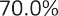 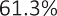 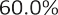 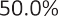 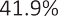 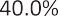 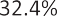 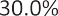 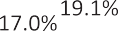 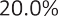 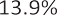 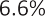 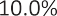 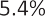 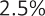 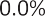 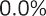 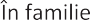 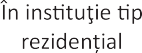 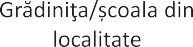 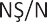 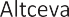 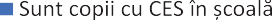 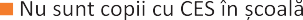 Formularea întrebării în chestionar: În opinia Dvs., dacă o familie ar avea un copil cu probleme în dezvoltare, cum ar fi cel mai bine să procedeze...?
Totodată, relația între răspunsurile cadrelor didactice cu privire la prezența copiilor cu dizabilități în școală și statisticile furnizate de instituții cu privire la numărul copiilor cu dizabilități este una foarte slabă. În ambele grupuri de instituții, în funcție de prezența copiilor cu dizabilități (sub 4% din totalul elevilor și peste 4% din totalul elevilor) peste 90% din cadrele didactice intervievate au afirmat că în instituția lor sunt copii cu dizabilități.
21
Studiul privind incluziunea copiilor cu cerințe educaționale speciale în sistemul de învățământ
Datele privind acceptarea copiilor cu dizabilități în școlile de masă, observăm o evoluție interesantă a atitudinilor pe parcursul anilor, inclusiv între 2018 și 2024. În general, acceptarea copiilor cu dizabilități a crescut în 2024 comparativ cu 2018. Chiar dacă procentul celor care sunt total de acord cu integrarea copiilor cu dizabilități a rămas la același nivel (36% în 2018 la 35.2% în 2024), ponderea celor care nu sunt deloc de acord a scăzut semnificativ de la 19% la 15.9% .
Pe categorii socio-demografice, diferențele sunt notabile. În funcție de gen, fetele au arătat o creștere în acceptare, cu o creștere de 4 puncte procentuale în rândul celor total de acord. În schimb, în rândul băieților, procentul celor total de acord a scăzut cu 3 puncte procentuale, iar procentul celor parțial de acord a crescut cu doar un punct procentual, deci avem o reducere netă a acceptării de 2%.
În funcție de limba de comunicare, elevii care comunică în moldovenească/română au arătat o scădere de 7 puncte procentuale în rândul celor total de acord și o creștere de 3 puncte procentuale în rândul celor parțial de acord, deci net o scădere de 4%, acesta fiind probabil cea mai pronunțat aspect negativ la acest capitol.
Pe categorii de ani de studii, observăm la fel variații semnificative, în sensul în care respingerea/ dezacord cu afirmația că ”copiii cu dezabilități trebuie să învețe în școli obișnuite” scade o dată cu creșterea clasei.
În concluzie, datele din 2024 arată o tendință ușoară de creștere a acceptării copiilor cu dizabilități în școlile de masă, cu variații interesante în funcție de gen, limba de comunicare și anul de studii. Această evoluție indică o schimbare pozitivă însă totuși lentă în atitudinile societății față de incluziunea educațională, deci mai sunt necesare eforturi pentru a continua această tendință și a reduce rezistența rămasă în anumite grupuri dezavantajate.
Tabelul 2. Acceptarea copiilor cu dizabilități în școlile de masă: pe categorii de elevi
Formularea întrebării în chestionar: Crezi că copiii cu dizabilități (invalizii), trebuie să înveţe în şcoli obişnuite împreună cu ceilalți copii
Datele studiului demonstrează mai multe subtilități în acceptarea copiilor cu dizabilități, iar declarațiile respondenților trebuie tratate cu precauție, deoarece tipul dizabilități determină măsura în care se consideră că copiii cu dizabilități pot fi incluși în sistemul de învățământ.
Per total, peste jumătate din îngrijitori și cadrele didactice și-au exprimat acordul complet sau parțial privind afirmația că copii cu dizabilități (în chestionar a fost utilizată sintagma „cu deficiențe în dezvoltare”) ar trebui să se educe împreună cu ceilalți copii. În 2024 se menține nivelul indicatorului înregistrat în 2018 fiind cu circa 12% peste rezultatul din 2012. Printre îngrijitori s-a observat și o diminuare a celor care, în raport cu studiile precedente, au exprimat o poziție incertă – nici acceptare, nici dezacord. Cei care se opun includerii copiilor cu dizabilități sunt într-o minoritate numerică, menținându-se la circa 20% (Figura 7).
Se mențin discrepanțele uriașe privind acceptarea în dependență de tipul de dizabilitate, care permite constatarea, că acceptarea declarată la nivel general vizează de fapt doar dizabilitățile fizice. Ideea incluziunii copiilor cu dizabilități psihice întâmpină o opoziție pronunțată, opiniile nu sunt de acord, mai degrabă nu sunt de acord constituie în continuare peste 60% printre îngrijitori și aproape 70%
22
Studiul privind incluziunea copiilor cu cerințe educaționale speciale în sistemul de învățământ
printre cadrele didactice.
Figura 6. Aprecieri generale privind incluziunea copiilor cu dizabilități în instituțiile de învățământ preuniversitar
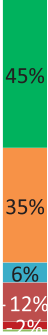 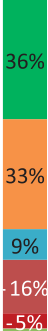 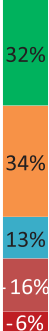 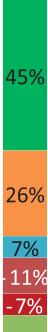 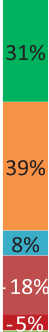 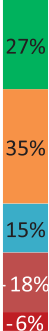 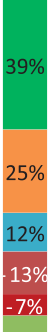 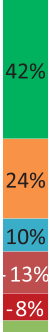 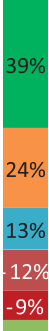 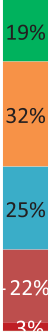 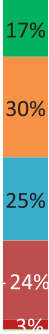 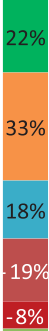 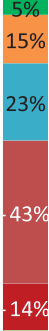 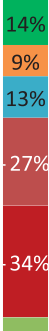 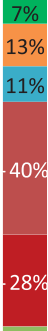 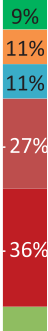 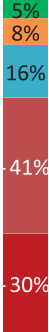 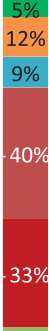 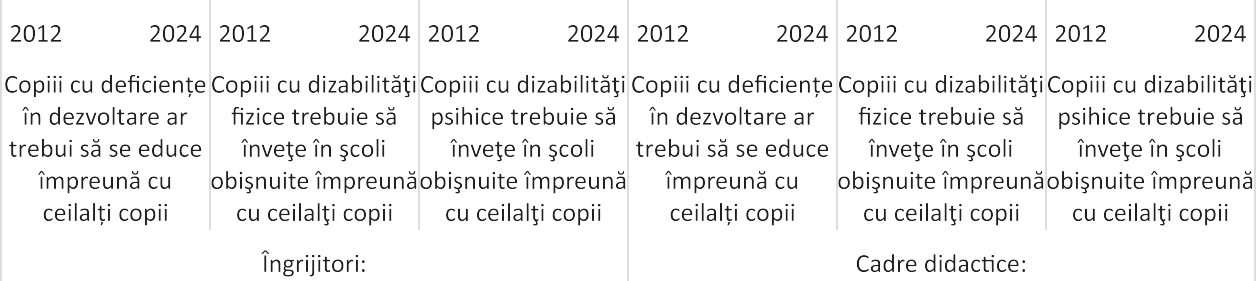 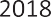 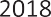 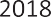 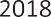 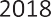 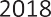 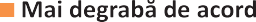 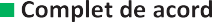 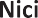 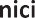 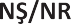 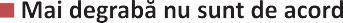 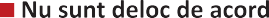 Un indice sintetic realizat în baza aprecierilor privind admisibilitatea incluziunii în școlile generale a copiilor cu CES (testate trei categorii – deficiențe în dezvoltare în general, deficiențe fizice și deficiențe psihice) oferă posibilitatea să observăm că atitudinea diferențiată, mult mai puțin favorabilă față de copiii cu deficiențe psihice este caracteristică tuturor îngrijitorilor, indiferent de caracteristicile socio- demografice. În rest au atitudini un pic mai incluzive îngrijitorii tineri, cu nivel mai sporit de studii (anexa 2, tabelul 4).
În cazul cadrelor didactice observațiile descrise mai sus sunt la fel valabile. Suplimentar constatăm că prezența copiilor cu CES în școală, mai ales într-o cantitate peste medie (4%) are un impact benefic asupra deschiderii corpului profesoral pentru incluziune, în sensul în care cadrele didactice din școlile cu peste 4% elevi cu CES înregistrează valori ai indicelui mai sporite. Gred de deschidere mai sporit se înregistrează în cazul cadrelor didactice mai tinere. Și în mod special o deschidere mai mare față de incluziunea copiilor cu deficiențe psihice manifestă femeile, din școlile cu predare în limba rusă, din mediul urban (anexa 2, tabelul 5).
Figura 7 ilustrează aprecierile privind incluziunea copiilor cu diferite tipuri de dizabilități în instituțiile de învățământ preuniversitar. În ansamblu, datele arată atitudinile variate ale îngrijitorilor, cadrelor didactice și elevilor față de acceptarea copiilor cu dizabilități în școlile obișnuite.
În studiul în rândul îngrijitorilor în anul 2024 lista categoriilor de copii cu diferite cerințe educaționale speciale a fost lărgită, pentru a include lista largă a categoriilor (14 la număr listate în termenii de referință pentru prezentul studiu).
Referința la o listă largă de diverse tipuri de CES și mai mult developează abordările foarte selective.
23
Studiul privind incluziunea copiilor cu cerințe educaționale speciale în sistemul de învățământ
Variația gradului de acceptare în rândul îngrijitorilor este cuprinsă în limitele între 17,2% acceptare pentru tinerii care consumă droguri, alcool etc. și 92,8% față de tinerii și copiii supratalentați (Figura 8).
Printre cele mai puțin acceptate grupuri se mai regăsesc copiii și tinerii cu tulburări mintale, comportamentale sau emoționale ori alte afecțiuni patologice (24,3% acceptare), copii afectați de HIV/SIDA (31,9% acceptare), copii și tineri în conflict cu legea (44,1%), copii și tineri traficați 45,7%).
Figura 7. Aprecieri privind incluziunea copiilor cu diferite tipuri de dizabilități în instituțiile de învățământ - Îngrijitori
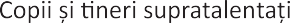 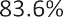 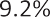 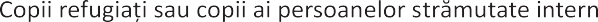 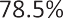 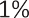 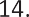 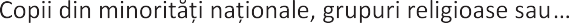 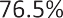 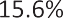 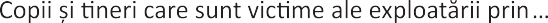 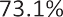 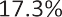 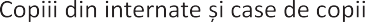 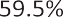 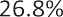 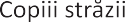 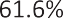 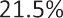 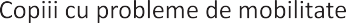 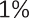 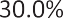 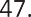 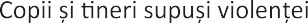 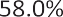 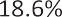 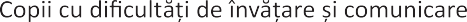 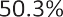 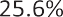 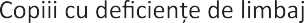 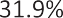 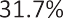 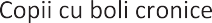 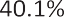 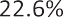 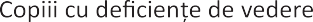 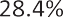 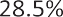 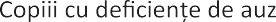 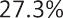 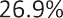 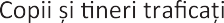 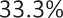 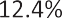 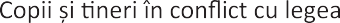 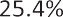 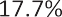 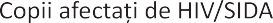 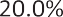 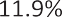 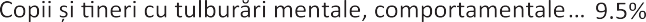 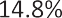 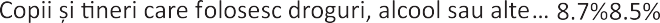 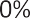 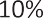 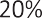 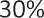 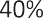 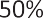 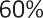 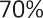 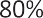 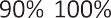 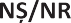 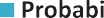 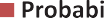 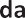 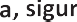 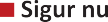 Formularea întrebării în chestionar: Considerați că (categoriile sunt listate în figură) trebuie să învețe în şcolile/grădinițele obişnuite, împreună cu ceilalți copii?
Comparația între grupurile țintă arată nivele relativ similare de acceptare, precum și discrepanțe similare în funcție de tipurile de dizabilități și CES. Totodată, un element pozitiv al studiului ține de continuarea tendințelor de creștere a gradului de acceptare în învățământ pentru toate cele trei grupuri țintă a studiului, precum și față de toate tipurile de deficiențe.
De exemplu, în studiul curent, 85% din cadre didactice (68% în 2018 și 70% în 2012) și 77% din îngrijitori (76% în 2018 și 63% în 2012) nu consideră drept bariere pentru incluziune problemele de mobilitate, iar 64% din îngrijitori (58% în 2018 și 38% în 2012) și 75% din cadre didactice (55% în 2018 și 53% în 2012) nu consideră drept bariere pentru incluziune problemele de vorbire.
Tradițional, mai puțin acceptați sunt copii cu dizabilități mintale, în cadrul la toate studiile, doar 24% de îngrijitori, 50% elevi și 35% cadre didactice acceptă incluziunea acestora (Figura 8), deși și cu referire la această deficiență se atestă îmbunătățiri în grup.
24
Studiul privind incluziunea copiilor cu cerințe educaționale speciale în sistemul de învățământ
Figura 8. Ratele de acceptare a copiilor cu diferite tipuri de dizabilități în instituțiile de învățământ, în dinamică (răspunsuri: Da, sigur, Probabil Da)
a)	Îngrijitori
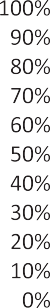 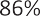 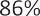 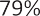 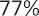 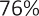 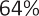 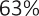 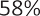 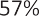 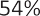 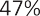 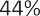 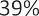 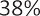 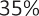 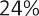 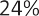 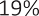 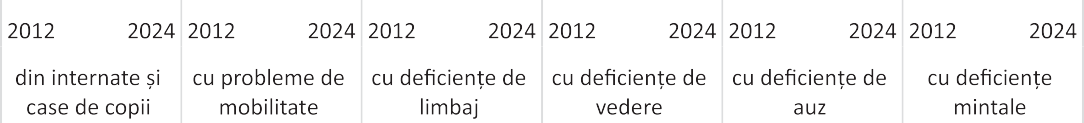 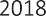 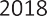 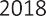 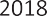 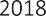 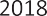 Formularea întrebării în chestionar: Considerați că (categoriile sunt listate în figură) trebuie să învețe în şcolile/grădinițele obişnuite, împreună cu ceilalți copii?
b)	Cadre didactice
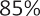 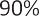 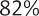 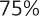 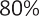 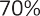 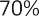 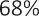 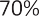 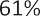 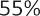 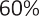 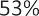 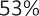 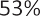 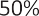 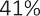 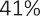 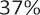 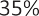 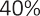 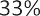 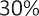 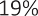 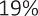 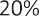 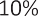 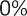 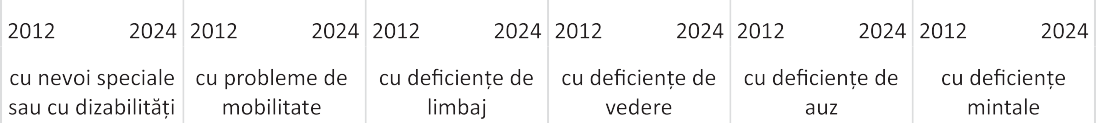 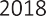 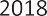 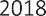 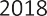 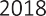 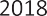 Formularea întrebării în chestionar: Considerați că (categoriile sunt listate în figură) trebuie să învețe în şcolile de masă, împreună cu ceilalți copii?
c)	Elevi
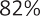 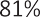 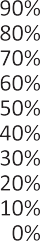 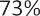 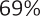 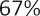 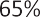 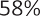 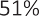 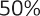 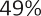 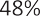 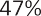 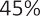 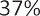 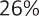 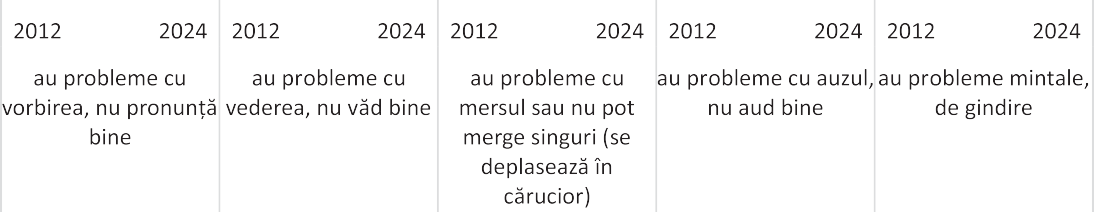 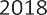 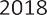 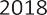 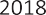 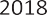 Formularea întrebării în chestionar: Crezi că copiii care … trebuie să învețe în şcolile obişnuite, împreună cu ceilalți copii?
25
Studiul privind incluziunea copiilor cu cerințe educaționale speciale în sistemul de învățământ
Un indice sintetic realizat în rândul îngrijitorilor în baza acestor indicatori indică faptul că categoriile precum părinții cu nivel sporit de studii, din mediul urban, precum și tații mai tineri sunt mai deschise pentru a accepta copii cu CES în clasa în care învață propriii lor copii (anexa 2, tabelul 6).
Studiul a fixat și gradul de prezență a copiilor cu CES în școlile de masă. În cazul îngrijitorilor, 42,1% au raportat prezența a astfel de copii în clasa în care își fac studiile copiii lor. În figura 9 sunt prezentate proporțiile per tip de CES.
Șase din zece cadre didactice au în clasele în care predau copii cu CES, 49,2% cu probleme de limbaj, 38,5% cu deficiențe mintale, 32,3% cu probleme de vedere.
Figura 9. Prezența copiilor cu CES în instituțiile de învățământ (% răspunsuri “Da”)
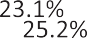 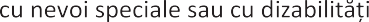 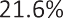 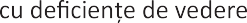 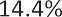 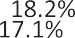 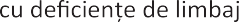 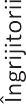 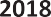 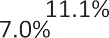 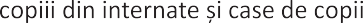 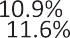 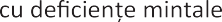 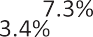 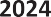 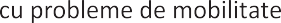 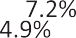 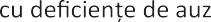 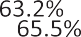 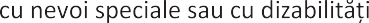 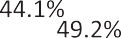 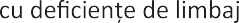 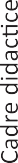 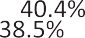 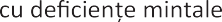 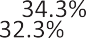 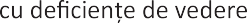 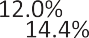 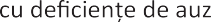 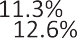 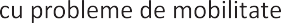 Formularea întrebării în chestionar: pentru îngrijitori: Spuneți-mi vă rog dacă în clasă cu copilul Dvs. învață copii…
Pentru cadre didactice: Dvs. personal predați în clase în care sunt elevi....
În studiu a fost măsurată și acceptarea de facto a copiilor cu CES la general și pe tipuri de deficiențe prin proiecția situației la nivelul personal al respondentului. Respondenții au fost întrebați dacă acceptă includerea copiilor cu dizabilități în clasa / școala proprie. Se observă că și în acest caz opiniile pe tipuri de dizabilitate sunt diferite, cu un nivel de acceptare înalt pentru copiii care au fost în trecut în instituții rezidențiale și pentru copiii cu probleme de mobilitate și redus în cazul deficiențelor mintale.
Un nivel mai înalt de acceptare se observă printre îngrijitori – 87% (86% în 2018 și 81% în 2012) ar accepta în clasa copiilor proprii, copii din internate și case de copii, circa 80% (78% în 2018 și 63% în 2012) - copii cu probleme de mobilitate, 78% (73% în 2018 și 55% în 2012) – cu CES și dizabilități, puțin peste 65% (65% în 2018 și circa 45% în 2012) ar accepta copii cu probleme de limbaj, de vedere, de auz și doar 31,9% (28% în 2018 și 23% în 2012) ar accepta copii cu deficiențe mintale.
Cadrele didactice au fost solicitate să se expună cu referire la avantajele și dezavantajele pentru ceilalți copii a incluziunii în clasele în care predau a copiilor cu diverse tipuri de CES. Pentru marea parte de categorii, ponderea răspunsurilor cu conotație pozitivă predomină. Cele mai pesimiste răspunsuri și în acest caz sunt cu referire la copii cu deficiențe mintale, doar 13% consideră că incluziunea ar crea careva avantaje pe când majoritatea – 71,5% (79% în 2018) consideră că aceasta ar aduce predominant dezavantaje, și în cazul formulării „copiii cu nevoi special sau cu dizabilități”, cu 49% aprecieri negative și 46% pozitive.
În cazul elevilor, la întrebarea cu privire la incluziune au fost propuse variante de răspuns „ar fi bine pentru toți”, „ar fi rău pentru aceşti copii”, „ar fi rău pentru ceilalți copii” şi „ar fi rău pentru toți copiii”. Studiul
26
Studiul privind incluziunea copiilor cu cerințe educaționale speciale în sistemul de învățământ
relatează că preocuparea de bază reflectată în răspunsuri este că incluziunea ar dăuna anume copiilor cu dizabilități (date similare cu cele din studiul realizat în 2012), răspuns acordat mult mai frecvent (ponderile variază între 14%-40%) decât răspunsurile că includerea acestor copii ar dăuna celorlalți copii (ponderile sunt sub 10% în toate cazurile, cu excepția dizabilităților mintale). Totodată, în raport cu studiile precedente, în toate cazurile se observă o tendință de majorare a ponderilor răspunsurilor „ar fi bine pentru toți”.
Figura 10. Acceptarea copiilor cu diferite tipuri de dizabilități în clasele proprii
a)	Opinia îngrijitorilor (în clasa în care îşi fac studiile copiii lor)
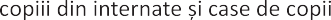 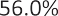 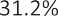 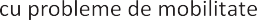 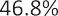 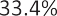 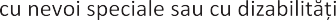 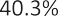 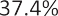 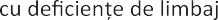 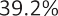 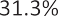 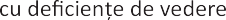 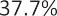 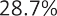 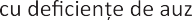 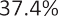 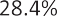 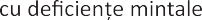 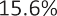 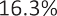 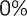 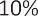 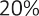 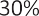 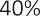 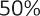 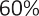 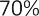 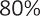 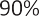 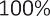 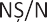 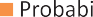 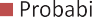 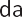 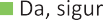 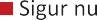 Formularea întrebării în chestionar: Ați accepta ca în clasă cu copilul Dvs. să învețe şi copii (categoriile sunt listate în figură)...
b)	Opinia cadrelor didactice (în clasele în care predau)
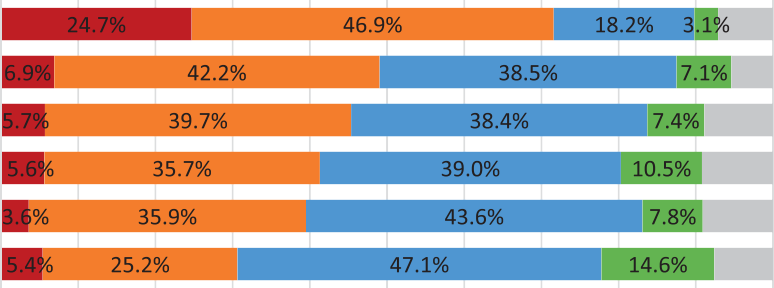 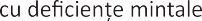 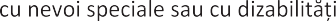 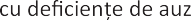 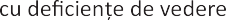 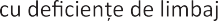 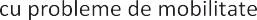 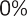 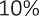 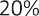 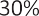 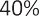 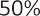 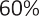 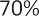 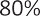 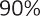 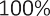 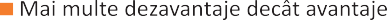 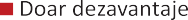 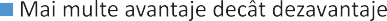 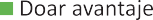 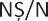 Formularea întrebării în chestionar: Credeți că dacă în clasele în care predați ar fi elevi (categoriile sunt listate în figură) aceasta ar crea pentru ceilalți copii (sănătoşi)...
c)	Opinia elevilor (în clasa în care își fac studiile)
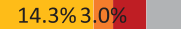 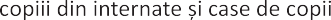 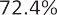 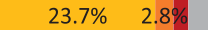 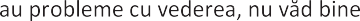 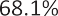 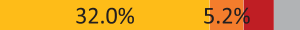 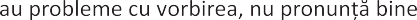 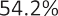 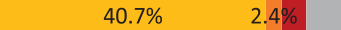 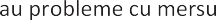 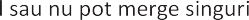 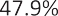 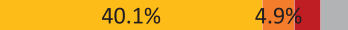 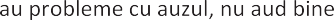 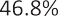 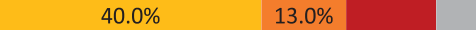 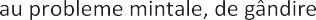 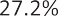 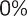 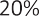 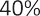 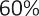 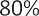 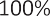 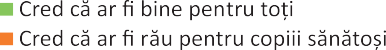 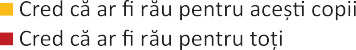 Formularea întrebării în chestionar: Credeți că ar fi bine ca în clasa ta ar învăța şi copii care... (categoriile sunt listate în figură)...
27
Studiul privind incluziunea copiilor cu cerințe educaționale speciale în sistemul de învățământ
Fetițele, elevii din școlile cu predare în limba rusă, din mediul urban sunt categoriile de elevi care au așteptări mai pozitive de la prezența copiilor cu CES în propria clasă (anexa 2, tabelul 7).
O observație de importanță majoră ar fi lipsa unei corelații între prezența copiilor cu CES în clasă (unde învață copilul, unde predă sau în propria clasă în cazul elevilor), care semnifică la propriu experiența de contact cu astfel de copii, și gradul de acceptare a acestora în clasă. Adică acceptarea sau respingerea copiilor cu CES în propria clasă nu se bazează efectiv pe o experiență reală a acestora, ci sunt în mare parte constructe imaginare induse.
Figura 11. Relația între prezența copiilor cu CES în clasă și acceptarea acestora în aceeași clasă
ÎNGRIJITORI
100%
90%
80%
70%
60%
50%
40%
30%
20%
10%
0%
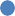 ACCEPTAREA ÎN CLASA COPILULUI
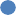 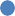 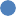 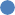 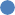 10%	15%	20%
PREZENȚĂ ÎN CLASA COPILULUI
0%
5%
25%
30%
Formularea întrebării în chestionar: pentru îngrijitori: Spuneți-mi vă rog dacă în clasă cu copilul Dvs. învață copii…
Formularea întrebării în chestionar: Ați accepta ca în clasă cu copilul Dvs. să învețe şi copii (categoriile sunt listate în figură)...
CADRE DIDACTICE
90%
cu probleme de mobilitate
cu nevoi speciale sau cu dizabilități
cu deficiențe de limbaj
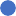 80%
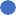 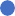 70%

60%
cu deficiențe de auz	cu deficiențe de
50%	vedere

40%
cu deficiențe mintale
30%

20%

10%

0%
ACCEPTAREA ÎN ȘCOALĂ
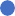 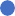 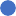 R² = 0.0348
60%
0%	10%	20%	30%	40%	50%
70%
PREZENȚĂ ÎN CLASA ÎN CARE PREDĂ
Formularea întrebării în chestionar: Dvs. personal predați în clase în care sunt elevi....
Formularea întrebării în chestionar: Considerați că … trebuie să învețe în şcolile de masă, împreună cu ceilalți copii?
28
Studiul privind incluziunea copiilor cu cerințe educaționale speciale în sistemul de învățământ
ELEVI
100%
cu deficiențe de auz
cu nevoi speciale sau cu dizabilități
90%
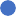 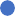 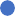 cu probleme de mobilitate
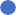 cu deficiențe de vedere
80%
AR FI BINE SĂ AIBĂ ÎN CLASĂ
70%
cu deficiențe de limbaj
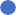 60%

50%

40%

30%

20%

10%

0%
R² = 0.0473
60%	70%
30%	40%	50%
CUNOSC ASEMENEA COPII
0%
10%
20%
80%
Formularea întrebării în chestionar: Credeți că ar fi bine ca în clasa ta ar învăța şi copii care... (categoriile sunt listate în figură)...
Formularea întrebării în chestionar: Cunoşti copii care ...
Studiul calitativ pune în evidență o serie de abordări/atitudini diferențiate în funcție de cerințele educaționale speciale, dincolo de prezența unei dizabilități și caracterul acesteia.
Copiii cu dificultăți de învățare
Dacă cadrele didactice și părinții au fost mai rezervați în descrierea situațiilor altor copii cu cerințe educaționale speciale, decât cei cu dizabilități, atunci elevii au fost mai deschiși în acest sens și au evidențiat următoarele categorii:
Consumatori de alcool și tutun;
Copii dependenți de rețelele sociale/ telefon – care absentează mult;
Copii exploatați prin muncă sau/și nevoiți să îngrijească de frații mai mici;
Copii cu dificultăți de învățare din cauza limbii de predare, care este alta decât cea maternă;
Copii din familii socio-vulnerabile/sărace;
Copii anxioși, depresivi.
Copii care anterior au fost în instituții rezidențiale.
Caseta 1.	Situația unor copii (alții decât cei cu dizabilități) cu necesități educaționale speciale
„Am o prietenă care, ei sunt cinci în familie şi un copil mic cu dizabilități, şi de aceea mama ei lucrează şi ea rămâne acasă cu frățiorul mic, câteodată sora ei rămâne, ea rămâne sau sora ei se schimbă aşa şi o zi lipseşte, o zi nu lipseşte. Poate câteodată să vină două zile, dar poate câteodată să nu vină câte o săptămână.” (M, clasa 8-a, urban, 6FG)
„Avem şi un alt caz în care părinții nu-i permit copilului să meargă la şcoală. O obligă să muncească. Ea are o familie foarte mare, 11 persoane. Iar mama şi tatăl ei sunt baptişti. Și o pun să muncească crescând flori şi vânzându-le la piață. Aşa că ea poate veni de două sau trei ori pe lună, apoi dispare din nou timp de o lună, apoi vine din nou.” (F, clasa 9-a, urban, 7FG)
„Avem un băiat care este cel mai în vârstă din clasă, are 17 ani, lucrează deja şi din cauza asta lipseşte
29
Studiul privind incluziunea copiilor cu cerințe educaționale speciale în sistemul de învățământ
uneori de la lecții. Deja lucrează, dar acolo este practic o situație foarte disfuncțională, pentru că locuieşte cu bunica lui, bunica nu prea are grijă de el, el fumează, bea, dar din nou cred că este din cauză că este ceva rupt în psihicul lui, pentru că în afară de asta este foarte nervos şi este foarte uşor să îl enervezi.” (M, clasa 9-a, urban, 7FG)
„O colegă de clasă, nici ea nu prea vrea să meargă la şcoală, dar o obligă, profesorii o sună, se trimite poliția la ea... Vrea să doarmă, pentru că stă până la ora două-trei de noapte pe Tik-Tok, comunică prin mesaje cu oricine, trimite diferite poze şi alte chestii de genul acesta. Nu este pe acea listă de cerințe speciale, ea este bine, doar că nu vine la şcoală.” (F, clasa 8-a, rural, 7FG)
„Avem copil care a absolvit clasa 1-a şi el consumă alcool. Noi am sesizat comisia multidisciplinară de pe lângă administrație, noi am invitat părinții de multe ori, am încercat să le spun despre pericol. Am discutat cu copilul că poate să nu ajungă la vârsta de 20 de ani. Părintele nu are nici o influență asupra lui. Eu l-am văzut că consumă, am ridicat întrebarea: De ce le vinde alcool la copii?! Cine le cumpără lor alcool?! Eu personal l-am văzut cu berea în mână?!” (IA, manager școlar, rural)
În una din discuțiile de grup cu elevii, aceștia au relatat situații în care vorbitori de limbă rusă care învață în clase cu predare în limba română se confruntă cu dificultăți de învățare și relaționare cu alți copii – „am un coleg care foarte mult lipseşte, este vorbitor de limba rusă, nu este sociabil, n-are prieteni şi vorbeşte limba română cu dificultate.” (F, clasa 7-a, Bălți, 5FG)
Câțiva profesori au menționat că în categoria copiilor cu CES care beneficiază de suportul cadrului didactic de sprijin sunt și copiii care deși fiziologic nu au careva necesități speciale, însă mediul în care s-au aflat/ se află (instituție rezidențială, familie vulnerabilă) au determinat întârzieri în dezvoltare copiilor și de obicei acești copii fac progrese semnificative dacă există o colaborare dintre cadrele didactice și familie/tutore. Însă, în condițiile în care copiii continuă să se afle într-un mediu defavorizat este dificil să faci progrese academice când elevul nu are acoperite necesitățile de bază, cum ar fi alimentație, siguranță.
„În clasa mea, am o fetiță care a fost luată sub tutelă de la o casă de copii. Deşi fetița nu prezintă nici un retard mintal şi nici o dizabilitate, ea oricum însuşeşte materialul conform unui program special, mai simplificat. S-a recurs la asta, din motiv că la casa de copii nu i s-a predat volumul necesar de material, nefăcând față cu cerințele impuse de programul pentru clasa a 7-a. Spre exemplu, dacă ar fi să analizăm nivelul de citire, atunci ea citeşte asemeni unui copil de clasa a 4-a şi povesteşte la un nivel de clasa a 3-a. Mă bucură faptul că colegii sunt receptivi şi o ajută.” (F, profesoară de arte, educație tehnologică și pictură, 12 ani experiență, Chișinău, 2FG)
„Avem copil care a absolvit clasa a 4-a, el trăieşte în familie de alcoolici. Fac abuz excesiv de alcool iar copilul nu vede altceva decât agresiune, murdărie. Noi cu învățătoarea mergem la familie chiar dacă nu avem dreptul fără poliție, mergem să îi aducem aminte mamei că copilul trebuie trezit şi să vină la evaluarea națională. La evaluarea națională noi cu profesoara l-am adus cu maşina. Părinții nu sunt deloc adecvați. Eu îl văd galben pe față şi îl întreb dacă a mâncat azi iar el zice că nu a mâncat de 2 zile… Noi am făcut solicitare la comisia multidisciplinară la nivel de administrație publică şi ei se ocupă dar ei nu o pot lipsi pe mama de drepturi că ea consumă alcool.” (IA, manager școlar, rural)
Situațiile de integrare și acceptare a copiilor fără părinți diferă foarte mult de la un context la altul, totuși în unele situații schimbarea instituției de învățământ reprezintă o soluție pentru ca copilul să scape de bullying.
„Am avut un băiat care nu are părinți şi nu mai are pe nimeni, a rămas doar o mătuşă şi era în mod constant jignit şi abuzat. Și din această cauză a stat cu noi timp de un an, apoi s-a transferat la o altă şcoală. Aşa că a fost dificil pentru el să se integreze, toată lumea îl jignea, nu avea prieteni. A fost singur un an de zile.” (M, clasa 7-a, rural, 7FG)
Elevii intervievați au abordat și aspecte de sănătate mintală, în opinia acestora multe din cadrele didactice se referă la elevii care suferă de anxietate sau chiar depresie ca la persoane „alintate”, răsfățate”. În cadrul discuțiilor de grup cu elevii au fost prezentate cazuri în care elevilor le este dificil psiho-emoțional să se prezinte la școală și să interacționeze cu alți semeni.
„Am o colegă de clasă care a suferit de anxietate socială. Ea a trecut printr-o perioadă foarte grea
şi nu-i place deloc să stea cu mulți oameni. Prin urmare, şcoala noastră este foarte aglomerată,
30
Studiul privind incluziunea copiilor cu cerințe educaționale speciale în sistemul de învățământ
dar dispune de foarte puțin spațiu, fapt ce îi creează fetei mereu o stare de nesiguranță şi nelinişte. Deşi nu se simte bine la noi în şcoală, din motive personale, părinții nu-i permit să se mute la altă şcoală, deoarece în acest caz ar trebui să o dea la o şcoală privată care ar condiționa nişte cheltuieli suplimentare. Cu ea am fost foarte bune prietene un timp îndelungat. Mă cunoşteam şi cu mama ei, chiar o petreceam până acasă, pentru a mă asigura că va ajunge bine. Despre diagnosticul ei am aflat de la mama ei.” (F, clasa 6-a, Chișinău, 5FG)
Comportamentul unor elevi îi provoacă pe unii profesori, astfel aceștia în unele situații le vine dificil să-și controleze emoțiile și comportamentul, aplicând chiar pedepse fizice ca metode de disciplinare.
„Am un coleg care este aproape de CES, are capacități, dar nu învață şi face gălăgie la lecții. În plus, el poate să se scoale şi să şteargă tabla fără ca cineva să-l roage. Acest lucru îi deranjează foarte mult pe profesori şi prin urmare, aceştia îl apucă de urechi. El citeşte foarte greu şi practic nu răspunde la lecții, certându-se mai mult cu profesorii.” (M, clasa 6-a, rural, 5FG)
Copiii talentați
În cadrul studiului s-a menționat ca fiind practic neglijați de sistemul educațional actual copiii care au anumite talente - fie sportive, fie muzicale, fie de alt ordin. Unii copii participă la diferite competiții sportive. Pe de o parte acești copii dedică foarte mult timp antrenamentelor în domeniul în care excelează, pe de altă parte ei pot lipsi o perioadă îndelungată de la lecții pentru a participa la diferite concursuri, competiții, iar sistemul de învățământ nu prevede anumite modalități în care să recupereze programa școlară, și/sau participarea la examenele naționale de absolvire.
„Avem o fetiță care trebuie să meargă la campionatul european, dar din considerente că este clasa a noua şi are examene, nu a putut să se bucure de această ocazie, refuzând participarea… Consider că aceşti copii talentați, care pot să ducă faima țării în întreaga lume, ar trebui să aibă un program special de învățământ care să-i permită să pună în valoare nu doar abilitățile de învățare, dar şi talentele, abilitățile adiționale pe care le posedă elevul. În țările europene, copiii care reprezintă țara la anumite campionate, au alternativa de a învăța online, făcând posibilă atât învățarea materialului şcolar, cât şi dezvoltarea talentelor. Cu regret, sistemul nostru educațional nu are asemenea oferte şi oportunități pentru copiii care sunt talentați şi supradotați.” (F, profesoară de limba și literatura română, 14 ani de experiență, rural, 2FG)
Copiii favorizați
Elevii intervievați au evidențiat în cadrul discuțiilor de grup și aspectul cu referire la elevii care sunt favorizați. În mare parte acesta se referă la elevii care au reușite mai mari și profesorii, în opinia unor elevi, nu-i apreciază întotdeauna obiectiv.
„De obicei, copiii favoriți primesc note mai mari, iar noi, ceilalți, suntem subestimați şi nu ni se pun în vileag toate capacitățile pe care le avem. În acest mod, suntem demotivați şi descurajați. Prin urmare, rezultatele noastre nu redau gradul nostru de inteligență şi nu exprimă capacitățile pe care le avem.” (F, clasa 6-a, Chişinău, 5FG)
31
Studiul privind incluziunea copiilor cu cerințe educaționale speciale în sistemul de învățământ
III.
Incluziunea copiilor cu CES în învățământul de masă: avantaje și dezavantaje
Motivele invocate pro sau contra incluziunii copiilor cu dizabilități în școlile de masă sunt multiple, deși în continuare pot fi grupate în câteva categorii. Totodată, toate cele trei grupuri intervievate se referă de regulă la aceleași argumente. Studiul calitativ a identificat mai multe avantaje și dezavantaje percepute de respondenți privind incluziunea copiilor cu CES în școlile de masă (Tabelul 3).
Tabelul 3. Avantajele și dezavantajele incluziunii copiilor cu CES în instituțiile de învățământ de masă21
a)   Avantaje
Îngrijitorii au venit cu o serie destul de complexă de avantaje pentru ambele părți. Se afirmă că urmare integrării copiilor cu cerințe educaționale speciale în școlile obișnuite, aceștia se vor integra mai ușor în societate, vor comunica mai mult, se vor dezvolta mai bine, nu vor fi izolați și că vor fi ajutați de ceilalți copii. Toate aceste beneficii în creștere notabilă față de studiile precedente.
Ceilalți copii vor beneficia de mai multă comunicare, vor deveni mai toleranți, vor deprinde ajutor reciproc, toate acestea la fel fiind în creștere față de studiile anterioare. Privind întreaga listă de beneficii putem concluziona că includerea copiilor cu CES în școlile obișnuite este un mijloc de a educa în toți copiii o serie de calități umane de genul toleranță, ajutor, sensibilitate, stimă, responsabilitate (Figura 12).
De remarcat scăderea graduală de la un studiu la altul a îngrijitorilor care nu văd careva beneficii de la integrarea copiilor cu CES, ponderea non-răspunsurilor la întrebare scăzând de la circa 50% la aproape 30%.
21
Aceasta reprezintă opinia respondenților intervievați în cadrul discuțiilor de grup.
32
Studiul privind incluziunea copiilor cu cerințe educaționale speciale în sistemul de învățământ
Figura 12. Avantajele includerii copiilor cu dizabilități în instituțiile de învățământ preuniversitar în opinia îngrijitorilor
Avantaje pentru copiii cu dizabilități
Avantaje pentru ceilalți copii
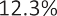 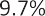 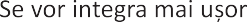 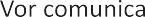 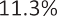 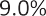 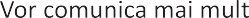 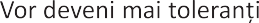 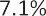 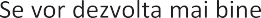 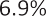 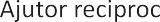 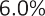 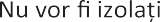 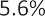 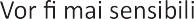 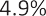 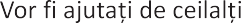 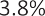 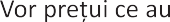 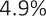 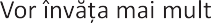 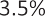 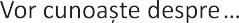 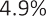 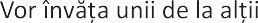 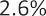 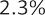 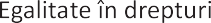 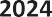 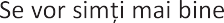 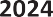 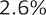 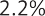 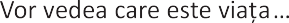 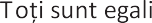 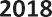 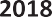 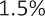 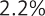 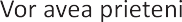 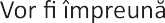 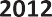 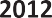 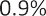 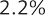 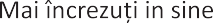 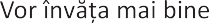 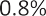 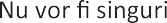 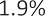 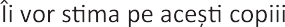 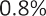 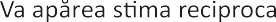 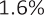 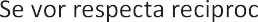 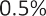 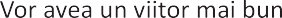 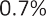 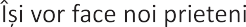 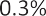 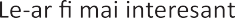 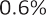 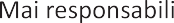 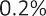 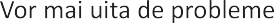 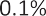 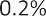 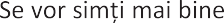 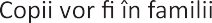 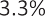 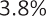 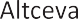 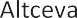 Nu sunt avantaje: 12,8% în 2024, 8% în 2018, 11% în  Nu sunt avantaje: 5% în 2024, 4% în 2018, 8% în
2012
NȘ/NR: 31% în 2024, 44% în 2018, 52% în 2012
2012
NȘ/NR: 30% în 2024, 47% în 2018, 46% în 2012
Formularea întrebărilor în chestionar: Care credeți că sunt avantajele includerii copiilor cu dizabilități în şcolile obişnuite? Vă rog să vă referiți la avantajele pentru ceilalți copii. / Vă rog să vă referiți la avantajele pentru copiii cu dizabilități.
Cadrele didactice în mare parte invocă aceleași lucruri drept avantaje, doar cu accente diferite. În primul rând aceștia văd mult mai puține avantaje pentru copiii fără CES, și mult mai multe pentru copiii cu CES urmare integrării acestora din urmă în instituțiile de învățământ. În rest, printre avantajele pentru copiii fără CES cel mai des sunt invocate aspecte legate de toleranță: copiii vor deveni mai receptivi.
Avantajele pentru copiii cu dizabilități se referă la integrare (în creștere notabilă față de studiile precedente), socializare și comunicare.
Remarcăm că 7% (12% în 2012 și 14% în 2018) dintre cadrele didactice nu văd nici un fel de avantaje pentru ceilalți copii și 5,8% (câte 7% în 2012 și 2018) nu consideră că sunt avantaje pentru copiii cu dizabilități în urma includerii acestora în școlile de masă.
Este important de menționat multitudinea de avantaje menționate de către respondenți, chiar dacă ponderea răspunsurilor nu este una reprezentativă. Acest fapt relatează despre beneficiile psiho- socio-emoționale, dar și educative, văzute de către populație care ar rezulta din includerea copiilor cu dizabilități în instituțiile de învățământ de masă.
33
Studiul privind incluziunea copiilor cu cerințe educaționale speciale în sistemul de învățământ
Figura 13. Avantajele includerii copiilor cu dizabilități în instituțiile de învățământ de masă în opinia cadrelor didactice
Avantaje pentru copiii cu dizabilități
Avantaje pentru ceilalți copii
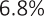 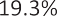 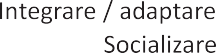 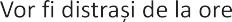 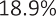 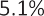 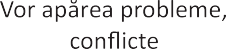 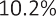 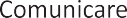 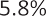 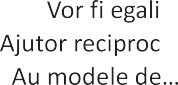 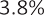 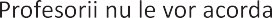 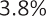 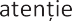 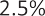 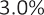 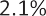 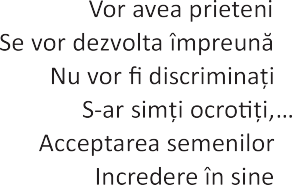 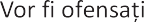 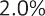 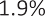 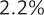 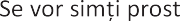 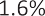 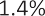 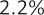 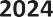 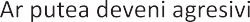 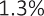 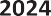 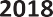 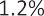 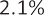 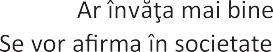 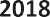 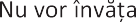 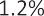 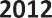 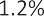 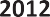 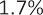 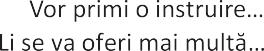 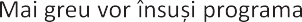 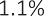 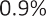 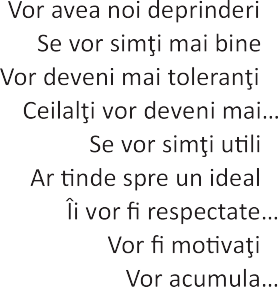 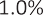 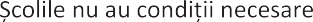 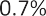 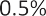 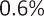 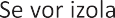 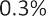 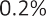 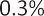 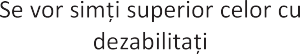 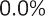 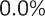 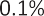 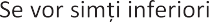 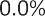 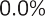 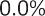 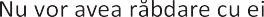 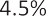 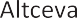 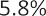 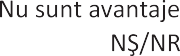 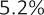 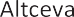 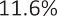 Formularea întrebărilor în chestionar: Care credeți că sunt avantajele includerii copiilor cu dizabilități în şcolile obişnuite? Vă rog să vă referiți la avantajele pentru ceilalți copii. / Vă rog să vă referiți la avantajele pentru copiii cu dizabilități.
Marea majoritate a celor intervievați în cadrul studiului calitativ consideră că copiii cu CES nu trebuie izolați, ci dimpotrivă integrați în societate, pe de o parte să înțeleagă și ei lumea în care trăiesc, să se adapteze la realitățile cotidiene, iar pe de altă parte să se obișnuiască și cei din jur cu prezența și necesitățile lor specifice. Experții intervievați au evidențiat faptul că cadrele didactice, dar și societatea este mult mai tolerantă față de incluziunea copiilor cu CES în instituțiile de învățământ. În opinia acestora s-au făcut multe eforturi pentru acceptarea copiilor cu CES și deja accentul se pune pe calitatea incluziunii. Atât factorii de decizie, prestatorii de servicii psiho-pedagogice, dar și unii părinți ai copiilor cu CES, dar și reprezentanții societății civile au evidențiat faptul că este important în continuare să asigurăm calitatea studiilor pentru copiii cu CES, nu doar accesul acestora în instituțiile de învățământ.
Caseta 1.    Atitudini față de incluziunea copiilor cu CES
„Ministrul educației în februarie a primit o plângere privind situația unui copil cu dizabilitate de auz care după clasa 9-a a fost acceptat la şcoala nr.11 vocațională pentru copii cu deficiențe de auz. Acest copil a stat 9 ani în şcoală şi copilul nu ştie nici un limbaj: nici a scrie, nici a semnelor, nici a comunica, nimic absolut.” (IA, reprezentant ONG)
„Nimeni nu o să refuze copilul în şcoală, nici un director nu o să refuze. Întrebare este calitatea incluziunii. Poate în Chişinău sunt că liceele mai fițoase o să spună: „Nu am cadru didactic de sprijin, du-te acolo unde sunt”. Dar aici este alegere în Chişinău. Dar în sat ce să aleagă omul, că este o şcoală. Nimeni nu o să-l refuze dar ce fel de incluziune, ce calitate a vieții lui în şcoală – aceasta este o altă întrebare.” (4IA, expert)
34
Studiul privind incluziunea copiilor cu cerințe educaționale speciale în sistemul de învățământ
Specialiștii intervievați au evidențiat că existența serviciilor psiho-pedagoce în teritoriu și în școli, a cadrului normativ și ghidurilor metodologice, dar și capacitarea specialiștilor în domeniu cu suportul donatorilor sunt principalele reușite în domeniul incluziuni copiilor cu CES. Aspecte care au contribuit în timp la schimbarea percepțiilor cadrelor didactice față de incluziunea copiilor cu CES, iar educația incluzivă este parte a sistemului educațional - „nimeni nu-şi mai pune problema dacă trebuie sau nu incluşi aceşti copii în şcoală”. „Cadrele didactice au înțeles că acest proces deja nu mai este aşa cum îl percepeau ei la început, ca pe un proiect, dar au înțeles că deja e o realitate. Și noi ne străduim să nu abordăm astăzi separat educația şi educația incluzivă. Educația incluzivă trebuie să fie parte a educației.” (5IA, expert)
Totuși, în diferite contexte o bună parte din participanții la studiu, în special cadrele didactice, s-au pronunțat pentru integrarea selectivă a copiilor cu CES în instituțiile de învățământ de masă. În opinia acestora ar trebui să se facă o evaluare a dizabilității pentru a determina dacă copilul poate fi inclus într-un mediu educațional general. Cele mai mari reticențe privind incluziunea au fost cu privire la copiii cu dizabilități mintale severe și/sau cei cu un comportament agresiv care pot pune în pericol siguranța altor elevi și comportamentul cărora este dificil de gestionat.
Caseta 2.   Adepți ai incluziunii selective a copiilor cu CES
„Copiii cu diagnoze mai puțin severe ar putea fi integrați, permițându-le să socializeze cu ceilalți copii, cum ar fi de exemplu copiii cu necesități locomotorii, cei cu diagnoze mai puțin severe. Totuşi, copiii cu autism nu ar trebui să fie integrați în colectivele obişnuite. Am lucrat cu un copil autist în clasa întâi şi, deşi uneori se adapta şi făcea activitățile alături de ceilalți copii, existau şi zile în care devenea violent şi refuza să participe. După un timp, acest copil s-a mutat cu familia în străinătate.” (F, învățătoare, 22 ani experiență, urban, 1FG)
„Trebuie să fim umani şi să-i acceptăm, dar când vine vorba despre elevul meu, de exemplu, care suferă de o dizabilitate mintală severă şi manifestă un comportament violent, iar copiii sunt loviți, părinții celorlalți elevi vin şi întreabă de ce copilul meu trebuie să sufere de pe urma acestui comportament al copilului bolnav. Eu consider că aceşti copii cu dizabilități grave ar trebui să fie izolați într-o anumită măsură într-o şcoală specială, unde există specialişti pregătiți adecvat, care ştiu cum să gestioneze astfel de situații. Uneori, este necesară intervenția poliției sau a securității, deoarece şi noi, profesorii, suntem expuşi violenței.” (F, învățătoare, 12 ani experiență, urban, 1FG)
„Cu toate acestea, noi nu suntem suficient de pregătiți pentru astfel de elevi, care pot manifesta comportamente violente. Nu putem să le oferim o şansă acestora şi să îi protejăm pe ceilalți elevi de comportamentul lor violent. Eu consider că cei care manifestă un grad foarte mare de violență ar trebui să fie trimişi la şcolile speciale, unde să beneficieze de îndrumarea specialiştilor mai pregătiți, şi apoi să reintre în societate. Desigur, se vor întoarce, dar la o vârstă mai înaintată, mai bine pregătiți, mai maturi şi mai îmbunătățiți în comportament, ceea ce ar fi benefic pentru toată lumea.” (F, învățătoare, 33 ani experiență, rural, 1FG)
„Sunt de acord cu doamnele. Astfel, în ceea ce priveşte copiii cu dizabilități, ar fi ideal să se ia în considerare nivelul severității dizabilității. Copiii cu dizabilități severe, cum ar fi tulburările mintale sau cei implicați în probleme legale, ar trebui să beneficieze de o atenție specială şi nu ar trebui integrați în şcolile obişnuite.” (F, învățătoare, 22 ani experiență, urban, 1FG)
„Totuşi, mă opresc la ideea că copiii cu dizabilități psihice să fie evaluați, luându-se alte decizii cu ei. Este inadmisibil ca o clasă de 25 de copii să sufere 9 ani din cauza unui elev ce nu poate face față lucrurilor. În rest, la noi sunt incluşi toți, excepție făcând cei cu dizabilități psihice severe.” (F, profesoară de biologie și chimie, 14 ani de experiență, urban, 2FG)
„Totul depinde de situație, sunt copii care au comportamentul foarte agresiv care perturbă liniştea clasei şi uneori ne vine foarte greu să stabilizăm situația. Dar, sunt copii care sunt mai liniştiți, înțeleg din cuvânt, nu creează disconfort celorlalți. Dacă într-o clasă sunt 2-3 copii cu CES, nu reuşeşti să le acorzi tuturor sprijin şi ajutor şi într-o oarecare măsură pierd ceilalți copii mai buni din timpul acordat copiilor cu nevoi speciale.” (F, profesoară de limba și literatura română, 14 ani de experiență, rural, 2FG)
„Acolo unde sunt cazurile grave eu sunt sceptic privind integrarea într-o clasă de copii. Mă refer la copiii care manifestă violență. Serviciile care trebuie să li se acorde ar trebui să fie în alt mediu
35
Studiul privind incluziunea copiilor cu cerințe educaționale speciale în sistemul de învățământ
dar nu în şcoală obişnuită, eu consider că astfel noi îi pedepsim pe ceilalți în dorința de a face incluziunea cu toate instrumentele care le avem, noi pedepsim pe cei care vin să facă carte.” (IA, director de școală, urban)
b)   Dezavantaje
Ponderea îngrijitorilor care susțin că nu există dezavantaje ale incluziunii copiilor cu dizabilități pentru ceilalți copii este în creștere și constituie în cadrul studiului curent circa 23% (7% în 2012 și 13% în 2018), iar 43% nu au știut să invoce nici un dezavantaj, la fel în scădere considerabilă față de studiile precedente (Figura 14).
Cele mai des invocate probleme sunt că copiii vor fi distrași de la ore (6,8%, 7% în 2018, 5% în 2012), vor apărea conflicte (5,1%, considerabil peste ponderea în 2018), profesorii nu le vor acorda atenție (3,8%, 6% în 2018, 3% în 2012), alte opțiuni au cumulat sub 4%.
Drept dezavantaje pentru copiii cu dizabilități, principala îngrijorare ține de atitudinea celorlalți copii, 11% (la fel 11% în 2018 și 21% în 2012) din îngrijitori susțin că copiii cu dizabilități vor fi ofensați, jigniți de colegi, 6,7% că vor fi intimidați de colegi (mult peste studiile precedente. La fel în creșterea ponderea celor care sunt de părere că dezavantajele lipsesc, precum și în descreștere ponderea celor care nu au putut acorda o apreciere.
Figura 14. Dezavantajele includerii copiilor cu dizabilități în instituțiile de învățământ preuniversitar în opinia îngrijitorilor
Dezavantaje pentru copiii cu dizabilități	Dezavantaje pentru ceilalți copii
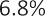 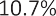 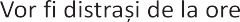 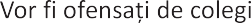 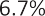 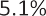 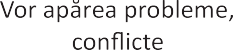 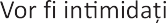 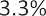 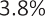 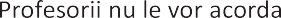 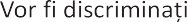 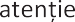 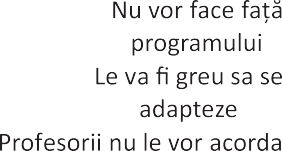 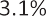 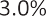 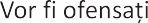 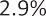 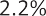 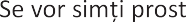 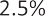 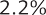 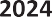 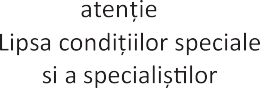 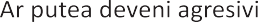 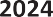 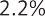 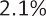 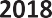 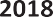 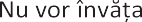 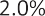 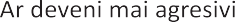 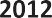 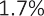 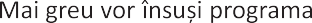 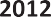 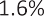 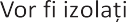 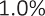 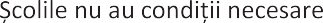 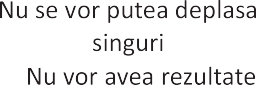 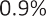 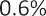 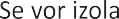 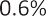 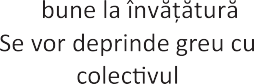 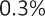 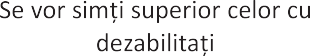 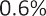 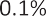 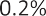 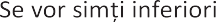 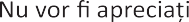 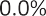 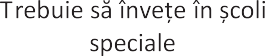 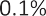 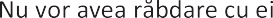 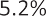 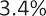 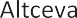 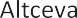 Nu sunt dezavantaje: 22,7% în 2024, 13% în 2018,  Nu sunt dezavantaje: 16,4% în 2024, 8% în 2018, 4% în
7% în 2012	2012
NȘ/NR: 43% în 2024, 55% în 2018, 60% în 2012	NȘ/NR: 43% în 2024, 55% în 2018, 43% în 2012
36
Studiul privind incluziunea copiilor cu cerințe educaționale speciale în sistemul de învățământ
Formularea întrebărilor în chestionar: Care credeți că sunt dezavantajele includerii copiilor cu dizabilități în şcolile obişnuite? Vă rog să vă referiți la dezavantajele pentru ceilalți copii. / Vă rog să vă referiți la dezavantajele pentru copiii cu dizabilități.

Profesorii sunt îngrijorați că în urma includerii copiilor cu dizabilități se va dezorganiza procesul educațional (9% răspunsuri), ceilalți copii vor primi mai puțină atenție fiindcă va rămâne puțin timp pentru lucru cu ceilalți copii (5,7%, 7% în 2018, în 2012 această problemă nu a fost menționată) (Figura 15).
Au fost evidențiate de către respondenți o multitudine de dezavantaje, unele dintre care au acumulat mai puțin de 1% răspunsuri, dar care vin să indice asupra unor factori care necesită o abordare specifică.
Figura 15. Dezavantajele includerii copiilor cu dizabilități în instituțiile de învățământ preuniversitar în opinia cadrelor didactice (dezavantaje care au fost menționate de peste 1% de cadre didactice)
Dezavantaje pentru copiii cu dizabilități	Dezavantaje pentru ceilalți copii
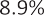 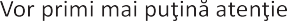 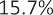 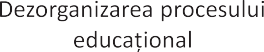 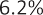 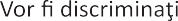 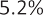 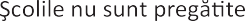 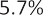 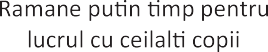 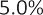 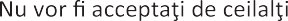 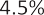 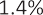 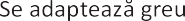 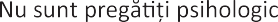 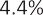 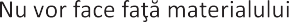 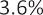 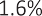 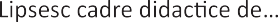 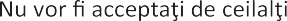 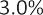 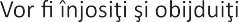 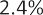 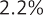 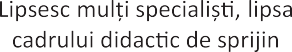 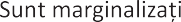 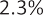 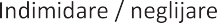 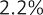 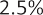 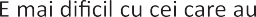 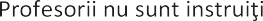 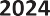 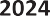 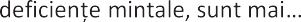 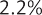 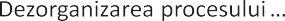 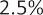 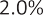 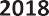 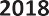 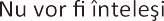 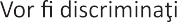 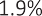 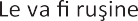 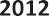 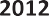 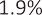 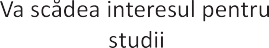 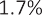 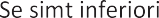 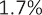 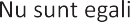 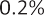 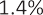 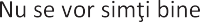 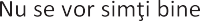 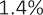 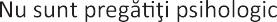 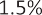 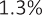 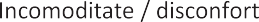 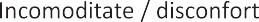 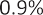 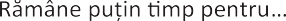 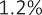 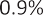 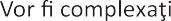 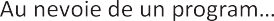 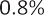 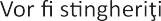 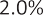 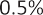 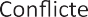 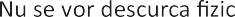 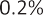 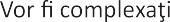 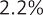 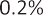 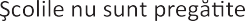 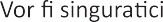 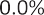 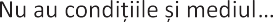 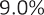 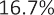 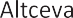 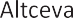 Nu sunt dezavantaje: 7% în 2024, 4% în 2018, 11%
în 2012
NȘ/NR: 22% în 2024, 38% în 2018, 22% în 2012
Nu sunt dezavantaje: 8,9%, 4% în 2018, 22% în 2012
NȘ/NR: 23% în 2024, 33% în 2018, 20% în 2012
Formularea întrebărilor în chestionar: Care credeți că sunt dezavantajele includerii copiilor cu dizabilități în şcolile obişnuite? Vă rog să vă referiți la dezavantajele pentru ceilalți copii. / Vă rog să vă referiți la dezavantajele pentru copiii cu dizabilități.
37
Studiul privind incluziunea copiilor cu cerințe educaționale speciale în sistemul de învățământ
Experții intervievați au relevat faptul că sunt anumite categorii de elevi cu CES cum ar fi copiii cu deficiențe de auditive, vizuale și cei cu dizabilitate severă pentru care sistemul educațional este mai puțin pregătit, atât ca dotare, cât și ca instruire a cadrelor didactice să lucreze cu acești elevi ca să le asigure acces la educație de calitate.
„Sistemul educațional nu este suficient de pregătit să primească sau să... să fie suficient de calitativ pentru toți copiii cu cerințe educaționale speciale. În special pentru copiii cu dizabilități senzoriale, este vorba de copii cu deficiențe de auz, de văz şi copii cu dizabilități severe. Deci, sistemul nu are suficiente servicii. Nu are suficient pregătite cadrele ca să facă față calitativ la necesitățile acestor copii, pentru că dacă să vorbim că vin copii cu dizabilități, de exemplu, de auz, în şcoală, dar poate nu este educația şi serviciile cele mai adecvate în sistem pentru a face față necesităților lor.” (6IA, expert)
În opinia unor cadre didactice, dar și a câtorva părinți cu copii cu CES pentru anumite categorii de copii (cu referire la cei cu dizabilități intelectuale, dar și copiii cu deficiențe auditive sau vizuale severe) școlile speciale erau mai potrivite dat fiind faptul că erau dotate cu materiale asistive și cadre specializate. Astfel, în opinia respondenților, copiii aveau un suport specializat și beneficiau de dezvoltarea unor abilități care să le permită să fie mai independenți.
„Fiind examinat de o comisie, trebuie să fie specificat şi hotărât: poate acest copil să se includă şi să învețe într-o şcoală obişnuită sau are nevoie să frecventeze nişte ore la o şcoală specială cum era pe timpuri?! Da, poate el nu făcea carte, dar îl învățau în domeniul picturii şi ieşea un mare artist. Erau bune acele şcoli, chiar dacă avem noi acum noi tendințe. Acolo, el era mai pregătit pentru viață, mai căpăta anumite cunoştințe, iar aici... nu prea cred. Îl învăț eu istoria, dar este şi mai mare probabilitatea ca istoria să nu-i trebuiască în viață. În primul rând, el are nevoie de nişte abilități practice, nu teoretice.” (F, profesoară de istorie, manager, 30 ani experiență, rural, 2FG)
Un alt aspect care a fost abordat în discuțiile de grup cu elevii, dar menționat și de unii părinți, se referă la avantajarea copiilor cu CES în raport cu ceilalți copii. Acesta fiind încă un indicator al lipsei de comunicare și pregătire a tuturor actorilor implicați în incluziunea acestor copii în școală.
„Când mă aflu în preajma lui (copil cu CES), nu mă simt foarte comod, deoarece acesta are un aer de superioritate. Acest sentiment îi vine din faptul că are note foarte bune la toate materiile, chiar dacă nu a scris de sine stătător testul, de-obicei, lui i se oferă ajutor didactic... În timpul orelor, elevul dat este distrat, nu-i atent, nu ascultă profesorul, face ce vrea şi în unele situații, deranjează şi pe ceilalți colegi. Prin urmare, el poate să producă zgomote, să râdă, să stea în telefon şi să-i arate şi colegului ce a găsit interesant sau dacă a câştigat jocul.” (F, clasa 6-a, rural, 5FG)
Unele cadre didactice, dar și unii părinți au evidențiat faptul că în diferite contexte au auzit nemulțumiri din partea profesorilor și părinților privind incluziunea copiilor cu CES în clasele obișnuite. Aceste manifestări vin din necunoaștere și lacune de comunicare. În opinia acestora, ar trebui să se promoveze în societate mesajul că oricui i se poate întâmpla și nici copilul cu CES și nici părinții acestuia nu poartă vreo vină, iar membrii comunității prin acceptare și toleranță le pot ușura situația acestor familii.
„Am auzit nemulțumiri că de ce ar trebui ea să învețe în clasa aceasta, că doar ea are nevoie de grijă specială, că ar trebui să meargă la o şcoală specială, că nu trebuie integrată în societatea normală, dar oricui i se poate întâmpla, ca părinte nu alegi aceasta.” (F, 40 ani, rural, 2 copii, 3FG)
Părinții copiilor cu dizabilități sunt îngrijorați în primul rând de confortul și starea de sănătate a copiilor. Uneori, părinții preferă să țină copilul acasă, întrucât consideră că în mediul casnic acestuia îi vor fi asigurate condiții mai bune, adaptate dizabilității, părinții cunosc necesitățile copilului și consideră că astfel îl pot proteja de accidente. Totuși, în unele situații determinați de numărul redus de copii în instituția de învățământ, managerii insistă asupra încadrării copilului în grădiniță sau școală, asigurând părinții că copilului îi va fi oferită grija și supravegherea necesară.
38
Studiul privind incluziunea copiilor cu cerințe educaționale speciale în sistemul de învățământ
„Eu n-am vrut să dau fetița la grădiniță, Doamne fereşte cineva să o împingă şi să cadă jos, era după operație şi soțul se temea că dacă va cădea jos, poate rămâne calic pe viață şi noi o grămada bani am dat pe operația aceea. Dar a venit directorul grădiniței acasă şi m-a rugat să o dau, pentru că nu sunt suficienți copii la grădiniță şi ei m-au asigurat că vor avea grijă.” (F, 45 ani, mamă a unui copil de clasa a 3-a, rural, 7FG_părinți_copii cu dizabilități)
Câțiva părinți au menționat că factorul uman este foarte important, situația copiilor lor cu CES s-a schimbat, îmbunătățit semnificativ după ce fie a venit un alt educator/învățător sau au schimbat instituția de învățământ.
„În primul an de grădiniță, tot nu prea se atrăgea atenția la copil, tot spuneau că era agresivă, după aceasta s-a schimbat educatoarea şi a fost foarte bine, adică s-a inclus copilul cu toți.” (F, 37 ani, 2 copii, 4FG)
39
Studiul privind incluziunea copiilor cu cerințe educaționale speciale în sistemul de învățământ
Bariere privind incluziunea copiilor cu CES
În general se conștientizează necesitatea incluziunii copiilor cu CES în instituțiile de învățământ obișnuite, dar în același timp au fost enumerate mai multe provocări, bariere care fac dificilă integrarea unor copii cu CES în instituțiile preșcolare și școlare. Mai jos sunt enumerate principalele bariere:
Manifestări violente ale copiilor cu CES și modul de gestionare a acestora
Atât părinții cât și cadrele didactice ne-au relatat situații de manifestare a agresivității, violenței pe care nu cunosc cum să le gestioneze pentru a crea un mediu sigur și incluziv pentru toți copiii. Deși ei conștientizează că copiii cu CES trebuie incluși în societate, să frecventeze școlile obișnuite, în același timp sunt îngrijorați de siguranța atât copiilor cu CES, cât și a celorlalți copii.
„Am în prezent un elev cu cerințe educaționale speciale care uneori este foarte drăguț şi simpatic, dar alteori devine extrem de violent. Nu aveți idee câte probleme îmi creează în timpul orelor: trânteşte obiecte, aruncă lucruri, loveşte cu picioarele în uşă şi în bancă. Eu sunt diriginte şi merg zilnic la clasă, iar comportamentul său este diferit față de cel pe care îl are la ora de franceză. De exemplu, la ora de franceză îi aruncă profesoarei cartea şi o insultă.” (F, învățătoare, 33 ani experiență, rural, 1FG)
Comportamentele violente a unor copii cu CES în raport cu alți elevi și mai ales lipsa de intervenție specializată determină ca unii părinți care sunt pro-incluziune a copiilor cu CES să fie mai rezervați sau chiar să se îndoiască de acest aspect.
Caseta 3. Gestionare defectuoasă a comportamentului problematic a unui copil cu CES
„La fiica mea în clasă sunt doi copii cu probleme, o fetiță şi un băiat. Fetița e foarte comunicabilă, prietenoasă. Colegii o tratează foarte bine. Băiatul, însă, crescând, a devenit agresiv. Chiar fetița mea a fost apucată de gât pe coridor. Eu, de exemplu, nu sunt împotrivă să învețe cu alți copii în clasă. Dacă ar fi dați într-o parte, când vor creşte şi vor intra în societate, se vor simți respinşi. E bine că sunt împreună, dar care au probleme de sănătate mari şi devin cu timpul agresivi, atunci, nu ştiu. Eu mi-am sfătuit fiica să se apropie de mama băiatului, care lucrează la cantina şcolii, şi să-i povestească ce s-a întâmplat (eleva a fost apucată de gât). Atunci i s-a reproşat fetei că ei l-au făcut aşa, că el nu era aşa. Înțeleg că pentru ea este dureros să aibă un astfel de copil, dar nu ştiu ce ar trebui de făcut pentru a rezolva problema aceasta... Acum fiica îmi spune că băiatul de trei săptămâni nu vine la şcoală. Nu doar fiica mea a fost apucată de gât. Școala noastră are trei etaje, dar dacă apucă pe cineva şi îl aruncăm pe scări?! E o problemă mare. Sunt copii cărora trebuie să li se acorde mai multă atenție sau să aibă un profesor alături. Nu sunt împotrivă să învețe împreună, dar mă îngrijorează siguranța celorlalți. În şcoală este un cadru didactic de sprijin, dar nu poate fi permanent lângă el, pentru că în şcoală sunt zece astfel de copii... Într-o zi, când a urcat în transportul şcolar, mama băiatului s-a apropiat de fiica mea şi i-a spus că din cauza ei îl va ține pe Ion22 acasă. Din câte am înțeles, nici mama nu-i poate face nimic, că e un copil cu probleme de sănătate.” (F1, 47 ani, 3 copii, rural, 3FG)
Și unii elevi au relatat situații în care colegii lor cu CES pot fi agresivi în raport cu alți copii, fie că sunt provocați de aceștia, fie sunt unele comportamente spontane, astfel unii copii cu CES pot să-i agreseze fizic și verbal pe ceilalți, inclusiv se aruncă cu diferite obiecte.
„Dar acum el (colegul cu CES) este foarte rău şi deloc nu vrea-i să vorbeşti cu dânsul, te trimite la orice posibilitate, spune prostii, eu oleacă sunt cu kg în plus, şi el îmi spune mie ’’shaorma’’... Alți colegi vorbesc cu dânsul, el este țigan, şi tatăl lui îi dă foarte mulți bani şi mulți colegi pentru aceasta prietenesc că ei se duc şi fumează. ” (M, clasa 8-a, urban, 6FG)
Se consideră că elevii cu probleme de sănătate mintală ar trebui să aibă un însoțitor, astfel ca comportamentul acestuia să poată fi înțeles și gestionat de o persoană care îl/o cunoaște și este pregătită în acest sens. Respondenții au evidențiat mai multe situații în care copiii cu CES care au un însoțitor este mai ușor inclus în colectivul clasei. Astfel, dacă în studiile anterioare copiii cu dizabilități

22	prenume schimbat
40
Studiul privind incluziunea copiilor cu cerințe educaționale speciale în sistemul de învățământ
mintale erau respinși total privind incluziunea în școlile obișnuite, acum s-a conturat tendința ca aceștia să fie monitorizați de către adulți.
„În cazurile mai dificile e nevoie ca copilul să fie însoțit de o persoană, care să-l mențină mereu în formă, să-l ajute, să-l încurajeze. Colegul copilului meu, de exemplu, are stări diferite. Uneori poate să asiste întreaga lecție şi sunt momente când începe să țipe chiar la început de lecție. Totul depinde de starea lui. Doamna care îl însoțeşte, îl scoate din clasă şi încearcă să-l liniştească. Dacă reuşeşte, intră şi continuă lecția.” (F, 29 ani, urban, 2 copii, 3FG)
„Într-o altă clasă este o fetiță cu sindromul Down, pe care o ştiu de la grădinița frecventată de fata mea. Este pozitivă, dar mai mult de două ore nu-şi poate menține capacitatea de concentrare, chiar şi pe programul ei simplificat. Din câte ştiu, i s-a stabilit un regim după capacitatea ei. Stă primele două lecții apoi vine cineva şi o ia acasă. Dar este logopedul, psihologul şi cadrul de sprijin care lucrează cu ea.” (F, 37 ani, urban, 5 copii, 3FG)
„Depinde mult şi de gravitatea problemei de sănătate. Dacă un copil are probleme cu mâinile, cu picioarele, asta e cu totul altceva, dar când copilul are probleme mari cu capul, atunci e altă problemă. Eu sunt de părere că ei trebuie să fie în societate, nu sunt de acord că trebuie duşi în altă şcoală, doar că e nevoie să fie cineva alături, un pedagog sau cineva din familie.” (F1, 47 ani, 3 copii, rural, 3FG)
Perturbarea orelor
În opinia unor elevi, dar și cadre didactice, sunt copiii cu CES care conștient adoptă unele comportamente pentru a perturba orele și a atrage atenția cadrelor didactice și colegilor, iar posibilitățile de disciplinare a acestora sunt limitate sau/și dificil de identificat/ gestionat de cadrele didactice și manageriale. Iar unii copiii cu CES înțeleg foarte bine aceste limite.
„La noi sunt trei elevi în clasă cu CES, şi doi sunt normali (cu referire la comportament), dar unul orice nu ar face, strică lecția şi se apără cu fraza „eu sunt cu CES, eu am document’’ , şi aceasta este…” (F, clasa 8-a, rural, 6FG)
Unii manageri școlari au menționat că se află între ciocan și nicovală, pe de o parte sunt politicile statului de integrare a copiilor cu CES și părinții acestora, pe de altă parte cadrele didactice și ceilalți părinți care își doresc un mediu sigur și studii de calitate pentru copiii lor. Iar în unele situații lipsa de cooperare între părinți și cadre didactice, determină unele soluții radicale care nu neapărat sunt în interesul copilului și în conformitate cu principiile de incluziune, dar în același timp este privită ca o modalitate de a aplana, dezamorsa o situație tensionată.
„Anul acesta eu am eliminat pentru 5 zile un copil de clasa a 5-a fiindcă el nu avea o clipă liberă, nici un profesor nu putea face ore, nu auzea, nu vedea pe nimeni. Am chemat părinții, când am decis să emit ordinul acesta iar părinții au spus: „Dar noi ce să facem 5 zile cu el”? Am răspuns: „Dar dvs. ce credeți că facem noi zi de zi”?! Incapacitatea părinților de a face față dar şi nedorința: „îl dau la şcoală să scap de el…” Suferă ceilalți, iar părinții stau la mine la uşă şi întreabă dacă se poate de făcut ceva că copiii lor nu pot învăța, nu se alege lecție de lecție.” (IA, manager școlar, urban)
Comportamentul unor copii cu CES necesită o atenție sporită din partea cadrelor didactice, care uneori poate însemna câteva minute, iar alteori jumătate de lecție. Astfel, este afectată calitatea educației și dreptul celorlalți copii la studii.
Necesitatea unei atenții sporite din partea cadrelor didactice
Prezența într-o clasă de copii, mai ales într-o clasă cu mai mult de 30 de copii, a unui sau câtorva copii cu CES, în opinia unor intervievați reduce din calitatea orelor și supra-solicită cadrul didactic, care pe
41
Studiul privind incluziunea copiilor cu cerințe educaționale speciale în sistemul de învățământ
de o parte trebuie să atragă atenție copilului/copiilor cu CES, iar pe de altă parte trebuie să predea temele și să gestioneze o clasă de copii. Astfel, în opinia părinților au de suferit ceilalți copii din clasă a căror potențial nu este dezvoltat.
Caseta 4.  Necesitatea unei atenții sporite din partea cadrelor didactice
„Clasele sunt numeroase, în clasele mici eu am şi 34 elevi în clasă, este destul unul să fie cu nevoi speciale şi ca să faci față cerințelor sau îi acorzi atenție acestui copil cu nevoi speciale şi rămân 33 de copii fără atenție, să spunem aşa.” (IA, director de școală, urban)
„Chiar şi gestionarea unei clase de 38 de elevi fără nevoi speciale este o provocare enormă, iar când trebuie să facem față şi altor trei copii cu nevoi speciale, situația devine copleşitoare. În instituția noastră există resurse precum sprijinul psihologic şi logopedic, însă numărul mare de cazuri ne depăşeşte.” (F, învățătoare, 12 ani experiență, urban, 1FG)
„Nu pot să-i las pe cei cu CES să lucreze singuri la lecții, iar cea mai mare parte a atenției mele se îndreaptă către ei. Astfel, îi neglijez pe ceilalți elevi care au capacități deosebite. Trebuie să se facă ceva în acest sens, pentru că elevii cu capacități rămân adesea singuri să lucreze, în timp ce eu mă ocup de cei cu CES pentru a-i ajuta să progreseze... Problema este că în clasa mea sunt 23 de elevi, dintre care 8 sunt excepționali la matematică, unii dintre ei chiar mă depăşesc. De multe ori mă întreb de ce îmi dedic atât de mult timp elevilor cu CES, pentru că nu vreau să-i las deoparte, dar astfel îi stopez pe cei cu care ar trebui să mă ocup mai deosebit.” (F, învățătoare, 34 ani experiență, rural, 1FG)
„În clasa fiului este un băiat cu dificultăți de învățare. Nu are un sindrom anumit, dar are dificultăți de învățare. În acest caz îi este mai greu profesoarei. În anumite momente trebuie să se oprească din predarea temei şi să-i explice lui mai mult timp. În astfel de situații au de suferit ceilalți copii, care deja au însuşit, iar în acest timp, plictisindu-se, distrag atenția, iar disciplina are de suferit.” (F, 37 ani, urban, 5 copii, 3FG)
În opinia unor educatori și învățători copiii tipici în încercarea de a atrage atenția lor preiau anumite comportamente de la copiii cu CES, unii chiar îi imită, iar acest lucru face și mai dificilă activitatea lor.
„Zicala aceea este foarte adevărată şi nu vreau să comparăm elevii cu un măr stricat, dar de la un măr stricat se strică şi celelalte mere. Iată ce se întâmplă în clase: elevii CES de multe ori tind să fie în centrul atenției, iar noi le acordăm foarte multă atenție. Copiii ceilalți văd şi încearcă şi ei să obțină aceeaşi atenție sporită din partea noastră, precum au copiii cu CES. De multe ori ni s-a întâmplat aşa, deci este ceva real: cei care adoptă un comportament mai inadecvat se uită la copilul cu CES şi încearcă să-l imite, să facă şi ei nebuniile copilului cu CES.” (F, învățătoare, 34 ani experiență, rural, 1FG)
Atitudinea profesorilor și managerilor școlari
Elevii, părinții, dar și unele cadre didactice au evidențiat faptul că sunt profesori care ignoră total copiii cu CES. În unele situații chiar cadrele didactice sunt promotorii excluderii acestora din colective, dat fiind faptul că consideră că incluziunea acestora se face în detrimentul celorlalți copii, iar efortul pe care îl depun profesorii „nu se merită, că oricum mare lucru nu învață ei.”
„Sora mea are o fetiță cu aceleaşi probleme şi ştiu cât de greu le este şi părinților. Nepoata mea e liniştită, stă în ultima bancă şi învață după o programă specială. Dar în cazul ei chiar profesorii sunt acei care o jignesc. Dacă întârzie la lecție cu un minut, profesorul o întâmpină cu replici de genul:
„Iată a venit şi prințesa noastră. Nu învață şi vine când vrea.”. Au fost discuții şi cu directorul, şi cu profesorii, dar i s-a spus să plece în altă şcoală dacă nu îi place ceva.” (F, 44 ani, Chișinău, 2 copii, 3FG)
Profesori nu au formarea necesară pentru a gestiona nevoile specifice ale copiilor cu CES, ceea ce poate contribui la frustrare, iar uneori la segregarea acestora în cadrul școlii.
„Am un coleg care are careva deficiențe şi din cauză că nu înțelegea careva lucruri, doamna profesoară a început să strige la el, deoarece acesta nu a învățat sarcinile date de dumneaei. Nu întotdeauna au răbdare profesorii să le explice acestor elevi.” (M, clasa 6-a, rural, 5FG)
42
Studiul privind incluziunea copiilor cu cerințe educaționale speciale în sistemul de învățământ
„La şcoală avem o clasă unde sunt copii care nu sunt aşa ca toți alții. Ei nu învață toată ziua, ci doar o lecție sau două cu ceilalți copii, ei pur şi simplu stau de vorbă cu psihologul, le explică ceva. Și, personal, părerea mea este că ar fi mai confortabil să fie toți aceşti copii într-o clasă, pentru că toți sunt hărțuiți, pentru că ei se simt foarte inconfortabil să fie într-o clasă cu alți copii... Profesorilor nu prea le place când vin ei la lecție.” (F, clasa 7-a, urban, 7FG)
Sunt situații în care se solicită instruirea la domiciliu din partea părinților și practic nu se depune efort pentru a include copilul/ii în instituția de învățământ.
„Copilul cu studiere la domiciliu are probleme locomotorii, din punct de vedere cognitiv el este bine, doar locomotor. Acest copil nu vine deloc la şcoală părinții nu acceptă, nu pot să vă spun de ce, nu cunosc motivul. Ei totdeauna la început de an solicită studii la domiciliu. Profesorii merg la domiciliu şi îl instruiesc.” (IA, director de școală, urban)
Atitudinea educatorilor și managerilor instituțiilor preșcolare
În același timp, părinții copiilor cu CES au menționat că practic nu s-au confruntat cu careva dificultăți în înscrierea copiilor la școală. Însă o bună parte din ei s-au confruntat cu provocări în înscrierea copiilor cu CES în instituțiile preșcolare, mai mulți părinți au menționat că li se refuza înscrierea copiilor la grădiniță pentru că fie copiii lor aveau un comportament mai specific (nu aveau abilitățile copiilor de aceeași vârstă) și/sau necesitau o abordare specială. Unii părinți s-au adresat la APL și/sau direcția de învățământ pentru a le solicita suportul în acceptarea copilului lor în grădiniță. Provocările au continuat pentru unii părinți și după încadrarea copiilor în instituțiile preșcolare, copiii lor fiind neglijați, ei fiind permanent sub presiune că copiii lor nu sunt în siguranță și/sau permanent li se reproșa că copiii sunt agresivi, că nu participă la activitățile educative etc. Experții intervievați, atât factorii de decizie, cât și reprezentanții societății civile au evidențiat că incluziunea copiilor cu CES în instituțiile preșcolare este un aspect care necesită o atenție sporită și alocare de resurse. Provocările de incluziune a copiilor cu CES în grădinițe sunt cauzate de faptul că:
în procesul reformei dezinstituționalizării s-a focusat mai mult pe instituțiile școlare, și mai puțină atenție s-a acordat instituțiilor de educație timpurie;
modul de gestionare, finanțare a instituțiilor prin intermediul APL;
„Dezinstituționalizare, mai mulți copii erau de vârstă şcolară şi atunci toți s-au focusat cum să ajute şcoala în procesul de incluziune educațională şi noi ne gândeam că, odată ce se restricționează intrările în şcolile rezidențiale, apar mai mulți copii de vârstă preşcolară.” (5IA, expert)
„Lipsa cadrului didactic de sprijin în instituțiile de educație timpurie. În raion nu avem nici un cadrul didactic de sprijin în grădinițe. Nu sunt deoarece grădinițele sunt finanțate de primării nu de direcție cum a fost până acum şi nu sunt la autofinanțare ca şcolile. APL nu oferă aşa funcție deoarece nu au finanțe. O barieră în grădiniță chiar instituția nu referă copiii spre evaluare la SAP.” (7IA, expert)
Educatorii și managerii instituțiilor preșcolare recunosc că le este foarte dificil să încadreze copiii cu CES în instituțiile preșcolare, inclusiv din perspectiva că aceștia necesită o atenție și grijă sporită, iar de multe ori educatorul sau dădaca trebuie permanent să fie lângă acest copil, iar dacă într-o grupă sunt mai mulți copii atunci lucrurile se complică și mai mult. Sunt educatori care refuză să lucreze cu copiii cu CES, dat fiind faptul că sunt îngrijorați pentru siguranța acestora și/sau a altor copii. O problemă semnificativă este, de asemenea, lipsa cadrelor didactice de sprijin în instituțiile preșcolare.
„Nu aveți idee cât de mult suferă ceilalți copii, chiar şi noi cadrele didactice suferim: începi activitatea şi pe neprins de veste se opreşte activitatea că ea nu vrea să asculte, s-a ridicat, s-a dus la jucării, a început a zornăi cu o jucărie, toți copiii au întors capul acolo, fac ce vor. Ar trebui un cadru de sprijin, cei de la Ștefan Vodă au spus poate să vină mama până la amiază, apoi o va lua acasă sau dădaca, dar dădaca hrăneşte copiii şi face ordine, spală veselă.” (IA, manager instituție preșcolară, rural)
Arderea profesională a cadrelor didactice
Cadrele didactice simt o presiune continua în gestionarea sarcinilor, iar dacă sunt mulți elevi în clasă și mai sunt și copii cu CES, epuizarea fizică și emoțională se accentuează. Unii profesori mai în vârstă
43
Studiul privind incluziunea copiilor cu cerințe educaționale speciale în sistemul de învățământ
își stăpânesc cu greu emoțiile și în consecință au probleme de sănătate cauzate de stres, iar unele cadre didactice mai tinere aleg să plece din sistem.

„Cei cu mai multă experiență pot gestiona situațiile mai bine, însă tinerii profesionişti lucrează doar pentru o perioadă scurtă de timp şi apoi pleacă. Este dificil să faci față din punct de vedere emoțional şi psihologic.” (F, învățătoare, 12 ani experiență, urban, 1FG)
„Îmi este foarte greu să evaluez abilitățile acestui copil. De exemplu, am ajuns la final de an şi nu pot să îi evaluez progresul deoarece refuză să coopereze. Mama lui îmi spune că acasă citeşte, dar la şcoală refuză să vorbească cu mine, chiar dacă încerc să-l abordez cu răbdare şi înțelegere, ca pe propriul meu copil. De asemenea, refuză să scrie, ceea ce face imposibilă evaluarea cunoştințelor sale de citire şi scriere. Trebuie să prezint o evaluare la Consiliul pedagogic pentru a determina nivelul la care se află, dar nu pot face acest lucru deoarece el refuză categoric să colaboreze. Am încercat să discut şi cu doamna directoare împreună, dar el refuză să meargă la centrul de resurse, deşi are ore planificate acolo. De multe ori pleacă de la ore şi eu trebuie să-l caut pe teritoriul şcolii. Îmi las clasa în linişte şi mă duc să-l caut. Elevii mă ascultă, dar sunt şi copii care nu o fac, când mă întorc, găsesc clasa în gălăgie. Sunt zile când mă simt foarte epuizată și nu știu ce să mai fac. Uneori îmi vine să plâng și să renunț la școală și la pedagogie... Este foarte greu, consider că el nu ar trebui să stea cu ceilalți elevi, nu pot să fac lecții normale, este strigător la cer. Au fost momente când a fugit prin sat. Mama nu răspundea la telefon, tata era la serviciu, am chemat poliția să-l caute. L-am căutat în jurul şcolii şi grădiniței, este foarte greu cu el. O dată a avut o criză, se zbătea foarte tare şi nu ştiam ce să-i fac. După aceea, eu am avut o criză de nervi şi m-am îmbolnăvit. În instituție avem asistent medical, dar până am ajuns la etajul doi şi m-am întors, el deja îşi revenise. Mama lui nu mi-a spus că are crize de epilepsie şi eu nu am ştiut până când a avut acea criză. Mi-a spus că este greu de gestionat, că este violent uneori şi nu se integrează cu ceilalți copii. Nu ştiam că face crize de epilepsie. Când a căzut în clasa întâi, nu ştiam ce să fac…” (F, învățătoare, 33 ani experiență, rural, 1FG)
În diferite contexte elevii au accentuat necesitatea și rolul psihologului în îmbunătățirea relațiilor dintre elevi, dar și pentru starea de bine a cadrelor didactice care se confruntă cu diferite provocări, nu doar în activitatea lor cu elevii cu CES, dar și cu ceilalți copii.
„Profesorii în unele cazuri la fel ar avea nevoie de un psiholog, pentru că, cum am mai spus, noi, elevii, suntem cu caractere foarte diferite, şi profesorii tot la fel au caracterul lor şi câteodată nu pot face față mofturilor noastre. De exemplu, avem colegi în clasă care toți cei 5 ani la rând (tot ciclul gimnazial) ei n-au trecut la tablă că nu vor, şi normal că profesorul cumva este indignat de faptul acesta ... şi, chiar şi pentru a se afla în apele lor profesorii au nevoie de un psiholog.” (F, clasa 8-a, rural, 6FG)
„Profesorii mai în vârstă tot au nevoie de psiholog, ei repede se enervează, strigă şi nici lecții după aceasta nu pot face. Sunt copii care ştiu că ei se enervează şi special fac ceva ca după nu mai facem lecții, că ei țin morală.” (M, clasa 6-a, rural, 5FG)
Stereotipurile și prejudecățile
Stereotipurile și prejudecățile din societate reprezintă uneori bariere semnificative în acordarea serviciilor specializate copiilor cu CES. Există percepția că cei care beneficiază de serviciile Centrelor de Resurse, profesorului de sprijin sunt „proști”, „retardați”. Astfel, există o reticență din partea părinților și ulterior din partea elevilor când cresc mai mari să frecventeze aceste centre din teama de a fi etichetați, stigmatizați.
44
Studiul privind incluziunea copiilor cu cerințe educaționale speciale în sistemul de învățământ
lor va frecventa anumite ore, lumea o să râdă de dânsul, pentru că nu-i sănătos.” (F, profesoară de istorie, 30 ani experiență, rural, 2 FG)
„În cazul băiatului care arunca cu scaunele în colegi şi profesori, părinții acestuia negau faptul că copilul lor este bolnav, numind profesorii că sunt „nenormali”. Pentru a-l pune într-o clasă cu copii cu CES am muncit foarte mult, dar am reuşit. Probabil, dacă părinții ne-ar fi ascultat de la început, copilul ar fi luat un curs de tratament şi poate că ar fi putut să studieze ca şi ceilalți copii. Cu regret, copilul a fost dus la un curs de lecuire doar după ce a absolvit gimnaziul şi deja stă acolo la evidență. În asemenea cazuri, am concluzionat că, cel mai greu nu este să lucrezi cu copiii, dar să conlucrezi cu părinții.” . (F, profesoară de biologie și chimie, 14 ani de experiență, urban, 2FG)
Progrese minime din partea elevilor cu CES sau lipsa acestora
Atunci când profesorii observă rezultate la copiii cu CES sunt motivați să continue să muncească cu ei. Dar lipsa progresului, în ciuda eforturilor este demoralizantă și este percepută ca o pierdere de timp și activitate în zadar – „am impresia că îl chinui pe el şi pe mine”.
„Când munceşti şi observi rezultatele e bine, dar când munceşti din răsputeri şi nu observi nici un progres, atunci, chiar este o pierdere de timp în zadar.” (F, profesoară de limba și literatura română, 14 ani de experiență, rural, 2FG)
Insuficiența resurselor financiare
Experții, în special factorii de decizie și prestatorii de servicii psihopedagogice, dar și reprezentanții societății civile au menționat alocarea insuficientă a resurselor financiare pentru domeniul educației incluzive. Aspect care limitează posibilitatea soluționării altor provocări din sistem. Specialiștii apreciază faptul că 2% din bugetul destinat ciclului primar și gimnazial sunt destinate educației incluzive, dar aceste resurse cu greu acoperă necesitățile de salarizare și practic fonduri pentru materiale didactice, echipamente nu sunt. Însă pentru ciclul preșcolar și învățământul profesional practic nu sunt direcționate resurse. Și deși sunt reglementate unele acțiuni, prevederi, cerințe acestea nu au acoperire financiară și prin urmare sunt dificil de implementat.
„Nu există un fondal educației incluzive, dacă instituțiile de învățământ primar şi secundar sunt la raion şi raionul primeşte coşul acesta pentru instituțiile X, atunci finanțarea pentru instituțiile de educație timpurie se duce în fiecare primărie şi cum am putea noi gestiona situația. Poate doar, ipotetic vorbind, din totalul alocat, să rupem 2% şi undeva să le depozităm?! Noi ne-am mai gândit la o idee, să avem un fond național al educației incluzive, unde să vină bani nu ştiu de unde, din bugetul de stat. Dacă SAP-ul a identificat că în grădinița X este un copil şi lui azi îi trebuie serviciul în cauză, căci mâine va fi târziu, apoi SAP-ul să poată lua 20000 de lei din acest fond şi să cumpere, de exemplu, un cărucior sau un ecran cu lucru pentru copiii cu deficiențe de văz.” (5IA, expert)
„Din acele 2% pe care le-ați menționat dvs. acolo este prevăzut dotarea centrelor de resurse şi salarizarea cadrelor didactice de sprijin. Ziceam că acum mai puțin este posibil pentru centrele de resurse, pentru că marea majoritatea fondului merge pentru salarizare. Din câte cunosc, centrele de resurse, bine, şcolile care-şi pot permite, alocă. Nu este vorba despre echipament special careva, dar este vorba mai mult de consumabile care trebuie să le aibă aceste centre.” (6IA, expert)
Specialiștii au atenționat că echipamentele asistive sunt costisitoare și în mare parte instituțiile de învățământ nu-și permit aceste costuri. În acest sens s-a menționat că ar fi bine să existe un Fond pentru educația incluzivă care să permită intervenția în timp util cu echipamente și materiale didactice, resurse umane țintite către necesitățile copilului cu CES.
„Trebuie să avem o finanțare mai flexibilă pentru educație incluzivă. Modalitatea pe care o avem astăzi, ea este insuficientă şi inadecvată necesităților copiilor, pentru că din banii care se alocă astăzi, noi nu putem procura şi nu putem asigura şcoala cu tehnologie asistivă.” (6IA, expert)
Lipsa resurselor financiare este o barieră în implementarea echipelor mobile, idee care există deja de ani buni, dar nu au fost identificate resurse în acest sens, în special pentru salarizarea specialiștilor, pentru care donatorii de obicei nu oferă finanțare. Implementarea echipelor mobile ar putea soluționa mai multe probleme cum ar fi cea a deficienței de specialiști calificați, dar și acoperirea cu servicii psihopedagogice a localităților/ instituțiilor mici, unde sunt un număr redus de copii cu CES. Sunt și
45
Studiul privind incluziunea copiilor cu cerințe educaționale speciale în sistemul de învățământ
experți sceptici privind activitatea echipelor mobile, din cauza lipsei de personal, aceștia au menționat că există un deficit de specialiști, cum ar fi de exemplu logopezi, inclusiv în mediul privat.
„Se vrea echipă mobilă, poate transport o să doneze dar resurse umane formate de unde să ia – nu sunt. Ne roagă părinții să le recomandăm un logoped privat, dar în raion nu avem nici unul. Raionul este mic, nu avem aşa specialişti.” (7IA, expert)
În cadrul discuțiilor de grup s-au menționat în mare parte provocările cu care se confruntă copiii cu CES în cadrul instituțiilor de învățământ. Cu toate acestea, au fost enumerate și cazuri pozitive în care copiii cu CES au un atașament deosebit față de educatoare/învățătoare/profesor de sprijin și/sau o relație bună cu colegii. Astfel acestora le place la școală, dar în același timp își fac griji atât ei, cât și părinții privind activitatea acestora după finalizarea studiilor.
46
Studiul privind incluziunea copiilor cu cerințe educaționale speciale în sistemul de învățământ
V.	Aprecierea gradului de pregătire a instituțiilor de învățământ pentru incluziunea copiilor cu dizabilități
Îngrijorările exprimate de cadrele didactice cu privire la gradul de pregătire (în modul în care respondenții își definesc acest lucru) a școlilor de masă pentru incluziunea copiilor cu dizabilități, atunci când au fost discutate dezavantajele în urma incluziunii, sunt confirmate și în aprecierile acordate la o întrebare care abordează în mod direct subiectul dat. Doar 23% din cadrele didactice incluși în studiu (15% în 2018, 18% în 2012) sunt de părere că școlile de masă sunt pregătite pentru integrarea copiilor cu dizabilități (Figura 16).
Mai optimiști în acest sens sunt îngrijitorii intervievați, circa 1/4 (unul din 10 în 2012 și unul din 5 în 2018) se arată încrezuți că instituțiile de învățământ de masă sunt pregătite pentru a face față incluziuni copiilor cu dizabilități.
Figura 16. Gradul de pregătire a școlilor de masă pentru integrarea copiilor dizabilități (% răspunsurilor Da, școlile sunt pregătite)
30.0%
26.1%
25.0%
23.3%
21.5%
20.0%
17.8%
15.0%
15.0%

10.0%
9.5%
5.0%

0.0%
Îngrijitori
Cadre didactice
2012	2018	2024

Formularea întrebărilor în chestionar: Considerați că şcolile obişnuite sunt pregătite pentru integrarea copiilor cu dizabilități?
Se remarcă prin aprecieri mai modeste a gradului de pregătire a școlilor cadrele didactice care sunt și diriginți, bărbații, din școlile cu limba română ca și limba de predare.
Printre îngrijitori, din contra, ponderea celor care consideră că școlile de masă sunt pregătite pentru integrarea acestor copii s-a triplat în raport cu studiile precedente (26,1% față de 22% în 2018 și 9,5% în 2012).
O anumită neconcordanță în percepții se observă în raportarea dezavantajelor menționate anterior și aprecierile acordate cu referire la aspectele de bază pentru incluziunea copiilor în școli. Pe de o parte, principalele dezavantaje menționate de cadre didactice erau legate de atitudini netolerante ale elevilor față de copiii cu CES, pe de altă parte, toleranța personalului și a celorlalți copii sunt considerate ca fiind aspectele la care școlile sunt cel mai bine pregătite pentru a face față incluziunii copiilor cu dizabilități. Problemele restante sunt mai degrabă de ordin tehnic, în primul rând în școlile de masă lipsesc condițiile tehnice necesare (ex. rampe pentru cărucior), la fel școlile nu sunt asigurate cu personal suplimentar necesar. Lasă de dorit și pregătirea cadrelor didactice din punct de vedere metodic. Astfel, doar circa 45% respondenți apreciază cu foarte bine și bine condițiile tehnice, iar 60% apreciază pozitiv asigurarea cu personal suplimentar și 68% pregătirea metodică a cadrelor didactice. De menționat totodată că în tot setul de indicatori se înregistrează tendință în creștere a aprecierilor pozitive. Astfel aprecierile pozitive a condițiilor tehnice au crescut de la 10% în 2012 la 46% în studiul prezent, asigurarea cu personal suplimentar de la 35% la 60% etc. (Figura 17).
47
Studiul privind incluziunea copiilor cu cerințe educaționale speciale în sistemul de învățământ
Figura 17. Gradul de pregătire a școlilor de masă pentru integrarea copiilor cu dizabilități sub aspectele…: opinia cadrelor didactice
EVOLUȚII (% foarte bine şi bine)
Atitudinea / toleranța personalului față de copiii cu nevoie speciale
37.8%	56.2%	3.7%
Atitudinea / toleranța celorlalți copii față de copiii cu nevoie speciale
19.2%	65.1%	11.8%
Pregătirea metodică a cadrelor didactice	10.2%	57.4%	26.7%
Asigurarea cu personal suplimentar (persoane de sprijin, psihologi, consilieri, etc.)
11.6%	48.4%	31.4%	7.2%
Condiții tehnice (ex. rampe pentru cărucior)	15.6%	29.9%	36.3%	14.3%
Foarte bine	Bine	Rău	Foarte rău, deloc	NȘ/NR
100%
90%
80%
70%
60%
50%
40%
30%
20%
10%
0%
94%
88% 89%
84%	 74% 73%
68%
60%
58%
52%	52%
46%
35%
29%
10%
Pregătirea metodică a	Asigurarea cu
Condiții tehnice	Atitudinea / toleranța Atitudinea / toleranța
personalului față de  celorlalți copii față de copiii cu nevoie
cadrelor didactice	personal suplimentar
copiii cu nevoie speciale
speciale
2012	2018	2024
Formularea întrebării în chestionar: Cât de pregătite pentru integrarea copiilor cu dizabilități sunt şcolile obişnuite în ceea ce priveşte…
Topul problemelor în cazul îngrijitorilor este aproximativ același, cu creșteri mai pronunțate a aprecierilor pozitive în raport cu condițiile tehnice și asigurării cu personal suplimentar. Totodată, față de 2018 se înregistrează și anumite regrese, când mult mai puțini respondenți apreciază pozitiv gradul de pregătire metodică a cadrelor didactice, precum și atitudinea/toleranța personalului școlar față de copiii cu CES.
La fel, cu excepția condițiilor tehnice, se observă că îngrijitorii la celelalte aspecte se arată a fi mai rezervați decât cadrele didactice (Figura 18).
48
Studiul privind incluziunea copiilor cu cerințe educaționale speciale în sistemul de învățământ
Figura 18. Gradul de pregătire a școlilor de masă pentru integrarea copiilor cu dizabilități sub aspectele…: opinia îngrijitorilor
EVOLUȚII (% foarte bine şi bine)
Atitudinea / toleranța celorlalți copii față de copiii cu nevoie speciale
9.6%	48.0%	17.6% 5.0% 19.9%
Condiții tehnice (ex. rampe pentru cărucior)  7.6%	44.9%	25.7%	6.1% 15.7%
Atitudinea / toleranța personalului față de copiii cu
nevoie speciale
42.6%	27.2%	5.3% 20.1%
4.8%
Asigurarea cu personal suplimentar (persoane de sprijin, psihologi, consilieri, etc.)
40.4%	30.1%	9.6% 13.6%
6.4%
Pregătirea metodică a cadrelor didactice	5.3% 22.7%	39.3%	22.3%  10.5%
Foarte bine	Bine	Rau	Foarte rau, deloc	NȘ/NR
70%

60%
58%
54%
53%
52%
47%
47%
44%
46%
50%
40%
35%
31%
28%
27%
30%
23%
18%
20%
8%
10%
0%
Pregătirea metodică a	Asigurarea cu	Condiții tehnice
Atitudinea / toleranța Atitudinea / toleranța personalului față de celorlalți copii față de copiii cu nevoie	copiii cu nevoie speciale	speciale
cadrelor didactice	personal suplimentar
2012	2018	2024
Formularea întrebării în chestionar: Cât de pregătite pentru integrarea copiilor cu dizabilități sunt şcolile obişnuite în ceea ce priveşte…
Se constată în continuare o insuficiență în instruirea cadrelor didactice, doar puțin peste jumătate (52,9% în 2018 și 43% în 2012) au beneficiat de instruiri specifice pentru integrarea copiilor cu dizabilități în școli. Acest indicator răspunde la mai multe întrebări cu privire la diferențierile în percepții și atitudini ale diferitor categorii de profesori față de integrarea copiilor cu CES, deoarece se constată o includere fragmentară a cadrelor didactice la asemenea instruiri.
Ca și în studiul din 2012, cadrele didactice rusolingve, sunt mai puțin incluse în programele de instruire. Astfel au beneficiat de instruiri speciale doar 45,8% profesori rusolingvi (28,6% în 2018 și 10,7% în 2012) față de 60,1% românolingvi (58,6% în 2018 și 49,7% în 2012). La fel mult mai rar sun implicați cadrele didactice bărbați (35,3% față de 58,7% în cazul femeilor). Totuși, în timp aceste discrepanțe se reduc (Figura 19).
49
Studiul privind incluziunea copiilor cu cerințe educaționale speciale în sistemul de învățământ
Figura 19. Ponderea cadrelor didactice care au participat la instruiri cu privire la integrarea copiilor cu dizabilități în școală și aprecierea nivelului de pregătire
70.0%
60.0%
57.4%
52.9%
50.0%
42.5%
40.0%
30.0%
20.0%
10.0%
0.0%
2012	2018	2024

Formularea întrebării în chestionar: Dvs. ați urmat careva instruiri speciale pentru integrarea copiilor cu dizabilități în şcoală?

În aprecierea nivelului de pregătire pe care și-l atribuie profesorii intervievați constatăm că o parte considerabilă se consideră nepregătiți (32,2% - mai degrabă nepregătiți, 3,6% - deloc nu sunt pregătiți). Totodată, în 2024 această ponderea este în descreștere în raport cu 2012 (42%) și 2018 (47%) (Figura 20). În 2009 circa 73% din profesori și 67% din educatorii din instituțiile de masă declarau că nu deţin informaţii vizând strategiile psihopedagogice de învăţare a diferitor categorii de copii cu dizabilități23.
Figura 20. Aprecierea nivelului de pregătire cu privire la integrarea copiilor cu dizabilități în școală
2024	10.0%
52.9%
32.2%
3.6%
2018	6.1%
43.9%
40.7%
6.4%
2012  5.4%

0%	10%	20%
Foarte pregătit(ă)
Deloc nu sunt pregătit(ă)
51.9%
34.3%	7.4%

70%	80%	90%	100%
Mai degrabă nu sunt pregătit(ă)
30%
40%	50%	60%
Mai degrabă pregătit(ă) NŞ/NR
Formularea întrebării în chestionar: În calitate de cadru didactic, cât de pregătit(ă) credeți că sunteți pentru integrarea copiilor cu dizabilități în școală?
23
https://www.unicef.org/moldova/educatia-de-baza.ro.pdf, pag. 29
50
Studiul privind incluziunea copiilor cu cerințe educaționale speciale în sistemul de învățământ
VI.	Resurse specializate și necesități în educația incluzivă

6.1	Resurse specializate
Cadrul didactic de sprijin
Majoritatea cadrelor didactice, 84% respondenți ai studiului, au menționat că în școlile unde activează, există cadru didactic de sprijin. Se pare că școlile din mediul rural sunt mai completate cu asemenea unități personal, întrucât în sate indicatorul înregistrează un avans considerabil (93% față de 71% în orașe).
Eficiența acestora este destul de apreciată, cu 45,7% calificare „foarte eficienți” și 48,5% „eficienți”. Dintre aceștia, 31% au declarat că CDS sunt foarte eficienți, iar 58% mai degrabă eficienți.
Printre îngrijitori, doar 38,5% au menționat existența cadrului didactic de sprijin. De remarcat că și în cazul acestora discrepanța în favoarea instituțiilor din rural este prezentă (41,0% în rural și doar 34,5% în urban).
Figura 21. Existența cadrului didactic de sprijin pentru copii cu dizabilități si eficiența acestuia în opinia cadrelor didactice
Existența
Eficiența profesorului de sprijin, profesorului
84.0%
cadre didactice	81.4%

îngrijitori	38.8%
Foarte eficient	31.0% Mai degrabă eficient	57.5%

Mai degrabă ineficient	6.0%
de sprijin
38.5%
45.7%
în opinia cadrelor didactice
48.5%
2.4%
Deloc eficient	0.9%
0.4%
NȘ/NR	4.5%
3.0%
2018	2024

Formularea întrebării în chestionar: Din ceea ce cunoaşteți în şcoala Dvs. există profesor de sprijin pentru copiii cu dizabilități?
Majoritatea părinților copiilor cu CES s-au arătat mulțumiți de activitatea și profesionalismul cadrelor didactice de sprijin, însă câțiva părinți au evidențiat faptul că în cazul lor activitatea cadrului didactic de sprijin este mai mult formală, poziția aceasta fiind ocupată de un cadru didactic care are mai puține ore sau de un educator de la grădiniță. Această tendință de a oferi poziția de cadru didactic de sprijin unui profesor care are mai puține ore a fost confirmată și de unele cadre didactice.
„La noi, sunt 2 cadre didactice de sprijin: o doamnă de la clasele primare şi altă profesoară de limba rusă. De asemenea şi la noi se practică aceeaşi procedură: dacă are mai puține ore i se acordă şi această funcție. Persoanele în cauză au mers la formare, fiind cât de cât pregătite… La moment, chiar dacă au fost organizate cursuri de perfecționare, de instruire, totuşi nu suntem suficient de pregătiți. Aceste programe individualizate nici nu au fost explicate normal. Au venit şi ne-au ghidat de la SAP, dar oricum întâlnim dificultăți, neclarități fiind foarte multe. În momentul în care avem neclarități, ne adresăm la şefa de studii care se ocupă cu toate aceste lucruri, apoi ea sună la direcție...” (F, profesoară de limba și literatura română, 14 ani de experiență, rural, 2FG)
În unele localități cadrul didactic de sprijin cumulează această funcție și lucrează cu copii cu CES după lecții sau în zilele libere. În alte instituții, din diverse motive, nu a fost angajat un cadru didactic de sprijin, iar responsabilitățile acestuia au fost delegate profesorilor.
51
Studiul privind incluziunea copiilor cu cerințe educaționale speciale în sistemul de învățământ
„Ea (profesoara de sprijin) are propria sa clasă şi nu are timp să se ocupe de ei, pentru că vine două zile pe săptămână să se ocupe de Sergiu. Iar dacă profesoara lui (cadru didactic de sprijin) nu este, se enervează, iar profesorii noştri ne spun să nu reacționăm la el, să nu fim atenți. Adică nu strică lecțiile, dar dacă este prea obosit sau dacă cineva îl enervează, şi este profesoara lui, ea îl poate linişti sau îl poate trimite acasă.” (M, clasa 7-a, rural, 7FG)
„Anul trecut au fost 8 copii iar 4 au fost depistați pe parcurs, 12 până la final de an, problema principală este că nu am reuşit să le oferim cadru de sprijin şi a rămas pe seama învățătorilor. Copiii sunt din treapta primară.” (IA, director de școală, urban)
Specialiștii intervievați au evidențiat că cunosc această provocare și după caz încearcă să diminueze fenomenul. În opinia acestora este foarte important ca cadrul didactic de sprijin să nu cumuleze această funcție, dar să fie total dedicat responsabilităților acestei poziții. În unele raioane la nivel de direcție de învățământ s-a insistat pe faptul că CDS trebuie să fie angajați special pentru acest post și funcția nu poate fi cumulată de mai mult cadre didactice din instituție.
„Cadrul didactic de sprijin trebuie să fie o persoană detaşabilă şi să se respecte numărul de elevi la un cadru didactic de sprijin. Să nu fie profesor de chimie cu 6 ore şi restul să fie suplinit de această funcție, căci în acest context el nu mai este cadru didactic de sprijin. Ideea noastră e ca aceste unități să fie în instituțiile de învățământ ca unități detaşate, să nu aibă ore.” (5IA, expert)
„La noi în raion toată lumea lucrează pe un salariu nu sunt bucățele de cadru didactic de sprijin.
„Eu nu am ore, dați-mi 0,25 cadru didactic de sprijin” - economistul de la direcția de învățământ nu permite aceasta. Direcția de învățământ le-a vorbit managerilor că partajarea funcției cadrului didactic de sprijin nu se permite şi la noi toată lumea este pe un salariu.” (8IA, expert)
Centrul de resurse
Opiniile cadrelor didactice față de implicarea și eficiența Centrelor de resurse și implicit a cadrelor didactice de sprijin sunt împărțite. Unele cadre didactice intervievate au evidențiat faptul că suportul acestora este semnificativ atât metodologic cât și practic în lucrul cu copilul/ii cu CES. Pe de altă parte alți profesori au evidențiat faptul că pregătirea specifică (tip de dizabilitate) a cadrelor didactice de sprijin este insuficientă. Cadrele didactice de sprijin ar trebui să beneficieze de pregătire, mentorat specific pentru tipul de dizabilitate, necesități ale copiilor cu care lucrează aceștia.
„Atunci, când s-a trecut la asemenea Centre de resurse, unde sunt copiii susținuți de către un cadru de sprijin, nu s-a ținut cont de faptul că cadrul de sprijin are diferiți copii, cu diverse diagnoze, sunt copii cu retard mintal, cu deficiențe locomotorii, dar şi copii hiperactivi. În această situație, nu poți prin activitatea ta, să acoperi necesitățile a tuturor acestor copii.” (F, profesoară de istorie, manager, 30 ani experiență, 2 FG)
„În ultimii 5 ani, au început să se organizeze nişte pregătiri, venind persoane de la Serviciul psihopedagogic din raioane şi ne pregăteau, ne formau cum să concepem un plan educațional individualizat, un curriculum modificat şi alte activități. Consider că la volumul de muncă pe care trebuie să-l facem, această pregătire este insuficientă. Sunt de această părere, deoarece pentru a preda la asemenea elevi, trebuie să fie oameni pregătiți de sistem, cu cunoştințe în cauză, certificați cu o diplomă. Cadrul didactic de sprijin care activează în instituția noastră a fost profesoară de matematică, urmând nişte cursuri de 3 săptămâni, unde să-şi formeze o închipuire cum să acționeze şi să lucreze cu asemenea copii. Având un suflet bun, copiii se simt ataşați de ea, însă, cu toate acestea, sunt situații în care vine şi se destăinuie că se află în impact, neştiind cum să acționeze mai departe, ce să facă cu unii copii, situația cărora iese de sub control.” (F, profesoară de istorie, manager, 30 ani experiență, rural, 2 FG)
În instituțiile de învățământ unde există o abordare incluzivă, centrele de resursă reprezintă un mediu în care toți copiii din școală pot apela. Astfel, orice elev care are anumite dificultăți de învățare poate merge la centru pentru a le soluționa.
„La noi, miercuri, după lecția a 7-a, vin copiii care nu înțeleg tema şi profesoara le explică tema încă o dată la orice obiect. Astfel, orice copil are acces la ajutorul profesorilor.” (F, clasa 7-a, Bălți, 5FG)
52
Studiul privind incluziunea copiilor cu cerințe educaționale speciale în sistemul de învățământ
„La noi se practică să vină şi alți copii la Centrul de resurse. În timpul lecției sau pauzei, profesoara de acolo primeşte orice elev. Astfel, dumneaei poate să discute cu acest elev, iar acesta la rândul său, să-i spună tot ce are pe suflet. În urma discuției, elevul se poate simți mai uşurat, mai bine...” (F, clasa 7-a, rural, 5FG)
În alte instituții, însă copiilor care frecventează Centrul de resurse li se pun etichete de „proşti”,
„retardați”. Astfel, unii copii cu CES refuză în clasele mai mari să se ducă la aceste centre, inclusiv unii părinți nu își dau acceptul ca copiii lor să fie incluși în categoria celor cu CES. Atât profesorii, cât și unii elevi au evidențiat că deși sunt situații în care unii elevi ar trebui să beneficieze de serviciile pentru elevii cu CES, ei nu frecventează Centru de resurse și nu lucrează cu profesorul de sprijin.
„Noi chiar avem în clasă copii care nu pot citi, nu sunt încadrați, nu sunt scrişi în cercul acela de copii cu CES. Și nu ştiu din ce cauză nu frecventează, dar avem mai mulți care nu pot citi, adică cum mai mulți, trei elevi, dar doar unul din ei este scris la centrul copiilor cu necesități... de exemplu îl pune să citească, adică el citeşte pe silabe, adică el abia dacă face legătură în câteva cuvinte, dar la centru nu se duce...” (F, clasa 9-a, urban, 6FG)
Specialiștii intervievați au evidențiat faptul că deși unele Centre de resurse au fost dotate cu suportul donatorilor cu materiale didactice și echipamente asistive, totuși în multe instituții există în continuare o lipsă de echipamente pentru suportul copiilor cu deficiențe auditive și vizuale. Pe lângă lipsa de resurse financiare pentru dotarea instituțiilor, abordată în capitolul bariere, experții au atenționat asupra altor câteva provocări privind dotarea instituțiilor de învățământ cu echipament asistiv, cum ar fi: nivelul de pregătire, competența managerului, CDS „să înțeleagă ce tehnologie asistivă ar avea nevoie un copil sau altul”, dar și accesul la această tehnologie – „trebuie să ieşi la o piață internațională ca să le poți procura”. De asemenea este important ca echipamentul achiziționat să fie utilizat, iar pentru aceasta cadrele didactice, părinții și elevii beneficiari trebuie instruiți, formați și nu mai puțin relevantă este mentenanța acestor echipamente.
Alte resurse specializate
Respondenții apreciază suportul persoanelor din cadrul Serviciului de Asistență Psihopedagogică din raion, celor ce activează în ONG-uri, reprezentanților confesiunilor religioase și altor actori din comunitate. S-a menționat însă că ar fi binevenit ca acest suport să fie constant, iar comunicarea să fie mai intensă a reprezentanților acestor instituții cu cadrele didactice și manageriale.
Atât în discuțiile de grup cu părinții, cât și în cele cu elevii, au fost menționate mai multe exemple când colaborarea instituțiilor de învățământ cu reprezentanții societății civile, grupurilor religioase pentru suportul copiilor din familii vulnerabile și/sau care se confruntă cu dificultăți de învățare au adus progrese semnificative pentru acești elevi. Însă, în mare parte aceste experiențe nu au avut continuitate, fiind implementate în mare parte pe parcursul unui an academic, cel mai probabil în cadrul unor proiecte. De către copii au fost apreciate în special activitățile care pe lângă aspectele educaționale, includeau și alimentație, activități distractive.
„La noi la şcoală în clasa a şasea, eu cu un prieten cu CES, umblam la o organizație de baptişti, unde făceam temele pentru acasă două ore şi jumătate. După aceea, o oră şi jumătate noi sau priveam un film, sau ne jucam şi în jocurile acestea tot erau băgate nişte învățăminte, şi aceasta era făcut mai mult pentru persoanele cu CES, dar eu sunt dintr-o familie cu copii mulți şi de aceea eu tot mă duceam acolo. Acolo încă ne mai hrăneau şi lui îi era bine să umble acolo. Acum nu mai este organizația această, dar el umbla în fiecare zi, venea la şcoală doar pentru aceasta, să se ducă acolo, că dacă nu venea la şcoală nu-i dădeau voie să se ducă acolo, venea la şcoală... Acolo erau doamne bune, foarte bune, mie tare îmi plăcea de ele, pentru că ele ajutau foarte bine la învățătură, foarte bine învățai.” (M, clasa 8-a, urban, 6FG)
53
Studiul privind incluziunea copiilor cu cerințe educaționale speciale în sistemul de învățământ
6.2  Necesități în educația incluzivă
Respondenții au fost rugați să se expună privind necesitățile în educația inclusivă. Astfel au fost formulate mai multe aspecte care trebuie îmbunătățite în percepția participanților la studiu:
Informarea și sensibilizarea comunității. Părinții copiilor cu CES au evidențiat necesitatea ca permanent să existe o informare și o sensibilizare a părinților și copiilor tipici pentru că mulți din ei nu înțeleg provocările, barierele cu care se confruntă copiii cu CES. În acest sens se consideră că unele filmulețe video de sensibilizare ar fi utile și chiar dacă acestea nu vor avea un impact imediat, treptat societatea va deveni mai empatică față de cerințele educaționale speciale ale copiilor cu CES.
„Trebuie să se axeze, în mare parte, pe filmulețe educative, unde să arate problemele copiilor (cu CES), aşa reale cum sunt, ca ceilalți elevi de la şcoală să înțeleagă, într-un fel sau altul, cât de complicat le este lor, cu ce probleme se confruntă ei şi cât de diferiți sunt copiii aceştia față de ei. Și ei nu trebuie să-i provoace, să înțeleagă... atitudinea să se schimbe în viitor... Dacă copiii aceştia (cu CES), din băncile şcolii vor fi lăsați într-o parte, şi normal că noi nu vom avea incluziune în societate. Copiii aceştia, la fel, vor fi marginalizați şi e logic.” (M, 41 ani, 3 copii, 4FG)
În toate discuțiile de grup cu elevii aceștia au menționat că ar trebui să se comunice mai mult cu ceilalți elevi privind specificul copiilor cu CES. În special ar trebui să se lucreze cu copiii care au comportament agresiv în raport cu semenii lor. În opinia elevilor intervievați cei mai potriviți pentru asemenea activități ar fi psihologii școlari.
„Mie mi se pare că pentru a îmbunătăți relația cu aceşti copii din clasă, trebuie făcută o discuție cu copiii care se poartă urât... în general, cu elevii normali, pentru ca ei să îşi dea seama că acest elev are nevoie de mai mult sprijin, de mai mult ajutor. Cred că psihologii sunt cei mai potriviți pentru aceste discuții educaționale. Avem doi psihologi în şcoala noastră, dar din păcate, ei nu comunică cu noi pe aceste subiecte. Am avut o discuție pe această temă la istoria culturii şi tradițiilor poporului rus, profesorul ne-a vorbit despre aceasta, a fost o zi a copiilor cu autism şi ni s-a vorbit puțin despre această boală, au fost şi câteva persoane care au copii cu autism.” (F, clasa 6-a, urban, 7FG)
Intervenție timpurie. Evaluarea timpurie a copiilor cu CES și acordarea suportului specializat acestora este extrem de importantă. Sunt situații în care se pierde timp prețios, greu ulterior de recuperat pentru că se crede că „copilul se dezvoltă în ritmul său”, fie pentru că educatorii nu vor să-și asume lucru suplimentar, fie părinții nu acceptă că copilul lor au o întârziere în dezvoltare sau o anumită problemă de sănătate.
Mai multă comunicare și pregătire a tuturor părților implicate (elevi, profesori, părinți). Atunci când un copil cu CES urmează să fie integrat într-un colectiv, fie la grădiniță și școală se necesită derularea unor instruiri, ghidări specifice pentru necesitățile copilului/copiilor care urmează să fie încadrat în colectiv.
„E nevoie de mai multă implicare din partea psihologului, pentru că nici aceşti specialişti nu prea lucrează cu astfel de copii. Cel puțin aceasta e situația în şcoala noastră. În general, acest copil vine la şcoală şi toți îl ignoră, asta e tot ce face el la şcoală. Poate e nevoie de nişte specialişti speciali cu care ar putea studia, care să-l ajute. Profesorii nu reuşesc şi unii chiar nici nu vor, spun aceasta din experiența surorii mele. Profesorii îi spun că nu vor lucra cu copilul ei şi o sfătuiesc să caute altă şcoală. La alte patru şcoli la care s-a adresat, a fost refuzată.” (F, 44 ani, Chișinău, 2 copii, 3FG)
54
Studiul privind incluziunea copiilor cu cerințe educaționale speciale în sistemul de învățământ
În același timp, studiul a constat o rezervă din partea unor educatori, cadre didactice și chiar manageri să discute cu părinții celorlalți copii privind incluziunea copiilor cu CES, unii consideră că această inițiativă ar trebui să vină din partea părinților cu CES, iar alții sunt de părere că este mai bine să se comunice doar cu părinții copilului cu CES atunci când apar careva provocări.
„Părinții nu cunosc detalii, noi nu vorbim nimănui. Poate copiii spun acasă că cutare a făcut aşa, dar nimeni nu s-a jeluit. Noi ce avem de vorbit, vorbim cu părinții copiilor cu CES şi le spunem între patru ochi. Îi chemăm, le spunem ce s-a întâmplat” (IA, manager instituție preșcolară, rural)
Evaluarea minuțioasă a copiilor și pregătirea cadrelor didactice. În toate discuțiile de grup s-a accentuat faptul că este necesară o evaluare adecvată a copiilor cu CES, deși modul în care a fost expus a fost diferit, concluzia desprinsă este că deseori ceea ce li se oferă copiilor cu CES în instituțiile obișnuite nu corespunde cu necesitățile și abilitățile lor. S-a menționat că ar trebui să se ofere formare continuă pentru cadrele didactice pentru a face față diversității nevoilor elevilor cu CES. Aceasta ar trebui să includă instruirea în elaborarea curriculumului modificat și adaptat.
„Mie îmi este foarte dificil pentru că nu ştiu cum să interacționez cu copiii care au autism. Am participat la cursuri şi am avut invitați din Chişinău care ne-au oferit îndrumare, însă totuşi nu suntem suficient de pregătiți pedagogic pentru a şti cum să lucrăm cu aceşti copii şi cum să-i ajutăm... Nu am fost suficient de pregătiți pedagogic pentru a lucra cu aceşti copii, care pot avea diverse condiții, precum autismul, sindromul Down sau crize epileptice, uneori chiar combinate, şi vă asigur că suntem total epuizați la sfârşitul zilei.” (F, învățătoare, 12 ani experiență, urban, 1FG)
„Aş sugera ca în faza incipientă de integrare a copiilor cu CES în clasele obişnuite, aceştia trebuie să fie examinați şi să se constate dacă prezintă un oarecare pericol pentru ceilalți, sunt agresivi, cât de serioasă este problema cu care se confruntă, astfel încât cadrul didactic să-şi formeze o imagine de ansamblu şi să înțeleagă cum să acționeze, ce program special să creeze, cum să intre în contact cu el.” (F, profesoară de istorie, 30 ani experiență, 2 FG)
Individualizarea programului și a orarului. Elevii intervievați au menționat că pentru unii elevi cu CES, abordarea ar trebui să fie mult mai flexibilă raportat la durata lecției și programul de urmat.
„Pentru ei este foarte dificil să stea 45 de minute pe un scaun şi să asculte ce spune un profesor. Consider că ei au nevoie de metode diferite de învățare care să necesite mai multă implicare, dinamism şi varietate.” (F, clasa 6-a, Chișinău, 5FG)
„Probabil, ar fi bine ca lecțiile să fie mai interactive pentru copiii cu CES deoarece aceştia nu au destulă răbdare să stea 45 de minute pe scaun fără de a face vreo activitate mai dinamică.” (M, clasa 7-a, urban, 5FG)
„De obicei, pe copiii cu reținere în dezvoltare noi suntem obligați să-i ținem la ore de la şi până la. Ce poate învăța el la chimie, spre exemplu, dacă el habar n-are cât face 1+1?! Cel mai bine, ar fi ca specialiştii în domeniu să vină cu o recomandare privind disciplinele ce i-ar stârni interesul copilului şi la care ar face față. Ar fi bine să nu putem accentul pe discipline şcolare, cunoştințe teoretice vagi, dar pe activități care într-adevăr să-i fie de folos, nişte activități educative, de colaborare. Este foarte greu să-l înveți matematică şi istorie, dacă el nu cunoaşte esențialul.” (F, profesoară de biologie și chimie, 14 ani de experiență, urban, 2FG)
În opinia unor părinți, dar și cadre didactice, copiii cu CES care au dificultăți de învățare ar trebui să participe împreună cu colegii lor de clasă la disciplinele „mai uşoare”, „la dexterități”, dar la matematică, la limba română să se lucreze cu ei separat, în centrul de resurse.
„Personal, cred că ar fi benefic să separăm orele de matematică şi limba română de cele de socializare, lăsând aceasta din urmă în sălile de activități plastice, tehnologice şi muzicale. Aici am putea integra copiii cu tulburări de spectru autist.” (F, învățătoare, 12 ani experiență, urban, 1FG)
„Cred că ar fi bine să învețe cu un specialist separat, iar câteva ore pe săptămână să lucreze în clasă cu ceilalți copii. Fiica mea e într-o clasă de 30 de elevi şi e foarte greu. E suficient un copil cu probleme să facă gălăgie şi începe haosul. Încearcă să-i linişteşti pe toți. Calitatea studiilor are de
55
Studiul privind incluziunea copiilor cu cerințe educaționale speciale în sistemul de învățământ
suferit. La adunare câțiva părinți au anunțat că intenționează să meargă în altă clasă, atât din cauză că sunt mulți copii, cât şi din cauza problemelor apărute cu acest băiat.” (F1, 47 ani, 3 copii, rural, 3FG)
Experții intervievați au menționat că asemenea oportunitate de incluziune parțială și chiar ocazională există. La recomandarea medicului și la evaluarea specialiștilor din cadrul SAP, elevii cu CES pot fi încadrați total, parțial sau ocazional în instituțiile de învățământ. Sunt anumite lacune în determinarea formei de incluziune, atât din necunoaștere, cât și dat fiind faptul că unii părinți insistă ca copilul lor să fie cu incluziune totală pentru a se putea angaja, ocupa de alte aspecte ale vieții cotidiene știind că copilul cu CES se află sub supraveghere jumătate de zi.
„Părintele vrea să-l aducă la 8.00 şi să-l ia la 14.00. Și atunci părinții sunt acei care refuză formele de incluziune. Din păcate, dintre cele trei forme, doar prima funcționează, cea standard. Părintele înțelege că copilul e cu CES, dar nu vrea să i se ofere forma parțială sau ocazională. El vrea să-l lase jumătate de zi. Și atunci instituția e nevoită să țină cumva copilul acesta în instituție şi copilul face diverse crize... Chiar am fost sunată şi am fost întrebată ce să facă specialistul, pentru că părintele insistă, căci nu are cu cine să-l lase acasă. Le sugerez întotdeauna să scrie în raport ceea ce văd ca specialişti, nu ceea ce indică părintele” (5IA, expert)
Unii părinți ai copiilor cu CES au atenționat asupra faptului că în unele situații, pentru a diminua din efort, cadrele didactice stabilesc obiective prea simple pentru elevii cu CES și astfel aceștia nu depun efort pentru a progresa, pentru a-și spori cunoștințele și dezvolta abilitățile. Subiectul sporiri calității educației elevilor cu CES este unul considerat la moment prioritar pentru specialiștii intervievați. Atât prestatorii de servicii psiho-pedagocice, cât reprezentanții societății civile au evidențiat că eforturile trebuie direcționate în acest sens, astfel ca elevii cu CES să aibă acces la servicii, tehnologii asistive și un mediu care să le permită să progreseze.
„Ei au în şcoală socializare. Ei comunică, aceasta este pozitiv. Copiii se obişnuiesc unul cu altul, asta tot e pozitiv. Copiii văd că sunt copii diferiți… Dar ce se referă la cunoştințe, personal, eu, ca mamă, eu înțeleg că s-ar fi putut să-l învețe cu mult mai multe, chiar dacă eu în fiecare zi fac temele cu el. Noi avem 19 ani (clasa IX-a) şi dacă mie îmi arată o carte pentru copii de 3-4 ani, asta nu este bine pentru mine şi nu este un indicator… Noi am mers la Chişinău şi ne-au făcut evaluare. Ne-au făcut pentru jumătate de an... ne-au dat un complex de exerciții, cum trebuie să stăpânească şi ce trebuie să facem pentru asta. Acelaşi lucru trebuie şi la şcoală să se pună nişte obiective pe care copilul să le atingă… Mai uşor să convingi părinții că aceasta e bine pentru copil, că el nu poate mai mult, decât să te ocupi cu el” (F, 52 ani, 2 copii, Chișinău, 4FG)
Motivația financiară a profesorilor. În opinia unor respondenți ar fi bine ca acele cadre didactice care predau copiilor cu CES să fie remunerate suplimentar, astfel efortul lor va fi răsplătit și va spori motivația lor de a lucra cu această categorie de copii.
„Este foarte dificil să te ocupi cu un astfel de copil, poate unii profesori de aceasta şi refuză. Ca idee, poate ar trebui motivate aceste cadre didactice. De exemplu, învățătoarea, profesoara care are în clasă astfel de copii şi se ocupă extracurricular să fie remunerați suplimentar. Sunt persoane dotate de la natură cu această empatie, cu bunătate şi care vor să îi ajute, dar sunt persoane care au mai puțină empatie, ar fi bine să fie o mică motivație.” (F, 37 ani, urban, 5 copii, 3FG)
Specialiștii intervievați au menționat că există o remunerare nesemnificativă a cadrelor didactice pentru elaborarea unui curriculum modificat, a planului educațional individualizat și a testului pentru examen. Unii reprezentanți ai societății civile și factori de decizie au accentuat că profesorii trebuie să fie remunerați decent și să fie instruiți, formați ca să lucreze cu toți copiii, indiferent de statutul acestora și de abilitățile de învățare. În opinia acestora remunerarea suplimentară per caz copil cu CES nu reprezintă o soluție.
„Nu aş spune că nu este astăzi o remunerare. În Legea 270, prin Hotărârea care pune în aplicare
această lege, acolo este indicat un spor cu caracter specific, care se alocă anume cadrelor didactice
care lucrează cu copiii cu cerințe educaționale speciale. Deci, să spunem că astăzi cadrului didactic
56
Studiul privind incluziunea copiilor cu cerințe educaționale speciale în sistemul de învățământ
nu i se alocă nimic este greşit, pentru că noi avem asta documentat chiar şi prin lege. Lunar, cadrelor didactice li se achită, fie că elaborează planuri educaționale individualizate, fie că elaborează chiar şi acele teste de examen.” (5IA, expert)
Dotarea cu materiale didactice specializate și echipamente asistive. Cadrele didactice au menționat necesitatea unor programe educaționale structurate, materiale didactice și concept/teste de evaluare special adaptate pentru diferite categorii de copiii cu CES. Experții intervievați au accentuat necesitatea dotării cu tehnologii și echipamente asistive. Fără aceste resurse, doar cu cerințe privind curriculum modificat și programe individualizate acestora le este dificil să decidă ce este mai bine pentru un anumit elev. Improvizarea în momentul aplicării metodelor de evaluare, elaborării testelor, de asemenea, provoacă frustrări cadrelor didactice, care și-ar dori niște modele după care să se ghideze.

„Dacă există atâția specialişti, ar trebui să ne ofere programe adecvate, în loc să ne lase să creăm fiecare un program personalizat. Ar fi de mare ajutor un suport pentru pedagogi în ceea ce priveşte conținutul pe care aceşti copii ar trebui să îl învețe. În loc să ne pună responsabilitatea de a decide ce sarcini să le dăm la diversele discipline, ar fi binevenit un sprijin din partea lor, prin intermediul unor programe bine structurate.” (F, învățătoare, 34 ani experiență, rural, 1FG)
„Nouă nu ne sunt alocate materiale, suporturi de curs după care noi să ne ghidăm. De multe ori, noi singuri căutăm diferite planşe, desene pentru a interesa cumva copilul. Fiind profesoară de limba şi literatura română şi având un copil ce nu poate citi şi scrie, nu ne rămâne decât să învățăm prin joc, colorând, făcând careva asocieri… Dacă ar veni de la minister curriculum-ul gata elaborat pe diferite nivele, ne-ar fi mult mai uşor. Mari greutăți întâmpinăm şi în elaborarea testelor de pregătire pentru examen. Dacă pentru un elev care poate citi şi scrie, îmi este mai uşor să elaborez un test, atunci pentru cei care nu ştiu aceste lucruri esențiale, ce să fac?! Ce pot să-i fac în acest test de 12 itemi?! Să coloreze şi să tragă nişte săgeți doar?!” (F, profesoară de limba și literatura română, 14 ani de experiență, rural, 2FG)
„Echiparea copiilor cu cele necesare: dacă copilul are probleme de văz, el are nevoie de lupă sau monitor care măreşte; dacă copilul are dizabilitate de auz, el are nevoie de aparat auditiv funcțional; dacă copilul este în cărucior, ar trebui rampă ca el să ajungă de acasă până la şcoală – aceasta este ce trebuie să fie dar mai avem de lucru să asigurăm toate acestea.” (IA, reprezentant ONG)
Unii părinți la fel au menționat că fac comandă de literatură specializată adaptată pentru nevoile copiilor sau procură la recomandarea cadrelor didactice caiete pentru copii de o vârstă mai mică.
Angajarea și pregătirea specialiștilor în conformitate cu necesitățile copiilor cu CES. Atât părinții, cât și cadrele didactice au menționat că este necesar ca „în statele de personal ale şcolii, pentru Centrele acestea de resurse, să fie incluşi psihopedagogi şi logopezi.” Iar cadre didactice de sprijin să fie bine pregătite și instruite conform necesităților de suport pentru copiii care îi asistă. De asemenea, copiii cu anumite cerințe speciale ar trebui să beneficieze de terapii oferite prin intermediul echipelor mobile. Lipsa unor specialiști (psihopedagog, logoped, asistentă medicală) reprezintă o barieră semnificativă în incluziunea copiilor cu CES.
„Indiferent de numărul de copii, şcoala are nevoie de cel puțin un psihopedagog care să activeze pe parcursul întregii zile. Psihopedagogul este acea persoană care are nişte abilități şi este certificat în acest domeniu, fiind pregătit să lucreze cu copiii cu diferite diagnosticări. Acesta ar putea să se ocupe cu copiii, realizând diferite activități practice: să încleie sau să descleie, să decupeze sau să facă nişte mulaje, să confecționeze ceva. Ar trebui ca pentru 5 copii cu CES să fie cel puțin un psihopedagog. Dacă tot tindem să ne aliniem standardelor europene, atunci trebuie să implementăm şi anumite modele din Europa.” (F, profesoară de fizică, 22 de ani de experiență, urban, 2FG)
„Dacă apare vreo problemă de sănătate eu nu am specialişti să poată face față sau cadrul de sprijin să fie pregătit şi în aspectul acesta. Avem situații când nu ştim să reacționăm când este vorba de o problemă de sănătate, nu educațională.” (IA, director de școală, urban)
Elevii au evidențiat rolul psihologului în relaționarea dintre copii și suportul necesar să fie oferit unor copii care se confruntă cu probleme. În acest context, s-a evidențiat că cu referire la psiholog sunt 3 situații de bază:
57
Studiul privind incluziunea copiilor cu cerințe educaționale speciale în sistemul de învățământ
psihologul școlar oferă suport elevilor, organizează diferite activități și reprezintă o persoană resursă pentru elevi;
prezența psihologului este formală, copiii nu apelează la el/ea, nu există o conexiune dintre psiholog și elevi;
„Noi tot avem în şcoală un psiholog, dar nimeni nu-l vizitează. Dumneaei este un pic mai bătrână, nu înțelege această generație, fiind puțin mai severă. Din aceste motive nimeni nu pleacă să-şi împărtăşească sentimentele cu cineva străin sufletului lor. Anul trecut am fost chemată la dumneaei la cabinet să fac un test psihologic şi de IQ, şi atunci a început să strige la mine fapt ce m-a făcut să nu mă mai adresez la ea. I-am dat o întrebare şi mi-a spus că n-am voie să pun întrebări.” (F, clasa 7-a, Chişinău, 5FG)
nu există un psiholog în școală – „din păcate şcoala noastră nu are un psiholog şi această este un minus foarte mare a gimnaziului nostru.”
Toți specialiștii intervievați au evidențiat faptul că cea mai mare provocare în dezvoltarea serviciilor psiho-pedagogice se referă la lipsa specialiștilor calificați și suprasolicitarea acestora.
„Avem  servicii  de  asistență  psihopedagogică  unde,  la  un  moment,  nu  aveam  un  psiholog, nemaivorbind de psihopedagog. Avem raioane unde nici într-o instituție de învățământ primar sau secundar noi nu avem un psiholog. Și atunci intenția noastră e să creăm nişte echipe mobile pe lângă serviciile de asistență psihopedagogice.” (5IA, expert)
„SAP-urile sunt foarte active practic în toate raioanele, foarte implicați, foarte responsabili privind ce au de făcut, asta-i că nu au specialişti. Nu au logopezi, psihopedagogi, psihologi care să ofere suport şi ajutor. Dacă nu au specialişti cum să-şi fac treaba.” (IA, reprezentant ONG)
Câțiva experți au atenționat că din cauza supra-solicitării unii specialiști care au beneficiat de instruiri, formări renunță la activitatea în domeniul serviciilor de asistență psiho-pedagogică, iar în condițiile în care și așa este o lipsă acută de cadre este o pierdere imensă.
„Un logoped foarte bun din tr-un raion s-a făcut director de grădiniță, un logoped din alt raion şi-a luat ore de psihologie într-un liceu. În liceu este mai simplu, dar la SAP trebuie să lucrezi cu tot raionul, să evaluezi copiii, să scrii rapoarte, să dai recomandări, totul pentru un salariu, zice lumea, foarte modest pentru munca care o fac.” (IA, reprezentant ONG)
Suport pentru părinții copiilor cu CES. Mai mulți părinți au evidențiat că deseori se simt singuri și neajutorați în procesul educațional. Iar atunci când constată că copilul lor este ignorat și de către cadrele didactice, unii din părinți încearcă să se documenteze în mod individual cum ar putea să-și ajute copilul să progreseze în raport cu propriile capacități. În acest sens câțiva părinți au menționat că ar fi bine să existe o platformă/ grup online unde părinții copiilor cu CES ar putea primi ghidare, sfaturi și chiar referințe la diferite resurse utile.
„Noi singurei aşa ne descurcăm, ne ridicăm singurei dispoziția ca să mergem cumva înainte. Eu aş fi de acord, măcar pentru părinți cumva să facă ca un grup, ca cineva şi pe noi să ne instruiască ce şi cum să facem. Da, noi învățăm ce învățăm, învățăm din experiență, dar undeva ca o susținere şi pentru noi... Lucrăm şi noi cu dânşii acasă. Ceea ce se oferă la şcoală, doamna profesoară nu poate da toate celea, că mai au încă 30 de elevi acolo. Nu putem să învinovățim un om privind 30 de elevi care sunt cu diferite comportamente.” (F, 29 ani, 1 copil, urban, 4FG)
O parte din părinții copiilor cu CES au menționat că au nevoie de suport psiho-emoțional însă adresare la psiholog contra plată ei nu își pot permite în condițiile în care copiii lor au nevoie de reabilitare, terapii care implică cheltuieli greu de suportat pentru familie. De asemenea, s-a accentuat faptul că deseori unele experiențe de discriminare, bullying sunt mai greu de depășit psiho-emoțional de către părinții copiilor cu CES decât de copiii înșiși - „pentru noi e mai greu uneori, ei pot să nu înțeleagă ce li se întâmplă sau repede să uite, nouă ca părinți ne este mai dureros.”
58
Studiul privind incluziunea copiilor cu cerințe educaționale speciale în sistemul de învățământ
Promovarea experiențelor pozitive. În spațiul public deseori vizibile sunt doar cazurile problematice, tot acestea se discută și în rândul părinților, ar fi bine să fie promovate mai des cazurile de succes. Acestea pe de o parte ar promova incluziunea socială a copiilor cu CES, iar pe de altă parte ar oferi speranță membrilor familiilor și copiilor cu CES că ei pot reuși, iar motiva să facă față provocărilor.
„Noi am avut un băiat care avea vederea foarte slabă, indiferent de purta sau nu ochelari, dar cu o memorie bine dezvoltată, întrucât lucrase foarte mult cu el profesoara de limba română. Iată el, memora texte întregi doar cu ajutorul auzului, din ceea ce citea profesoara. Ulterior, odată cu apariția telefoanelor mai performante, el înregistra poeziile, textele citite de profesoară şi apoi se ducea acasă, le asculta şi le memora. El a absolvit cu brio clasa a noua, iar acum are un număr de oi şi doreşte să deschidă o mini fermă. Într-un alt caz este vorba despre o fetiță tot din categoria CES care a devenit bucătar. Sunt mai multe experiențe pozitive, decât negative, dar iată când este un caz mai puțin plăcut, acesta umbreşte celelalte experiențe frumoase.” (F, profesoară de istorie, manager, 30 ani experiență, 2 FG)
59
Studiul privind incluziunea copiilor cu cerințe educaționale speciale în sistemul de învățământ
VII. Rolul părinților/îngrijitorilor în incluziunea copiilor
Componenta calitativă a studiului a relevat că în majoritatea cazurilor, mamele sunt cel mai implicate în creșterea și educarea copiilor, în special aspectele privind școala este de multe ori responsabilitatea totală a mamei, fie că tatăl este plecat peste hotare la muncă, fie este ocupat cu alte activități – „eu mă ocup cu fata, soțul e permanent pe câmp” sau în general acesta nu este prezent în viața copilului – „în totalitate eu, pentru că tatăl lipseşte, nu e prezent în familia noastră”. Acest subiect nu a fost un subiect propus spre discuție participanților la focus grupuri, a apărut spontan, unii tați participanți în cadrul discuțiilor de grup remarcând că „mai mult soția se implică”. Inclusiv cuplurile care au menționat că ambii se implică în educația școlară a copiilor, rolul primordial îi revine mamei.
„Noi participăm ambii, pentru că nici unul dintre noi nu a fost niciodată plecat peste hotare. Dacă ar fi să vorbesc ca procentaj, eu, ca mamă, mă implic 70% şi 30% soțul, din considerentul că tatăl copiilor este mai mult ocupat la servicii, căci are mai multe joburi. Eu, fiind acasă, mă ocup mai mult de ceea ce ține şcoala şi activitățile extraşcolare.” (F, 37 ani, urban, 5 copii, 3FG)
Părinții copiilor cu CES, identifică diferite soluții pentru a-și proteja, susține copiii, inclusiv unii din ei se angajează în cadrul instituțiilor de învățământ (după caz ca personal tehnic) pentru a putea fi mai aproape de copiii lor.
„M-am angajat lucrător în şcoală, să vă spun într-un cuvânt - servitoare. M-am dus şi m-am cerut la director şi am intrat acolo şi lucrez lângă dânsa. În caz de se jeluieşte ea ceva, eu sunt lângă dânsa. Ei, copiii sunt ca copiii, au ei comunicarea lor, au sfatul lor, dar ea e mai aparte. Ea mai mult în pauză vine la mine, comunică cu mine. Copiii o resping, că nu-i ca dânşii. Ea mai are cuvinte pe care le spune mai greu. Ei mai râd, dar ce să-i facem… colegii îi mai iau cariocile cu care ea desenează. Mai râd, se mai joacă şi ea vine şi se jeluieşte… Eu mă duc şi mai discut cu dânşii…” (F, 40 ani, 3 copii, rural, 4FG)
Cadrele didactice au evidențiat că foarte mult contează interesul și implicarea părinților în progresul copiilor cu CES. Astfel, dacă există o cooperare a părinților cu cadrele didactice și copilul cu CES are mai multă încredere în profesori și părinții contribuie la procesul de învățare și rezultatele devin vizibile în timp.
„Cu regret, noi n-avem nici o susținere din partea părinților, aceştia fiind oarecum indiferenți de ce face, cum se simte şi dacă este la şcoală. Ei cumva se spală pe mâini că-i dusă la şcoală şi acolo sunt persoane responsabile de ea, mutând întreaga responsabilitate pe umerii profesorilor. Nu-i suficient că aceşti copii întâmpină greutăți privind asimilarea materialului, dar şi provin din familii social vulnerabile.” (F, profesoară de istorie, 30 ani experiență, rural, 2 FG)
Mai multe cadre didactice au relevat că unii părinți tăinuiesc sau/și refuză să accepte faptul că copiii lor au anumite întârzieri în dezvoltare, probleme de sănătate, fiind îngrijorați că copiii lor nu vor fi acceptați așa cum sunt sau/și se vor confrunta cu probleme de discriminare. Unii părinți percep faptul că au un copil cu CES ca o rușine și ca o posibilă etichetare și blamare a familiei lor.
„Doresc să subliniez faptul că, în comunitatea noastră rurală, părinții sunt reticenți în a recunoaşte eventualele dificultăți ale copiilor lor. Aşa cum a menționat şi doamna, în certificatul medical al copiilor care frecventează grădinița, niciodată nu este menționată existența unor probleme, deoarece acest lucru este considerat o sursă de ruşine pentru părinți. Totuşi, când vine vorba de începerea şcolii, situația se schimbă, dar la nivelul grădiniței, părinții evită să admită aceste aspecte.” (F, educatoare, 28 ani experiență, rural, 1FG)
„Mulți părinți tăinuiesc diagnosticul copiilor, având frica ca aceştia să nu fie excluşi în clasă, să nu fie discriminați. Când vin la testare sau la discuții cu doamna Director, nu spun nimic. După două săptămâni, profesoara din clasa 0, îşi dă seama după 2-3 săptămâni de activitate că copilul are puțin retard mintal sau un pic de deficit de atenție. După aceste constatări, părinții comunică că da, copilul meu are careva deficiențe, dar mi-a fost frică de ce va zice lumea şi cum va fi privit de alți copii. (F, profesoară de arte, educație tehnologică și pictură, 12 ani experiență, Chișinău, 2FG)
60
Studiul privind incluziunea copiilor cu cerințe educaționale speciale în sistemul de învățământ
În opinia unor cadre didactice părinții ar trebui să fie în egală măsură cu cadrele didactice responsabili pentru progresele copiilor lor. În acest sens s-a sugerat că și părinții copiilor cu CES ar trebui să fie instruiți cum să lucreze cu copilul lor acasă, dar și cum să ofere suport în procesul didactic atunci când își însoțesc copiii la școală.
„În şcoala noastră, părinții, deşi recunosc problema şi sunt de acord să ne lase să lucrăm cu copiii lor care au autism, ei rămân mai mult în telefoane pe coridoarele şcolii, în timp ce noi, profesorii, suntem copleşiți de sarcini şi nu ştim cum să gestionăm situația şi cum să îi integrăm social pe aceşti copii în activitățile şcolare. Simțim că nu primim ajutorul necesar, deşi şcoala noastră este echipată corespunzător pentru a face față nevoilor speciale, inclusiv pentru elevii cu deficiențe fizice, avem diverse jocuri şi platforme, totuşi, resursele noastre sunt insuficiente pentru cerințele în creştere. Personal, cred că părinții ar trebui să fie mai implicați… Succesul copilului depinde de efortul comun, atât al nostru, cât şi al părinților. Desigur, cerințele sunt mari, iar resursele noastre sunt limitate. Consider că ar trebui să existe un efort comun pentru a face față acestei provocări. Îi încurajez pe părinți să înțeleagă că este necesar să contribuie activ la progresul copilului lor. În acest fel, vom putea să îi susținem şi să îi îndrumăm mai eficient.” (F, învățătoare, 12 ani experiență, urban, 1FG)
Câțiva specialiști intervievați au evidențiat faptul că este necesară educația parentală și doar prin dialog real și implicarea părinților, copiii cu CES vor face progrese semnificative. S-a menționat că de-a lungul timpului a fost încercări de a impulsiona educația parentală, inclusiv prin intermediului unui Program de țară, dar din cauza lipsei de acoperire financiară s-a renunțat la acesta.
„Trebuie să punem accent pe educația parentală, dar, din păcate, cunoaşteți probabil, că a fost elaborat un astfel de program la nivel de țară, dar deja a expirat, nefiind implementat. S-a realizat şi planul de implementare a programului, dar din cauza lipsei surselor financiare, nu a fost pus în aplicare şi nici nu a fost aprobat, pentru că se necesită şi aici resurse foarte mari. Atâta timp cât nu o să avem o politică de educație parentală, doar o să mimăm parteneriatele acestea şcoală-familie.” (5IA, expert)
„Nu avem suficient, suficientă educație parentală şi suport parental la capitolul acesta. Aceasta la fel este o problemă foarte mare, pentru că multe din acțiunile pe care trebuie să le facem pentru copiii cu cerințe educaționale depind de decizia părinților. De exemplu, anumite evaluări sau suport pe care trebuie să-l acordăm. Evaluările trag după sine servicii. Nu toți părinții, astăzi, sunt gata să accepte problemele copiilor, să certifice situațiile copiilor. Este foarte greu pentru aceşti copii de asigurat suport în procesul de incluziune.” (6IA, expert)
În diferite contexte, cadrele didactice, managerii școlari au accentuat faptul că părinții trebuie să conștientizeze că principalul responsabil de viața și integritatea copilului este părintele și să nu transmită această responsabilitate către instituțiile de învățământ. În opinia unor experți, în mod eronat s-a transmis ideea că familia este partenerul școlii – „Părinții trebuie să înțeleagă că şcoala este partenerul familiei. Responsabil de copil e familia, iar şcoala e unul dintre parteneri, dar nu invers.”
În cadrul studiului cantitativ, îngrijitorii au fost rugați să se expună cu privire la sursele de informare despre incluziunea copiilor cu dizabilități în instituțiile de învățământ de masă. Unul din zece îngrijitori au discutat cu directorul școlii, iar aproape 20% - cu profesorii (dirigintele). Discuții cu alți părinți au avut 15,2% respondenți, au auzit în mass-media despre incluziune circa 39,4% îngrijitori.
În toate cazurile discuțiile au vizat subiectul incluziunii preponderent pozitiv (Figura 22).
Totodată subiectul pare a fi mai puțin intensiv discutat în societate, întrucât a scăzut considerabil ponderea respondenților care au atins acest subiect în discuții cu alți părinți (de la 76% în 2018 la 15,2% în 2024), precum și s-a redus ponderea celor care au auzit subiectul incluziunii discutat de mass-media.
61
Studiul privind incluziunea copiilor cu cerințe educaționale speciale în sistemul de învățământ
Figura 22. Sursele de informare a îngrijitorilor privind incluziunea copiilor cu dizabilități în instituțiile de învățământ obișnuite.
EVOLUȚII
80.0%
70.0%
60.0%
50.0%
40.0%
30.0%
20.0%
10.0%
0.0%
76.0%
59.4%
39.4%
19.6%	19.6%
15.2%
14.9%
10.2%
Directorul școlii	Profesorii (dirigintele)	Alți părinți	Am privit / auzit citit în
mass media (TV, radio,
2018	2024	ziare)
100%
90%
80%
70%
60%
50%
40%
30%
20%
10%
0%
19.7%
23.4%
28.8%
32.2%
27.6%
34.8%
72.8%
67.2%
62.8%
56.7%	57.8%
47.1%
Directorul școlii
Profesorii	Alți părinți	Directorul școlii (dirigintele)
Profesorii	Alți părinți (dirigintele)
2018
Context pozitiv	Context neutru
2018
Context negativ	NȘ/NR
Formularea întrebării în chestionar: Ați discutat cu cineva despre incluziunea copiilor cu dizabilități în instituțiile de învățământ obișnuite?
62
Studiul privind incluziunea copiilor cu cerințe educaționale speciale în sistemul de învățământ
VIII. Discriminarea elevilor cu CES
Datele studiului sugerează că în instituțiile de învățământ de masă în Republica Moldova există discriminare (în orice formă) iar dizabilitatea se află printre principalele cauze a astfel de tratamente. Aproape 1/5 cadre didactice au semnalat existența cazurilor de discriminare în instituțiile în care activează, aproximativ la același nivel ca și în 2018 (18,6%), dar cu o creștere considerabilă față de 2012.
Reieșind din aprecierile cadrelor didactice, incidența discriminării crește o dată cu avansarea pe ciclurile școlare. Mai des semnalează astfel de cazuri cadrele didactice cu o vechime în muncă între 11 și 20 ani, precum și din școlile cu predare în limba română.
Figura 23. Incidența cazurilor de discriminare în școală, semnalate de cadrele didactice
2012
10.4%
Total:
2018
18.6%
2024
19.7%
Ponderea
copiilor cu CES:
Mai puțin de 4%
19.6%
Mai mult de 4%
19.8%
Clasele primare
13.7%
Ciclu:
Clasele gimnaziale
19.8%
Clasele liceale
24.2%
Da
20.7%
Diriginte:
Nu
16.7%
1-10 ani
20.2%
Vechime în 
muncă:
11-20 ani
27.3%
mai mult de 20 ani
15.8%
Masculin
18.5%
Gen:
Feminin
19.7%
Limba de
comunicare
:
Moldovenească/română
21.8%
Rusă	10.3%
0.0%	5.0%	10.0%	15.0%	20.0%	25.0%	30.0%

În opinia cadrelor didactice se observă că un nivel sporit (prin comparație cu alte categorii) de incidență a cazurilor de discriminare care se înregistrează în special la ciclul liceal (circa 25% în 2018 și 2024, 14% în 2012).
Cauzele discriminării în școală sunt multiple iar dizabilitatea a fost menționată ca și motiv de discriminare de către 18,1% cadre didactice, fiind pe locul patru ca și pondere, cu o scădere considerabilă față de studiul precedent (38% în 2018).
Pe primele locuri sunt menționate vulnerabilitatea socială a familiei victimei discriminării (aproape 38%, 37% în 2018, 41% în 2012) și capacitățile scăzute de învățare (37%, în creștere în raport cu studiile anterioare (34% în 2018 si 21% în 2012). Printre celelalte cauze sunt menționate apartenența etnică sau religioasă, aspect exterior neplăcut (Figura 23).
63
Studiul privind incluziunea copiilor cu cerințe educaționale speciale în sistemul de învățământ
Figura 24. Cauzele discriminării semnalate de cadrele didactice
37.9%
este dintr-o familie vulnerabilă/săracă
37.0%
dispune de capacităţi de învăţare mai joase
24.1%
are un aspect neplăcut
18.1%
este bolnav fizic/psihic
2024
2018
13.2%
este retras/nesociabil
6.0%
aparţine unei minorităţi etnice/altei naţionalităţi
2012
5.8%
comportament
5.1%
confesiuni religioase
1.9%
alt motiv
Formularea întrebării în chestionar: Au fost cazuri de discriminare (de orice fel) în şcoala în care activaţi Dvs.?
În opinia unor respondenți, din diferite discuții de grup, societatea în ansamblu nu este pregătită pentru integrarea copiilor cu CES în școală și în consecință aceștia au cel mai mult de suferit – „aceşti copii sunt supuşi mai multor factori stresanți, sunt ignorați, sunt batjocoriți, nu sunt acceptați, chiar şi unii profesori nu vor să se ocupe de ei.” Deseori în colectivele de elevi, acești copii sunt respinși, tachinați li se atribuie porecle - „mulți copiii nu doresc să vorbească cu ei, pentru că nu sunt ca toți restul copiilor normali”.
Caseta 5.  Bullying-ul asupra copiilor cu CES
„Cred că astfel de copii nu trebuie să se afle în clase obişnuite, pentru că e stresant pentru copilul cu cerințe educaționale speciale, în primul rând, din cauză că copiii nu-l acceptă. El se comportă asemeni unui copil de trei ani, îi provoacă pe ceilalți colegi. L-am întrebat pe fiu care e atitudinea copiilor față de acest băiat. A zis că nu e agresiv, dar mereu îi provoacă la joacă. În clasa a şasea nu le prea vine a se juca cu el de-a prinselea. Se poate apropia şi desena cu stiloul în caiete sau pe ghiozdane. Profesorul le spune să nu-i atragă atenția, dar mie mi se pare că el anume această atenție o caută. De aceea şi zic că pentru acest copil e o situație stresantă faptul că toți îl ignoră. Au fost chiar discuții pe chat cu mama băiatului, s-a solicitat transferarea lui într-o altă şcoală, dar nu avem una specială, aşa că lucrurile au rămas neschimbate... La început copiii nu conştientizaseră că colegul lor e diferit şi reacționau greşit la provocările lui. Au fost organizate adunări şi li s-a explicat elevilor, dar nu toți au înțeles. Unii îşi băteau joc de el (îl agresează fizic, îi murdăresc hainele, îl provoacă), iar mama se plângea pe chat. Mi-am întrebat fiul dacă l-a ofensat vreodată, iar el mi-a spus că nu, doar îl ignoră. Dar cred că şi faptul că este ignorat tot este un factor stresant pentru el. Elevii nu suferă din cauza lui, dar de el îşi bat joc. În general, e o clasă în care lipseşte disciplina. Suntem nou-veniți în această şcoală. De doi ani practic clasa nu are un diriginte stabil, de aici şi consecințele.” (F, 44 ani, Chișinău, 2 copii, 3FG)
Mai mulți părinți ai copiilor cu CES au relatat situații în care copii lor au fost/sunt victime ale agresiunii verbale și/sau fizice din partea altor semeni. În unele situații după intervenția cadrelor didactice, managerilor școlari aceste hărțuiri s-au diminuat, în alte situații însă nici intervenția poliției nu a dat rezultate.
„Este în clasă la fiică un băiat care permanent nu-i dă pace, îşi bate joc de ea. Poate el are probleme în familie, nu ştiu, dar permanent o împinge, permanent o strâmbă, permanent îi face ceva. Și, doamna diriginte, chiar şi poliția a fost la dânşii în clasă să vorbească la tema aceasta, dar copilul acesta, este în aşa situație că nici nu poți vorbi cu el. Aşa ca el să înțeleagă, că nu se poate, că ea nu aude, nu se poate să o enervezi, sunt aşa copii care nu înțeleg lucrul acesta că nu se poate să o deranjeze pe ea... Nu-s schimbări. Băiatul acesta, de păr o trage, lucrurile i le ia, face glume pe seama ei. Ea vine permanent acasă şi îmi spune că iar m-a obijduit.” (F, 32 ani, 2 copii, rural, 4FG)
64
Studiul privind incluziunea copiilor cu cerințe educaționale speciale în sistemul de învățământ
IX.	Alte aspecte
Urmează în continuare o prezentare a datelor pentru o serie de aspecte măsurate suplimentar, conexe subiectului de analiză.
Abandon școlar
În baza datelor colectate se estimează că 0,3% din gospodării au copii de 7-15 ani neîncadrați în studii. Studiul arată că factorii determinanți responsabili de 80-90 la sută din reducerea ratelor de cuprindere în învățământ sunt sărăcia și nevoile speciale ale copiilor cu dizabilități.
În jurul a 14% îngrijitori și cadre didactice incluși în studiu au raportat cazuri când copii în vârsta corespunzătoare ciclului primar sau gimnazial nu frecventează școala. În studiile din 2018 și 2012 același lucru afirmau 20%-21% de îngrijitori și 16% de cadre didactice intervievate. Motivele invocate de respondenți sunt preponderent sărăcia și faptul că copilul este cu dizabilități. În timp s-a redus din intensitate cel de-al treilea factor - migrația forței de muncă (Figura 24).
Figura 25. Ponderea respondenților care cunosc cazuri de nefrecventare a școlii și cauzele abandonului
14%
Cunosc copii care nu frecventează școala
14%
Este orfan Dizabilități
Familie social-vulnebilă Părinții plecați peste hotare
Altele NȘ/NR
9%
2%
23%
37%
2024
57%
42%
5%
4%
4%
11%
13%
Cadre didactice
5%
16%
Cunosc copii care nu frecventează școala
20%
Este orfan Dizabilități
Familie social-vulnebilă Părinții plecați peste hotare
Altele NȘ/NR
3%
4%
24%
33%
2018
49%
46%
22%
Îngrijitori
10%
3% 8%
3%
4%
16%
Cunosc copii care nu frecventează școala
21%
Este orfan Dizabilități
Familie social-vulnebilă
Părinții plecați peste hotare
Altele NȘ/NR
3%
2%
22%
25%
2012
68%
58%
5% 9%
3%
6%
0%
Formularea întrebărilor în chestionar: Dvs. cunoaşteți vreun copil de vârsta şcolară care nu frecventează şcoala?
Violență
Fenomenul violenței în instituțiile de învățământ în Republica Moldova este o realitate, atât ca percepție, dar și ca experiență concretă. Vorbind despre percepțiile cadrelor didactice și a îngrijitorilor, este prezentă violența fizică între elevi (și în studiul curent cu circa 80% răspunsuri afirmative printre cadrele didactice și aproape 65% printre îngrijitori), dar și violența verbală aplicată de elevi la adresa cadrelor didactice (circa 75% printre cadrele didactice și peste 50% printre îngrijitori). Mai mult chiar, circa 27% cadre didactice și 34% îngrijitori au admis că fenomenul este prezent intens (răspândit) (Figura 25).
65
Studiul privind incluziunea copiilor cu cerințe educaționale speciale în sistemul de învățământ
Totodată, deși cu un nivel de incidență mai mic dar totuși îngrijorător, violența la adresa elevilor din partea cadrelor didactice este și ea prezentă, fiind confirmată chiar de cadrele didactice incluse în studiu. Sunt de părere că violența fizică din partea profesorilor la adresa elevilor este prezentă în școli peste 10% cadre didactice și peste 20% îngrijitori, din care 1,5% cadre didactice și 5,6% îngrijitori au admis o anumită intensitate („foarte răspândit” și „răspândit”).
Incidența violenței verbale din partea profesorilor la adresa elevilor este mai mare chiar, circa 25% profesori apreciază că fenomenul este prezent, inclusiv circa 2% admit că este intens prezent. În cazul îngrijitorilor aceste ponderi constituie circa 30% și 10% prezență intensă.
Totodată în timp se constată sporirea incidenței de tratamente violente între elevi și cea a violenței verbale la adresa profesorilor din partea elevilor.
Figura 26. Aprecierea de către îngrijitori și cadre didactice a gradului de prezență a violenței în instituțiile de învățământ
EVOLUȚII (% foarte răspândit şi răspândit)
Violența între elevi  3.1%  24.2%	55.1%
Cadre didactice
Violența verbală (insulte), aplicată de profesori elevilor  0.4%  1.4%  23.1%
Violența fizică, aplicată de profesori elevilor Violența verbală (insulte) a elevilor la adresa cadrelor
didactice
Violența între elevi
0.5% 1.0%	9.9%
3.6% 17.8%	53.6%
7.5%	26.8%	31.7%
Îngrijitori:
Violența verbală (insulte), aplicată de profesori elevilor	1.1% 8.5%	21.0%

Violența fizică, aplicată de profesori elevilor  0.5% 5.1% 16.4%
Violența verbală (insulte) a elevilor la adresa cadrelor didactice
27.5%
6.1% 18.4%
0% 10% 20% 30% 40% 50% 60% 70% 80% 90% 100%
Foarte răspândit	Răspândit	Puțin răspândit	Nu există	NȘ/NR
40%
35%
30%
25%
20%
15%
10%
5%
0%
34.3%
27.3%
24.5%
21.4%
9.6%
5.6%
1.5%	1.8%
Violența verbală (insulte) a elevilor la adresa cadrelor didactice
Violența fizică, aplicată de profesori elevilor
Violența	Violența între verbală		elevi (insulte),
aplicată de
profesori elevilor
Violența verbală (insulte) a elevilor la adresa cadrelor didactice
Violența fizică, aplicată de profesori elevilor
Violența	Violența între
verbală (insulte), aplicată de profesori elevilor
elevi
Cadre didactice	Îngrijitori
2012	2018	2024
Formularea întrebărilor în chestionar: Cât de răspândită este în instituțiile de învățământ din comunitatea (satul/orașul) Dvs.? (categoriile sunt listate în figură)
Circa 1/5 dintre cadrele didactice au menționat că s-au întâlnit în școlile unde activează cu diverse situații de agresiuni, intimidări și discriminări în raport cu copii cu dizabilități, precum Situații de comportament agresiv din partea copiilor cu nevoi speciale 30,2% răspunsuri afirmative, Agresiune a copiilor cu nevoi speciale față de ceilalți copii şi Intimidare, discriminare, numire cu cuvinte urâte
66
Studiul privind incluziunea copiilor cu cerințe educaționale speciale în sistemul de învățământ
din partea copiilor cu dizabilități față de ceilalți copii cu câte 25% și 26% respectiv (Figura 26). Sunt relatate cazuri de agresiuni, intimidări și discriminări din partea copiilor cu dizabilități față de profesori cu circa 17% răspunsuri, dar și atare cazuri din partea celorlalți copii față de cei cu nevoi speciale, circa 15% răspunsuri afirmative.
Aproximativ aceleași tendințe sunt observate și în cazul îngrijitorilor cu referire la cazurile de agresiuni, intimidări și discriminări observate de elevi, însă ponderile răspunsurilor afirmative în acest context sunt puțin mai reduse. În cazul îngrijitorilor se remarcă totuși incidențe mai scăzute pentru toate formele (Figura 27).
Opiniile elevilor cu referire la cazurile de agresiune, intimidare și discriminare în raport cu copii cu dizabilități sunt dispersate. În proporții considerabile elevii mărturisesc atât despre rele tratamente a copiilor cu nevoi speciale, cât și din partea acestora (Figura 28).
Figura 27. Gradul de prezență a agresiunii, intimidării și discriminării în instituțiile de învățământ: aprecierile elevilor
Intimidare, discriminare, numire cu cuvinte urâte față de	25.8% copiii cu nevoi speciale din partea celorlalți copiii
14.0%
16.6%
21.2%
24.8%
Agresiune a copiilor cu nevoi speciale față de ceilalți copii
15.3%
28.3%
26.4%
Intimidare, discriminare, numire cu cuvinte urâte din
partea copiilor cu nevoi speciale față de ceilalți copii
Agresiune față de copiii cu nevoi speciale din partea
celorlalți copii
Situații de comportament agresiv, delincvent din partea
copiilor cu nevoi speciale
14.8%
20.4%
14.7%
13.7%
22.1%
30.2%
11.5%
11.8%
9.7%
Agresiune a copiilor cu nevoi speciale față de profesori
17.2%
10.0%
14.2%
9.1%
Intimidare, discriminare, numire cu cuvinte urâte din partea copiilor cu nevoi speciale față de profesori
3.9%
5.4%
Agresiune față de copiii cu nevoi speciale din partea profesorilor
Intimidare, discriminare, numire cu cuvinte urâte față de copiii cu nevoi speciale din partea profesorilor
0.0%
3.7%
1.1%
4.6%
Elevi	Cadre didactice	Îngrijitori

Formularea întrebării în chestionar: Din câte cunoaşteți Dvs., (ați auzit/ văzut), s-au întâmplat in şcoala Dvs. următoarele cazuri... (afirmațiile sunt listate în figură)
WC-urile din școli reprezintă un spațiu în care unii copii, nu doar cei cu CES se simt vulnerabili, în special băieții, dat fiind faptul că sunt elevi care îi pot agresa verbal, fizic pe elevii mai mici sau care sunt percepuți ca fiind mai slabi cum este cazul copiilor cu CES.
Studiul calitativ relevă că băieții de asemenea sunt cei care mai frecvent se confruntă cu bullying-ul din partea semenilor, folosesc mai mult limbaj necenzurat, aplică violența. Deși unii elevi au menționat că în clasele lor băieții sunt mai prietenoși, iar fetele formează grupuri mici care nu acceptă alte fete decât după anumite criterii: reușita academică, vestimentație etc.
„La noi în clasă, băieții sunt un pic mai răutăcioşi. Aceştia utilizează în exces cuvinte vulgare, procedează urât cu anumiți colegi...” (F, clasa 7-a, rural, 5FG)
„În clasa noastră, sunt foarte multe fete deştepte, astfel încât acestea formează grupulețe a câte trei, dar nu mai multe. Astfel, dacă nu înveți bine, este foarte greu să faci parte din grupul lor. Ele se asociază după niveluri, care pe 7, care pe 10.” (M, clasa 6-a, rural, 5FG)
67
Studiul privind incluziunea copiilor cu cerințe educaționale speciale în sistemul de învățământ
CONCLUZII și RECOMANDĂRI
Atitudini cu privire la includerea copiilor cu dizabilități
	Atitudinea publicului cu privire la incluziunea copiilor cu cerințe educaționale speciale în instituțiile de învățământ general rămâne predominant exclusivistă, cu o bună parte a îngrijitorilor și cadrelor didactice optând, în continuare, pentru îngrijirea copiilor cu dizabilități în familie sau în instituții rezidențiale. În 2024, 45% dintre îngrijitori consideră că acești copii ar trebui să fie îngrijiți în familie, iar 8% optează pentru instituții de tip rezidențial.
	Recomandare: Continuarea campaniilor de sensibilizare și informare, accentuând beneficiile educației incluzive pentru toți copiii și pentru societate, în general.
	Se  atestă,  în  continuare,  îmbunătățiri  în  atitudinile  îngrijitorilor  față  de  incluziune. Comparativ cu studiile precedente, în 2024 s-au înregistrat îmbunătățiri ușoare în atitudinile îngrijitorilor față de incluziunea copiilor cu CES. În acest an, deja 40% dintre îngrijitori au optat pentru includerea copiilor în instituții de învățământ de masă, față de 23% în 2018.
	Recomandare: Implementarea unor programe de suport pentru îngrijitori, care să le ofere informații și resurse pentru a înțelege corect și a sprijini mai bine procesul de incluziune.
	Persistă în continuare mari carențe și în ceea ce ține de deschiderea cadrelor didactice față de integrarea copiilor cu dizabilități. În 2024, 60% dintre cadrele didactice se declară deschiși pentru incluziunea educațională a copiilor cu dizabilități în instituțiile de masă, în creștere față de 41% în 2018. În același timp, 17% dintre profesori consideră că acești copii ar trebui îngrijiți în familie, iar 15% optează pentru instituții rezidențiale.
	Recomandare: Continuarea eforturilor de formare și dezvoltare profesională a cadrele didactice, axate pe educația incluzivă și pe managementul diversității în clasă.
	Opiniile elevilor privind incluziunea copiilor cu dizabilități rămân dispersate, dar se observă o creștere continuă a gradului de toleranță și în acest caz. În 2024, doar 16% dintre elevi și-au exprimat dezacordul categoric față de incluziunea copiilor cu dizabilități, în scădere față de 19% în 2018 și 36% în 2012.
	În general, persistă abordări foarte selective și față de diferite CES. Dispersia în ponderile de acceptare maximă (98% față de tinerii supratalentați) și 17% în cazul tinerilor care folosesc droguri, alcool este semnificativă.
	Recomandare: Introducerea de programe educaționale axate pe empatie și diversitate, menite să reducă prejudecățile în rândul elevilor.
	Continuă să persiste diferența de atitudini față de copiii cu dizabilități fizice și cei cu dizabilități intelectuale. Studiul din 2024 confirmă persistența diferenței de atitudini, cu o deschidere mai mare pentru incluziunea copiilor cu dizabilități fizice și o reticență pronunțată față de cei cu dizabilități intelectuale.
	Recomandare: Dezvoltarea de politici și infrastructură care să sprijine adaptarea spațiilor școlare și a procesului educațional pentru toate tipurile de dizabilități, precum și formarea cadrelor didactice pentru gestionarea eficientă a comportamentelor asociate cu dizabilitățile intelectuale.
	Confuzia   dintre   problemele   de   comportament   și   dizabilitățile   intelectuale. În 2024, confuzia dintre problemele de comportament și dizabilitățile intelectuale rămâne prezentă în rândul părinților, cadrelor didactice și specialiștilor. Această confuzie afectează modul în care copiii sunt integrați și sprijiniți în sistemul educațional.
	Recomandare: Crearea de programe de educație și formare care să clarifice diferențele dintre problemele de comportament și dizabilitățile intelectuale și să promoveze abordări adecvate pentru fiecare caz.
	Datele studiului sugerează că în instituțiile de învățământ de masă în Republica Moldova există discriminare (în diverse forme), iar dizabilitatea se află printre principalele cauze a astfel de tratamente. Incidența discriminării crește odată cu avansarea pe ciclurile școlare.
68
Studiul privind incluziunea copiilor cu cerințe educaționale speciale în sistemul de învățământ
Avantajele și dezavantajele incluziunii
	Sunt percepute numeroase avantaje ale educației incluzive pentru toți elevii, atât pentru copiii cu dizabilități, cât și pentru colegii lor. Astfel, între 55% și 65% dintre îngrijitori și peste 80% dintre cadrele didactice au menționat anumite avantaje, considerând că incluziunea îi ajută pe copiii cu dizabilități să socializeze, să deprindă abilități esențiale și să se integreze mai ușor în societate.
	Recomandare: Extinderea programelor educaționale (inclusiv extra curriculare) care promovează incluziunea și interacțiunea pozitivă între toți elevii, indiferent de abilitate.
	Există însă în continuare și îngrijorări legate de scăderea calității educației în contextul incluziunii. Or dezavantajele cele mai des invocate de către părinți și cadre didactice vizează eventuala scădere a calității educației în clasele incluzive. Aceștia consideră că timpul dedicat fiecărui elev se micșorează din cauza că cadrele didactice sunt nevoiți să acorde mai mult timp copilului cu CES, iar orele sunt adesea perturbate.
	Recomandare: Elaborarea de programe de formare continuă pentru cadrele didactice, care să le ofere instrumentele necesare pentru a gestiona eficient clasele diverse și a menține un standard ridicat al calității educației. Continuarea/intensificarea programelor de informare a comunităților școlare privind dreptul la educație pentru toți copiii și avantajele incluziunii.
	Siguranța copiilor, atât a celor cu dizabilități, cât și a colegilor lor, rămâne o preocupare majoră. Mulți părinți au exprimat temeri legate de adaptarea infrastructurii școlare și de potențialele acte de discriminare. De asemenea, sunt menționate și îngrijorările cu privire la faptul că copiii lor ar putea prelua comportamente inadecvate de la colegii cu dizabilități.
	Recomandare: Investiții în adaptarea infrastructurii școlare și în programe de prevenire a discriminării, precum și oferirea de suport psihologic pentru toți elevii, pentru a asigura un mediu educațional sigur și incluziv.
	Studiul din 2024 evidențiază că mulți respondenți, inclusiv cadre didactice și părinți, confundă adesea problemele de comportament cu dizabilitățile mintale. Această confuzie duce la o abordare necorespunzătoare și la dificultăți în gestionarea situațiilor din clasă.
Gradul de pregătire a instituțiilor de învățământ pentru incluziunea copiilor cu CES
	Persistă deficitul spectrului de resurse la dispoziția cadrelor didactice pentru a acorda asistență și sprijin adaptat la necesităților copiilor în funcție de tipul CES, întrucât, în pofida îmbunătățirilor față de studiile precedente, ponderi semnificative de cadre didactice au recunoscut că nu au întotdeauna resursele necesare pentru a face față la diferite tipuri de dizabilități și comportamente.
	Recomandare: Implementarea unor programe de formare pentru cadrele didactice, specialiști și părinți, axate pe înțelegerea și gestionarea corectă a diferitelor tipuri de dizabilități și comportamente. Crearea de platforme cu resurse digitale pentru educația incluzivă, în sprijinul cadrelor didactice, părinților și copiilor.
	Percepția cadrelor didactice privind pregătirea personală rămâne în continuare rezervată, întrucât 36% dintre cadrele didactice se consideră nepregătite (32% mai degrabă nepregătite, 4% deloc pregătite), la un nivel comparabil cu 2018 (41%). Cu toate acestea, 57% dintre profesori au menționat că au participat la cursuri de instruire privind integrarea copiilor cu dizabilități, ceea ce reprezintă o ușoară creștere față de 53% în 2018.
	Recomandare: Extinderea programelor de formare continuă prin includerea modulelor obligatorii referitoare la educația incluzivă și a unor module de practică efectivă pentru a spori gradul de pregătire perceput de cadrele didactice în contextul educației incluzive.
	Percepțiile privind toleranța față de copiii cu CES înregistrează trend pozitiv. În 2024, aprecierile legate de toleranța personalului și a elevilor față de colegii cu dizabilități au fost mai pozitive decât în studiile precedente. Astfel, 94% dintre cadrele didactice consideră că personalul școlar este tolerant, comparativ cu 89% în 2018.
	Recomandare: Continuarea eforturilor de sensibilizare care să promoveze un mediu școlar tolerant.
Infrastructura instituțiilor de învățământ rămâne o provocare majoră. Deși s-au construit rampe
69
Studiul privind incluziunea copiilor cu cerințe educaționale speciale în sistemul de învățământ
în mai multe școli, în 2024 doar 53% dintre părinți și 46% dintre cadrele didactice consideră că condițiile tehnice create în școală sunt suficiente. Problemele de accesibilitate, precum deplasarea între etaje și adaptarea blocurilor sanitare, continuă să fie semnalate ca principale obstacole.
	Recomandare: Elaborarea și implementarea unor programe de investiții capitale în adaptarea infrastructurii școlare pentru a asigura accesibilitatea deplină a tuturor copiilor, indiferent de tipul de dizabilitate.
	Sistemul educațional din Republica Moldova continuă să pună un accent considerabil pe conținutul academic. Unele din cadrele didactice, participanți la studiu, au recunoscut că le este dificil să se concentreze pe progresele individuale și pe aspectele de relaționare în cazul elevilor cu dizabilități, datorită presiunii de a acoperi materia școlară.
	Recomandare: Revizuirea curriculei școlare pentru a include obiective specifice de dezvoltare personală și socială, alături de obiectivele academice tradiționale, și formarea cadrelor didactice pentru a se adapta acestei abordări.
	Multe dintre cadrele didactice au exprimat nemulțumiri legate de creșterea responsabilităților fără o remunerare adecvată. Mulți profesori simt că în contextul educației incluzive li s-au atribuit noi sarcini pentru care nu sunt plătiți corespunzător.
	Recomandare: Reanalizarea sistemului de remunerare a cadrelor didactice, inclusiv considerarea unor adaosuri sau alte forme de recompensare pentru profesorii care se implică activ în educația incluzivă.
Resurse specializate în educația incluzivă
	Majoritatea instituțiilor dispun de cadre didactice de sprijin (CDS), 85% dintre cadrele didactice confirmând prezența acestora în instituția lor. Activitatea CDS este apreciată relativ pozitiv de către cadrele didactice.
	Totodată, percepțiile eronate și nemulțumirile față de CDS sunt în continuare prezente, incluzând suspiciuni cu privire la scopurile reale ale CDS și la rolul acestora în timpul orelor. Persistă percepția că CDS-urile lucrează exclusiv cu copiii cu dizabilități, ceea ce duce la o izolare a acestora față de restul elevilor.
	Recomandare: Organizarea, la nivel de instituții, a activităților de informare, promovare, care să valorizeze rolul determinant al CDS în asigurarea incluziunii copiilor cu CES și în realizarea politicilor statului în domeniul educației incluzive. Promovarea unui model de lucru în care CDS-urile să fie integrate în activitățile de grup, astfel încât să nu se creeze o izolare a copiilor cu dizabilități față de restul elevilor. Lansarea unor campanii de informare adresate cadrelor didactice, părinților și elevilor pentru a clarifica rolul și atribuțiile CDS și a reduce percepțiile eronate.
	Recomandare: Organizarea de sesiuni de informare și dialog între CDS-uri și cadrele didactice pentru a clarifica scopurile comune și pentru a îmbunătăți colaborarea în interesul elevilor cu dizabilități.
	Activitatea Serviciilor de Asistență Psihopedagogică (SAP) este percepută pozitiv, dar există nemulțumiri legate de implicarea insuficientă în activitățile de predare ale obiectelor non- fundamentale.
	Recomandare: Extinderea implicării SAP în toate disciplinele școlare, nu doar în cele fundamentale, pentru a oferi un sprijin mai complet și echilibrat cadrelor didactice.
	Recomandările SAP sunt considerate uneori prea generale și neadaptate situațiilor particulare ale elevilor cu dizabilități.
	Recomandare: Dezvoltarea unor ghiduri, metodologii, suporturi, instrumente etc. care să fie aplicabile în contexte specifice, astfel încât cadrele didactice să poată implementa eficient recomandările SAP. Personalizarea recomandărilor SAP.
	Asistența personală este prestată, de cele mai multe ori, de membrii familiei copilului cu dizabilități, ceea ce generează reacții mixte din partea cadrelor didactice.
70
Studiul privind incluziunea copiilor cu cerințe educaționale speciale în sistemul de învățământ
Recomandare: Formarea profesională a asistenților personali. Implementarea unor programe de formare pentru asistenții personali, astfel încât aceștia să poată sprijini eficient copilul fără a perturba procesul educațional.
	Recomandare: Crearea și implementarea unor programe de informare/formare pentru membrii familiei, inclusiv pentru cei angajați ca și asistenți personali, pentru a asigura colaborarea eficientă cu cadrele didactice și o incluziunea reală a copiilor.
	Continuitatea traseului educațional al elevilor cu dizabilități este garantată insuficient, ceea ce pune în pericol integrarea lor pe termen lung în societate.
	Recomandare: Elaborarea unui plan național de tranziție care să asigure continuitatea educațională a elevilor cu dizabilități pe tot parcursul școlar, de la grădiniță până la învățământul profesional, inclusiv superior.
	Deficiențele generale ale sistemului de învățământ, precum fluctuația și îmbătrânirea cadrelor didactice, salariile inadecvate și dotarea insuficientă a instituțiilor, continuă să afecteze implementarea educației incluzive.
	Recomandare: Îmbunătățirea condițiilor de muncă. Implementarea unor politici care să vizeze stabilizarea și rejuvenarea corpului didactic, precum și creșterea nivelului de salarizare și dotare a instituțiilor de învățământ pentru a sprijini mai bine incluziunea.
71
Studiul privind incluziunea copiilor cu cerințe educaționale speciale în sistemul de învățământ
BIBLIOGRAFIE
UNICEF procedure for ethical standards in research, evaluation, data collection and analysis, 2015
ICC/ESOMAR International Code on Market, Opinion and Social Research and Data Analytics, 2016
Educaţia de bază în Republica Moldova din perspectiva școlii prietenoase copilului: Studiu / Arcadie Barbăroșie, Anatol Gremalschi, Ion Jigău [et al.] ; Inst. de Politici Publice/ UNICEF, 2009
Cunoștinţele, atitudinile și practicile familiilor în domeniul îngrijirii și dezvoltării timpurii a copiilor 2009, UNICEF, 2010
“Educaţia de bază în Republica Moldova”, Institutul de Politici Publice, 2008
REPERE METODOLOGICE privind activitatea cadrului didactic de sprijin în instituțiile de învățământ general, MECC, 2018
Evaluarea situației copiilor plasați în casele-internat pentru copii cu deficiențe mintale Orhei și Hîncești în proces de dezinstituționalizare” – Raport special, Ombudsman, Chișinău, 2017
Incluziunea copiilor cu dizabilităţi în sistemul de învățământ, UNICEF, Chișinău 2012
Cunoștinţele, atitudinile și practicile familiilor în domeniul îngrijirii și dezvoltării timpurii a copiilor, UNICEF, 2009
Ghid pentru cadre didactice: Incluziunea socio-educațională a copiilor cu dizabilități în grădinița de copii, Maria Vrânceanu, Viorica Pelivan
Unitate de curs: Educație incluzivă, Ministerul Educației, Culturii și Cercetării al republicii Moldova, 	Lumos, Chișinău 2017
Incluziunea elevilor cu CES în școlile din comunitate, Studiu sociologic, Ludmila Malcoci, Inga 	Chistruga-Sinchevici, Chișinău 2015
Evaluarea comună a implementării Programului de educație incluzivă, 2011-2020 https://www. 	unicef.org/moldova/media/3091/file/Raport%20de%20evaluarea%20comun%C4%83%20a%20 	implement%C4%83rii%20programului%20de%20educa%C8%9Bie%20incluziv%C4%83%20 	2011%20%E2%80%93%202020%20(RO).pdf
72
Studiul privind incluziunea copiilor cu cerințe educaționale speciale în sistemul de învățământ
Lista documentelor supuse analizei în cadrul studiului
Acte normative
Codul Educației Republicii Moldova
Strategia de dezvoltare „Educația 2030”
Programul de dezvoltare a educației incluzive în Republica Moldova pentru anii 2024-2027
Programul de dezvoltare a educației incluzive în Republica Moldova pentru anii 2011-2020
Planul de acțiuni pe anii 2015-2017 pentru implementarea Programului de dezvoltare a educației incluzive în Republica Moldova pentru anii 2011-2020
Planul de acțiuni pe anii 2018 – 2020 pentru implementarea Programului de dezvoltare a educației incluzive în Republica Moldova pentru anii 2011 – 2020 (Proiect)
LEGEA Nr. 60 privind incluziunea socială a persoanelor cu dizabilităţi din 30.03.2012
Strategia pentru protecţia copilului pentru anii 2014-2020
Strategia și Planul naţional de reformă a sistemului rezidenţial de îngrijire copilului pentru anii 2007-2012
Metodologie cu privire la organizarea și funcționarea Centrului de Resurse pentru Educația Incluzivă din instituția de învățămînt, Ministerul Educației, Culturii și Cercetării
REPERE METODOLOGICE privind activitatea cadrului didactic de sprijin în instituțiile de învățământ general, 2018
Studii și materiale
Incluziunea copiilor cu dizabilităţi în sistemul de învățământ, UNICEF, Chișinău 2012
Cunoștinţele, atitudinile și practicile familiilor în domeniul îngrijirii și dezvoltării timpurii a copiilor, UNICEF, 2009
Educația de bază cu din perspectiva școlii prietenoase copilului, UNICEF, Chișinău 2009
Ghid pentru cadre didactice: Incluziunea socio-educațională a copiilor cu dizabilități în grădinița de copii, Maria Vrânceanu, Viorica Pelivan
Unitate de curs: Educație incluzivă, Ministerul Educației, Culturii și Cercetării al republicii Moldova, Lumos, Chișinău 2017
Incluziunea elevilor cu CES în școlile din comunitate, Studiu sociologic, Ludmila Malcoci, Inga Chistruga-Sinchevici, Chișinău 2015
Studiul sociologic “Educaţia de bază în Republica Moldova”, Institutul de Politici Publice, 2008
73
Studiul privind incluziunea copiilor cu cerințe educaționale speciale în sistemul de învățământ
Lista figurilor
Figura 1. Accesul la sistemul de învățământ (preuniversitar) a diferitor categorii de copii . . . . . . . . 16 Figura 2. Suma aprecierilor incluzive (evoluții). . . . . . . . . . . . . . . . . . . . . . . . . . . . . . . . . . . . . . . . . . . . 17 Figura 3. Tratament egal față de elevi în cadrul instituțiilor: aprecierea elevilor . . . . . . . . . . . . . . . . . 18 Figura 4. Plasarea copiilor „cu probleme în dezvoltare”: aprecierile îngrijitorilor și a cadrelor
didactice . . . . . . . . . . . . . . . . . . . . . . . . . . . . . . . . . . . . . . . . . . . . . . . . . . . . . . . . . . . . . . . . . . . . . 20
Figura 5. Opțiuni pentru plasarea copiilor cu probleme în dezvoltare: aprecierile cadrelor
didactice în funcție de prezența copiilor cu dizabilități în școală . . . . . . . . . . . . . . . . . . . . . . . 21
Figura 6. Aprecieri generale privind incluziunea copiilor cu dizabilități în instituțiile de
învățământ preuniversitar. . . . . . . . . . . . . . . . . . . . . . . . . . . . . . . . . . . . . . . . . . . . . . . . . . . . . . . 23
Figura 7. Aprecieri privind incluziunea copiilor cu diferite tipuri de dizabilități în instituțiile de învățământ - Îngrijitori . . . . . . . . . . . . . . . . . . . . . . . . . . . . . . . . . . . . . . . . . . . . . . . . . . . . . . . . . . 24
Figura 8. Ratele de acceptare a copiilor cu diferite tipuri de dizabilități în instituțiile de
învățământ, în dinamică (răspunsuri: Da, sigur, Probabil Da) . . . . . . . . . . . . . . . . . . . . . . . . . . 25
Figura 9. Prezența copiilor cu CES în instituțiile de învățământ (% răspunsuri “Da”) . . . . . . . . . . . . 26 Figura 10. Acceptarea copiilor cu diferite tipuri de dizabilități în clasele proprii . . . . . . . . . . . . . . . . . 27 Figura 11. Relația între prezența copiilor cu CES în clasă și acceptarea acestora în aceeași clasă . . 28 Figura 12. Avantajele includerii copiilor cu dizabilități în instituțiile de învățământ
preuniversitar în opinia îngrijitorilor . . . . . . . . . . . . . . . . . . . . . . . . . . . . . . . . . . . . . . . . . . . . . . 33
Figura 13. Avantajele includerii copiilor cu dizabilități în instituțiile de învățământ de masă în
opinia cadrelor didactice . . . . . . . . . . . . . . . . . . . . . . . . . . . . . . . . . . . . . . . . . . . . . . . . . . . . . . . . 34
Figura 14. Dezavantajele includerii copiilor cu dizabilități în instituțiile de învățământ
preuniversitar în opinia îngrijitorilor . . . . . . . . . . . . . . . . . . . . . . . . . . . . . . . . . . . . . . . . . . . . . . 36
Figura 15. Dezavantajele includerii copiilor cu dizabilități în instituțiile de învățământ preuniversitar în opinia cadrelor didactice (dezavantaje care au fost menționate de
peste 1% de cadre didactice) . . . . . . . . . . . . . . . . . . . . . . . . . . . . . . . . . . . . . . . . . . . . . . . . . . . . 37
Figura 16. Gradul de pregătire a școlilor de masă pentru integrarea copiilor dizabilități (% răspunsurilor Da, școlile sunt pregătite) . . . . . . . . . . . . . . . . . . . . . . . . . . . . . . . . . . . . . . . . . . . 47
Figura 17. Gradul de pregătire a școlilor de masă pentru integrarea copiilor cu dizabilități sub aspectele…: opinia cadrelor didactice . . . . . . . . . . . . . . . . . . . . . . . . . . . . . . . . . . . . . . . . . . . . . 48
Figura 18. Gradul de pregătire a școlilor de masă pentru integrarea copiilor cu dizabilități sub aspectele…: opinia îngrijitorilor . . . . . . . . . . . . . . . . . . . . . . . . . . . . . . . . . . . . . . . . . . . . . . . . . . 49
Figura 19. Ponderea cadrelor didactice care au participat la instruiri cu privire la integrarea
copiilor cu dizabilități în școală și aprecierea nivelului de pregătire. . . . . . . . . . . . . . . . . . . . . 50
Figura 20. Aprecierea nivelului de pregătire cu privire la integrarea copiilor cu dizabilități în școală50 Figura 21. Existența cadrului didactic de sprijin pentru copii cu dizabilități si eficiența
acestuia în opinia cadrelor didactice . . . . . . . . . . . . . . . . . . . . . . . . . . . . . . . . . . . . . . . . . . . . . . 51
Figura 22. Sursele de informare a îngrijitorilor privind incluziunea copiilor cu dizabilități în instituțiile de învățământ obișnuite. . . . . . . . . . . . . . . . . . . . . . . . . . . . . . . . . . . . . . . . . . . . . . . 62
Figura 23. Incidența cazurilor de discriminare în școală, semnalate de cadrele didactice . . . . . . . . . 63 Figura 24. Cauzele discriminării semnalate de cadrele didactice . . . . . . . . . . . . . . . . . . . . . . . . . . . . . 64 Figura 25. Ponderea respondenților care cunosc cazuri de nefrecventare a școlii și cauzele
abandonului . . . . . . . . . . . . . . . . . . . . . . . . . . . . . . . . . . . . . . . . . . . . . . . . . . . . . . . . . . . . . . . . . . 65
Figura 26. Aprecierea de către îngrijitori și cadre didactice a gradului de prezență a violenței
în instituțiile de învățământ . . . . . . . . . . . . . . . . . . . . . . . . . . . . . . . . . . . . . . . . . . . . . . . . . . . . . 66
Figura 27. Gradul de prezență a agresiunii, intimidării și discriminării în instituțiile de
învățământ: aprecierile elevilor . . . . . . . . . . . . . . . . . . . . . . . . . . . . . . . . . . . . . . . . . . . . . . . . . . 67
74
Studiul privind incluziunea copiilor cu cerințe educaționale speciale în sistemul de învățământ
Lista tabelelor
Tabelul 1. Tratament egal față de elevi în cadrul instituțiilor: pe categorii de elevi . . . . . . . . . . . . . . . 19 Tabelul 2. Acceptarea copiilor cu dizabilități în școlile de masă: pe categorii de elevi . . . . . . . . . . . . 22 Tabelul 3. Avantajele și dezavantajele incluziunii copiilor cu CES în instituțiile de învățământ
de masă . . . . . . . . . . . . . . . . . . . . . . . . . . . . . . . . . . . . . . . . . . . . . . . . . . . . . . . . . . . . . . . . . . . . . 32
75
Studiul privind incluziunea copiilor cu cerințe educaționale speciale în sistemul de învățământ
ANEXE
Anexa 1. Profilul respondenților studiului
Tabelul 1. Structura eșantionului în rândul cadrelor didactice
Tabelul 2. Structura eșantionului în rândul elevilor
Tabelul 3. Structura eșantionului în rândul îngrijitorilor
76
Studiul privind incluziunea copiilor cu cerințe educaționale speciale în sistemul de învățământ
Anexa 2. Tabele
Tabelul 1. Gradul de acces în sistemul de învățământ (preuniversitar) a diferitor categorii de copii: pe categorii de îngrijitori
24
25
Studii gimnaziale sau mai puțin, inclusiv şcoală primară sau fără studii
Reprezintă suma răspunsurilor la cele 7 categorii comparate (vezi diagrama 1), unde răspunsurilor că siguranță (au acces liber) li se atribuie valoarea 1, mai mult da decât nu li se atribuie valoarea 0,5, mai mult nu decât da valoare (-0,5) și nu, sigur valoarea (-1). Coeficientul poate varia în limita 7 și (-7). Valoarea medie egală cu 7 ar însemna că toți respondenții au apreciat la toate categoriile că copiii „cu siguranță au acces liber”, iar valoarea (-7) ar însemna că toți respondenții au apreciat la toate categoriile că copiii „cu siguranță nu au acces liber”.
77
Studiul privind incluziunea copiilor cu cerințe educaționale speciale în sistemul de învățământ
Tabelul 2. Opțiuni pentru plasare a copiilor cu probleme în dezvoltare: pe categorii de îngrijitori
78
Studiul privind incluziunea copiilor cu cerințe educaționale speciale în sistemul de învățământ
Tabelul 3. Opțiuni pentru plasare a copiilor cu probleme în dezvoltare: pe categorii de cadre didactice
79
Studiul privind incluziunea copiilor cu cerințe educaționale speciale în sistemul de învățământ
Tabelul 4. Indicii26 de apreciere generală privind incluziunea copiilor cu dizabilități în instituțiile de învățământ preuniversitar: pe categorii de îngrijitori
26
Reprezintă media răspunsurilor, unde răspunsurilor complet de acord (ca copiii cu deficiențe să se educe împreună cu ceilalți copii) li se atribuie valoarea 1, mai degrabă de acord li se atribuie valoarea 0,5, nici …, nici … valoarea 0, mai degrabă nu sunt de acord valoare (-0,5) și nu sunt deloc de acord valoarea (-1). Coeficientul poate varia în limita 1 și (-1). Valoarea medie egală cu 1 ar însemna că toți respondenții pentru toate tipurile de deficiențe sunt complet de acord ca copiii cu deficiențe să se educe împreună cu ceilalți copii, iar valoarea (-1) ar însemna că toți respondenții sunt categoric împotrivă pentru toate tipurile de deficiențe.
80
Studiul privind incluziunea copiilor cu cerințe educaționale speciale în sistemul de învățământ
Tabelul 5. Indicii2 de apreciere generală privind incluziunea copiilor du dizabilități în instituțiile de învățământ preuniversitar: pe categorii de cadre didactice
Tabelul 6. Indicii27 de acceptare a copiilor cu dizabilități în clasa propriilor copii: pe categorii de îngrijitori
27
Reprezintă media răspunsurilor, unde răspunsurilor „da, sigur” (ar accepta ca copiii cu deficiențe să se educe în clasa în care își fac studiile copiii respondentului) li se atribuie valoarea 1, „probabil da” li se atribuie valoarea 0,5, „probabil nu” valoare (-0,5) și „sigur nu” valoarea (-1). Coeficientul poate varia în limita 1 și (-1). Valoarea medie egală cu 1 ar însemna că toți respondenții sigur acceptă ca copiii cu deficiențe de toate tipurile (plus copiii din sistemul rezidențial) să se educe împreună cu ceilalți copii, iar valoarea (-1) ar însemna că toți respondenții categoric nu acceptă.
81
Studiul privind incluziunea copiilor cu cerințe educaționale speciale în sistemul de învățământ
82
Studiul privind incluziunea copiilor cu cerințe educaționale speciale în sistemul de învățământ
Tabelul 7. Indicele28 de apreciere privind incluziunea copiilor cu dizabilități în clasa în care își fac studiile: pe categorii de elevi
28
Reprezintă media răspunsurilor, unde răspunsurilor „cred că ar fi bine pentru toți copiii” (în urma includerii copiilor cu deficiențe în clasa în care în care învață respondentul) li se atribuie valoarea 1, „cred că ar fi rău pentru acești copii” sau
„cred că ar fi rău pentru copiii sănătoși” li se atribuie valoarea -0,5, „cred că ar fi rău pentru toți copiii”” valoarea (-1). Coeficientul poate varia în limita 1 și (-1). Valoarea medie egală cu 1 ar însemna că toți respondenții văd doar avantaje în urma includerii copiilor cu deficiențe de toate tipurile plus copiii din instituțiile rezidențiale, iar valoarea (-1) ar însemna că toți respondenții văd doar dezavantaje.
83
Studiul privind incluziunea copiilor cu cerințe educaționale speciale în sistemul de învățământ
Anexa 3. Design-ul cercetării calitative
Tabelul 1. Designul focus grupurilor
Anexa 4. Consimțământ informat
Bună dimineaţa /ziua / seara. Mă numesc 	(NUMELE, PRENUMELE). Vă invit să participaţi la sondajul sociologic realizat de Centrul de Investigații Sociologice și Marketing
„CBS-AXA”. Noi studiem opinia elevilor / cadrelor didactice / părinților faţă de diferite aspecte legate de incluziunea copiilor în școală.
Ași vrea să vă atenţionez că la întrebările din chestionar nu există răspunsuri corecte sau incorecte. Dorim doar să aflăm ce, de fapt, gândesc oameni ca D-stră. Vă mulţumesc anticipat pentru participare la sondaj. Faptul că Dvs. participați în acest studiu, precum și răspunsurile pe care le acordați la întrebări rămân anonime. Rezultatele sondajului vor fi analizate statistic și prezentate în formă integrată, fără trimitere la participanții studiului în persoană. Este destul de simplu de a răspunde la întrebări. Pentru aceasta este necesar să citiți atent întrebarea și variantele de răspuns, iar apoi să selectați acea variantă sau variantele de răspuns care coincid cel mai mult cu opinia Dumneavoastră.


Sunteţi de acord să participaţi la cercetarea noastră?
aplicați semnătura apoi treceţi la întrebări mulţumim!
Da
Nu
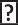 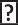 84
Studiul privind incluziunea copiilor cu cerințe educaționale speciale în sistemul de învățământ
Date de contact:
Oficiul de țară UNICEF
în Republica Moldova:
or. Chișinău,
str. 31 august 1989, 131, MD-2012 chisinau@unicef.org